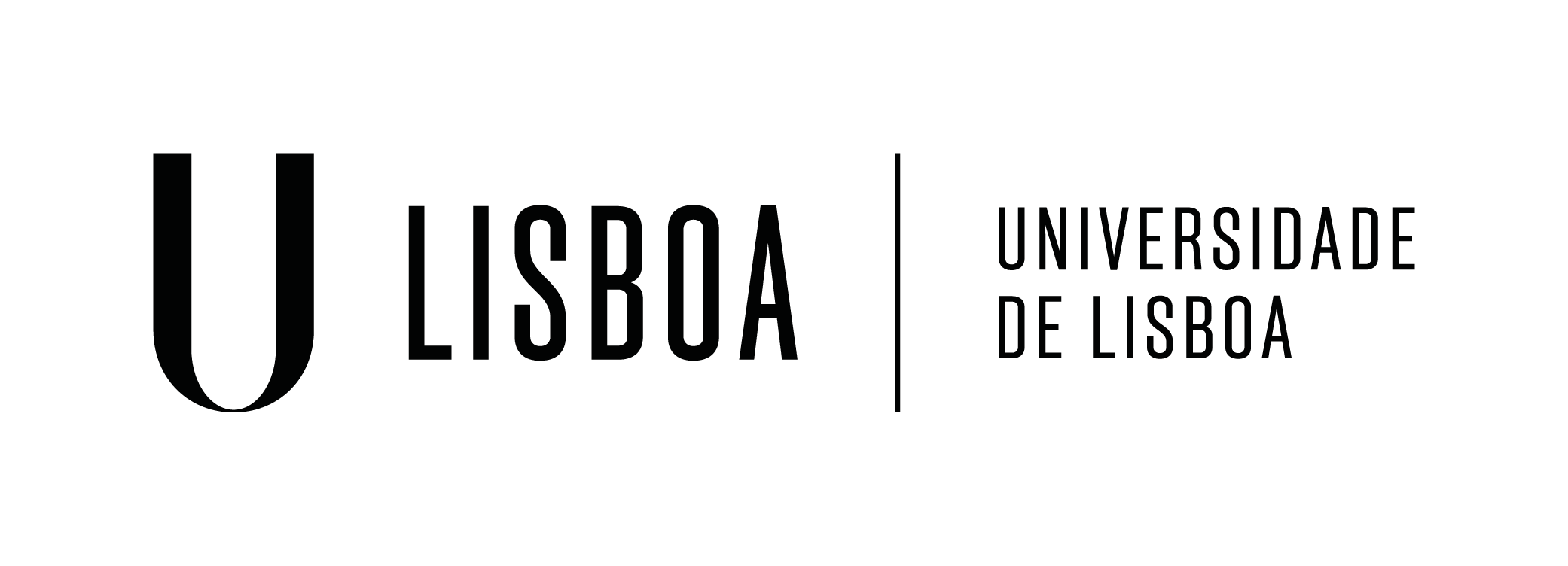 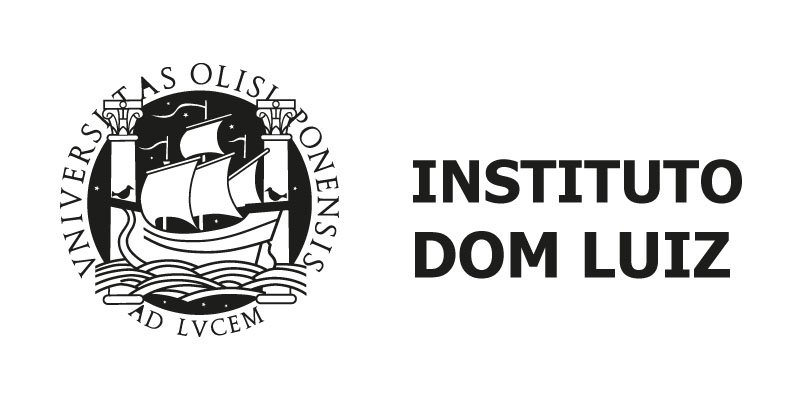 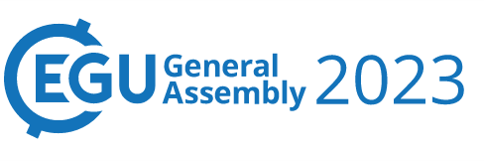 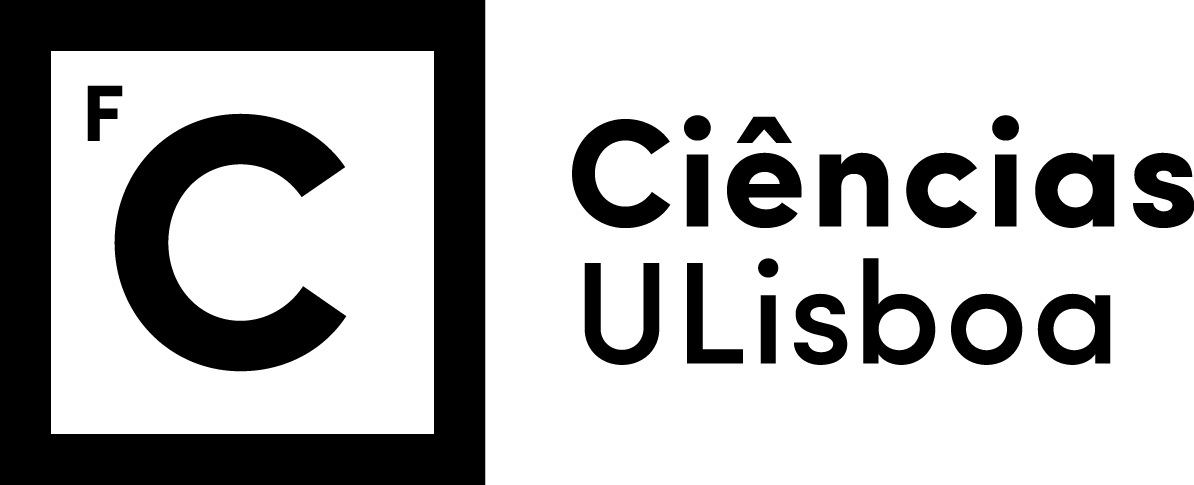 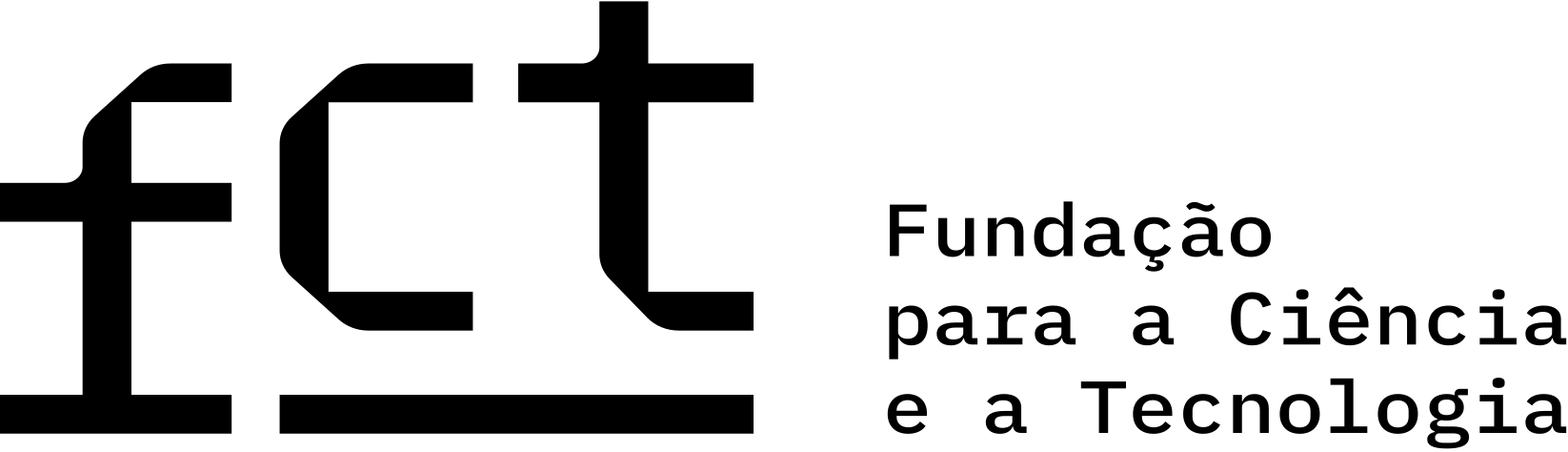 Numerical modelling of intra-oceanic rifting: the rift-to-drift time frame
Rodrigues, N.1, Rosas, F.1,2, Duarte, J.1,2, Gomes, A.1,2, Almeida, J.3,4 and Riel, N.5
1Departamento de Geologia, Faculdade de Ciências, Universidade de Lisboa, Lisboa, Portugal
2Instituto Dom Luiz (IDL), Faculdade de Ciências, Universidade de Lisboa, Lisboa, Portugal
3Instituto Dom Luiz (IDL), Universidade da Beira Interior, Covilhã, Portugal
4SEGAL, Departamento de Informática (UBI), Rua Marquês d’Ávila e Bolama – Covilhã, Portugal - 6201 - 0012
5Institut of Geosciences, Johannes Gutenberg-University, Mainz, Germany
Purpose
Modelling approach
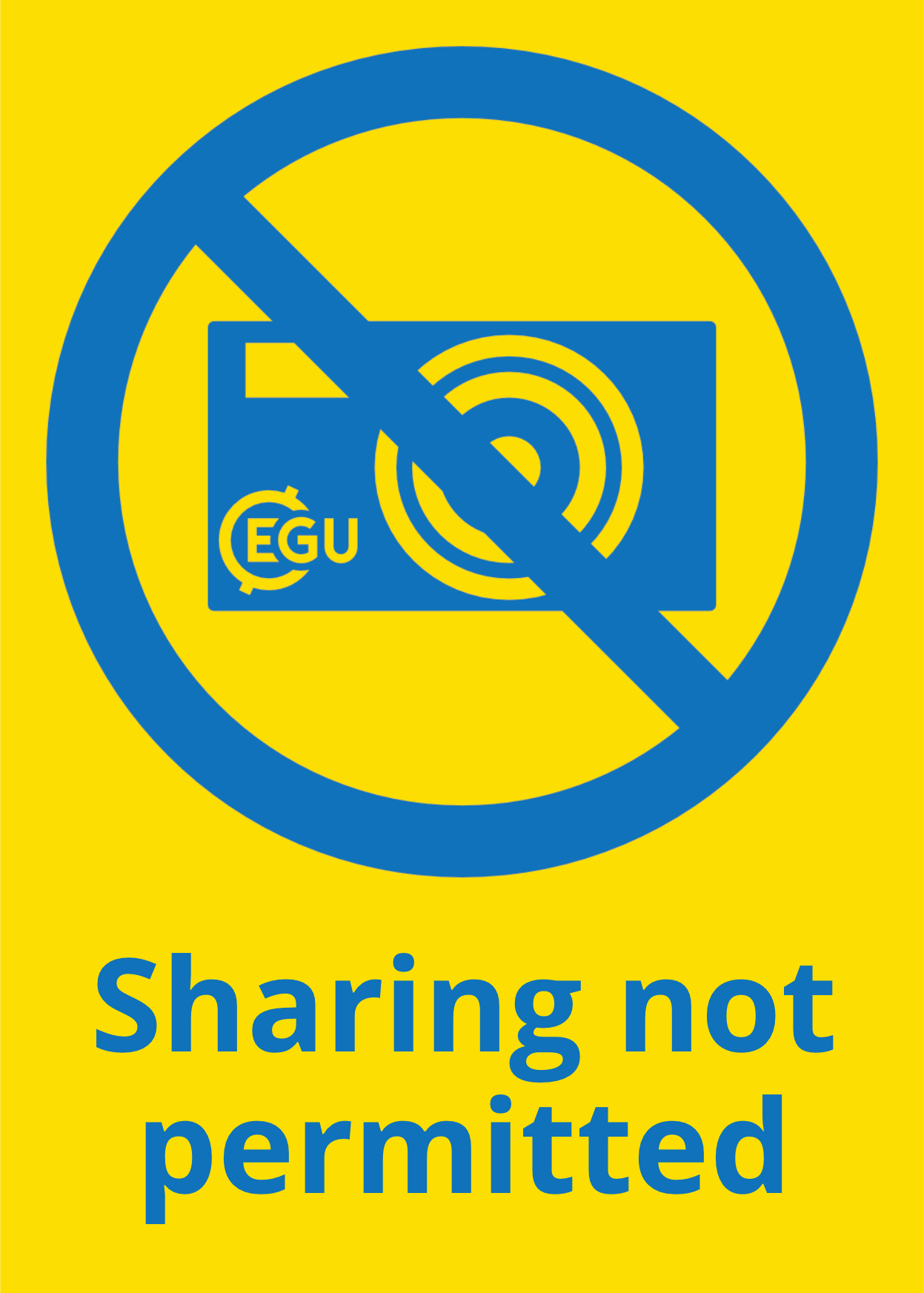 Results - Rift configurations relationships
Results - Breakup age: first and second order factors
Discussion
Results - Rift configurations
Results - Breakup ages comparison
Results - Normalized strain and breakup ages
Results - Logarithmic tendency, lithospheric cooling and rifts width
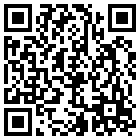 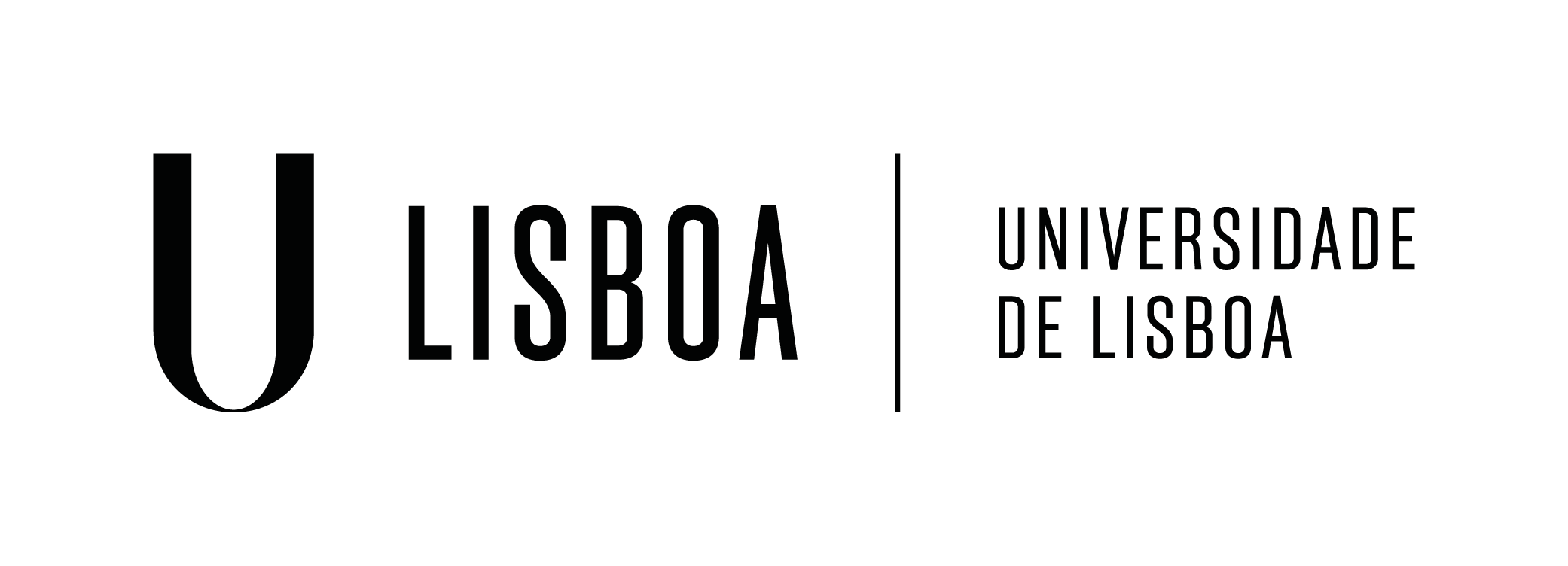 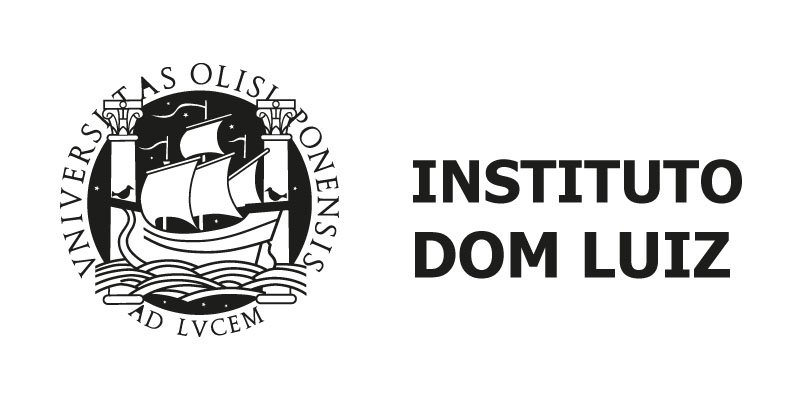 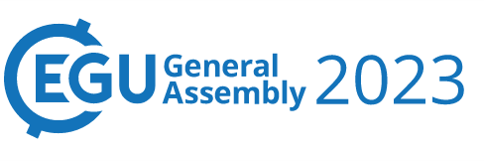 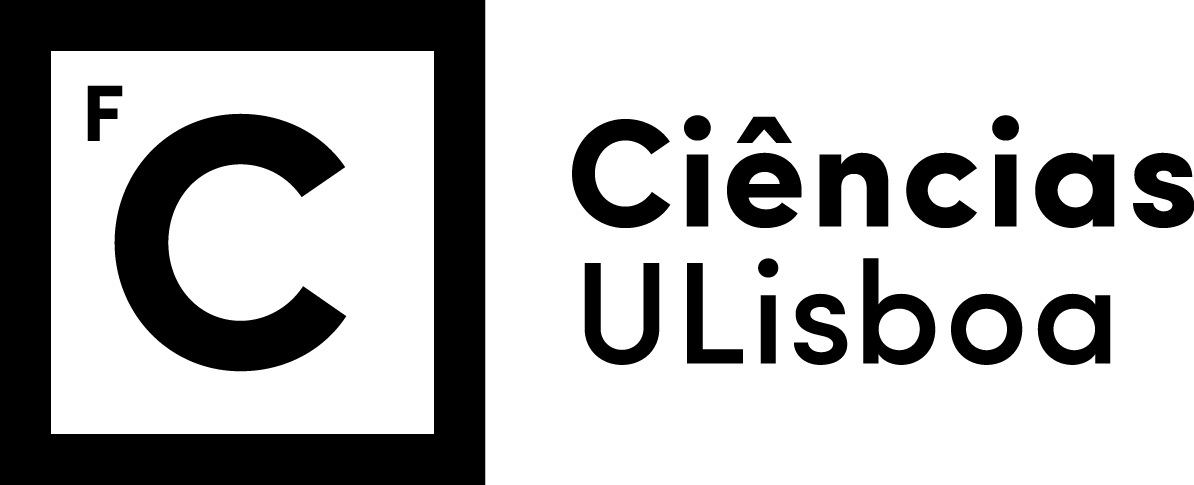 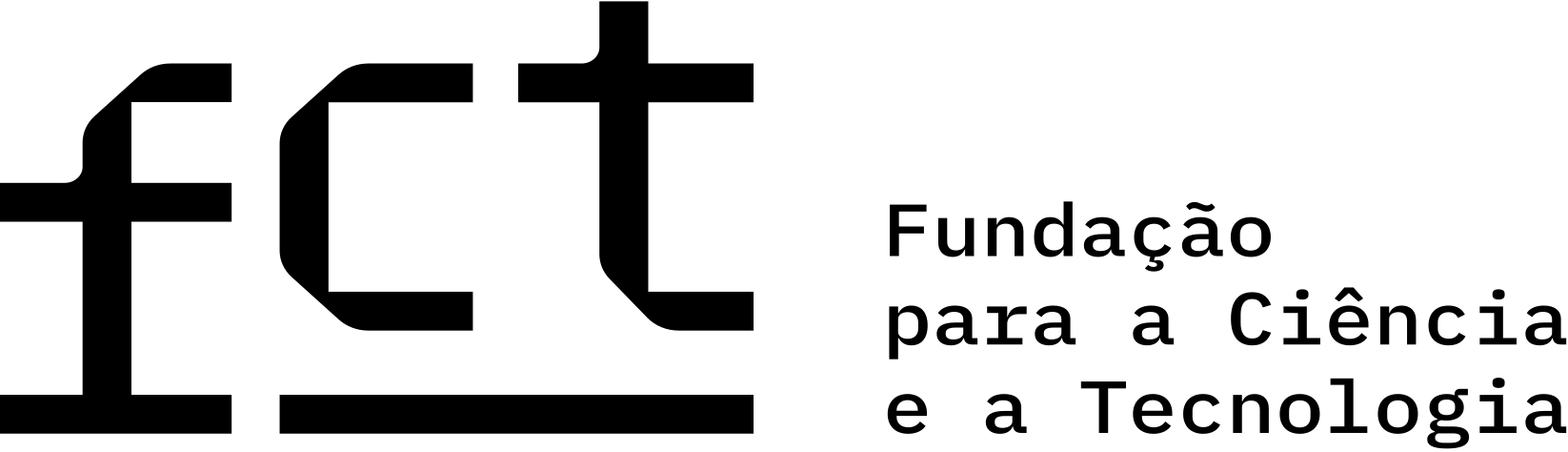 Purpose
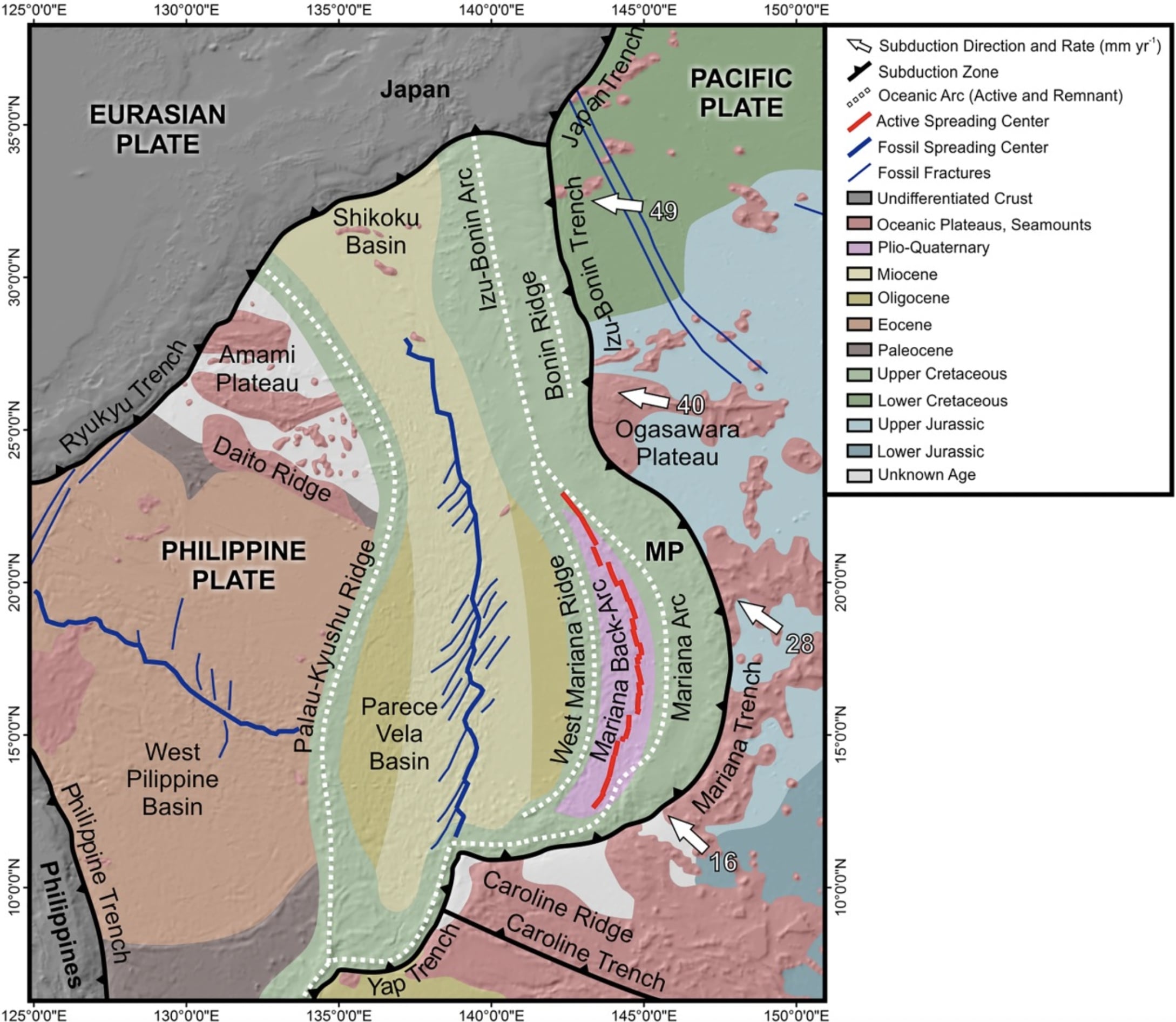 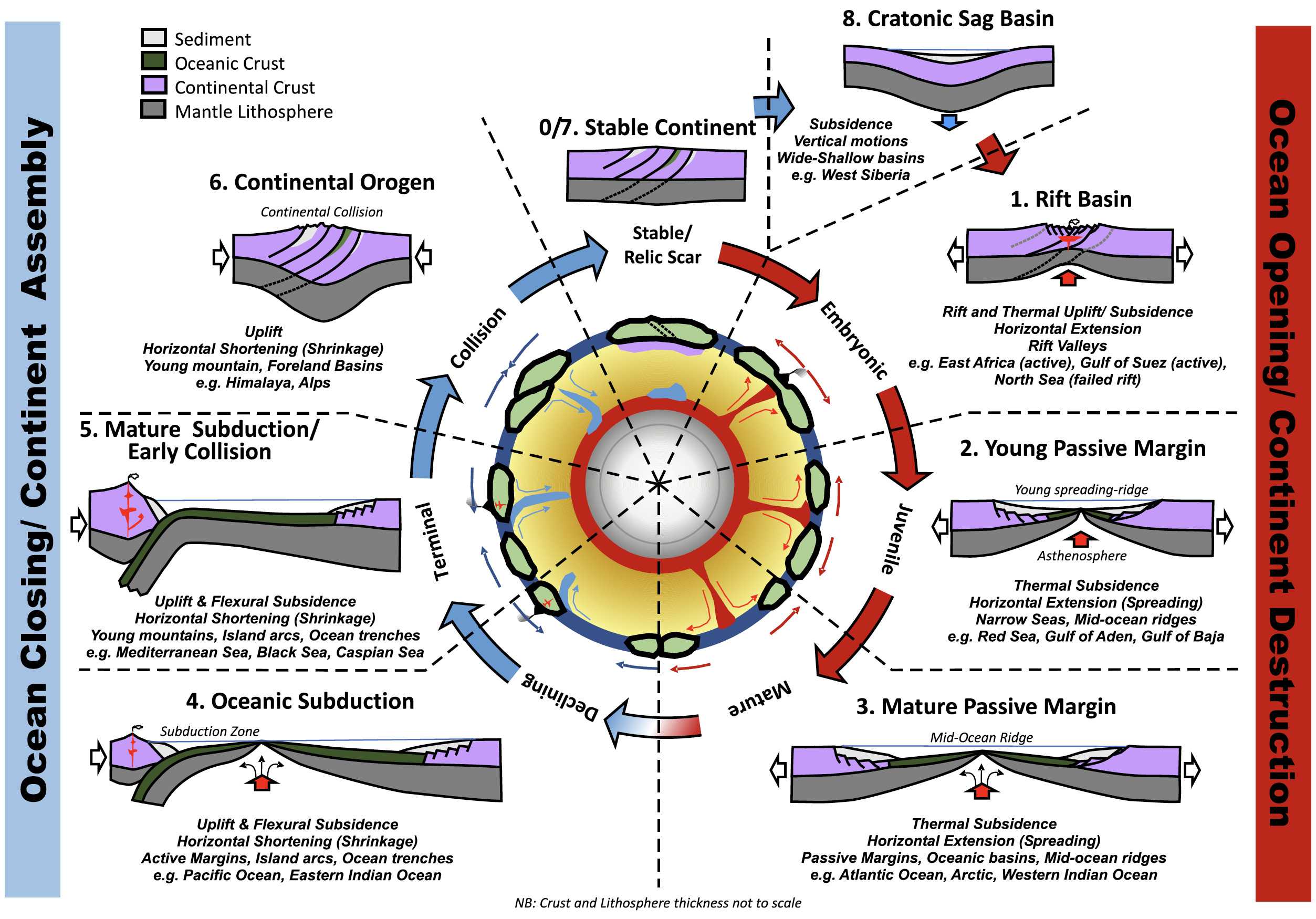 Rift-to-drift transition time frame in oceanic settings
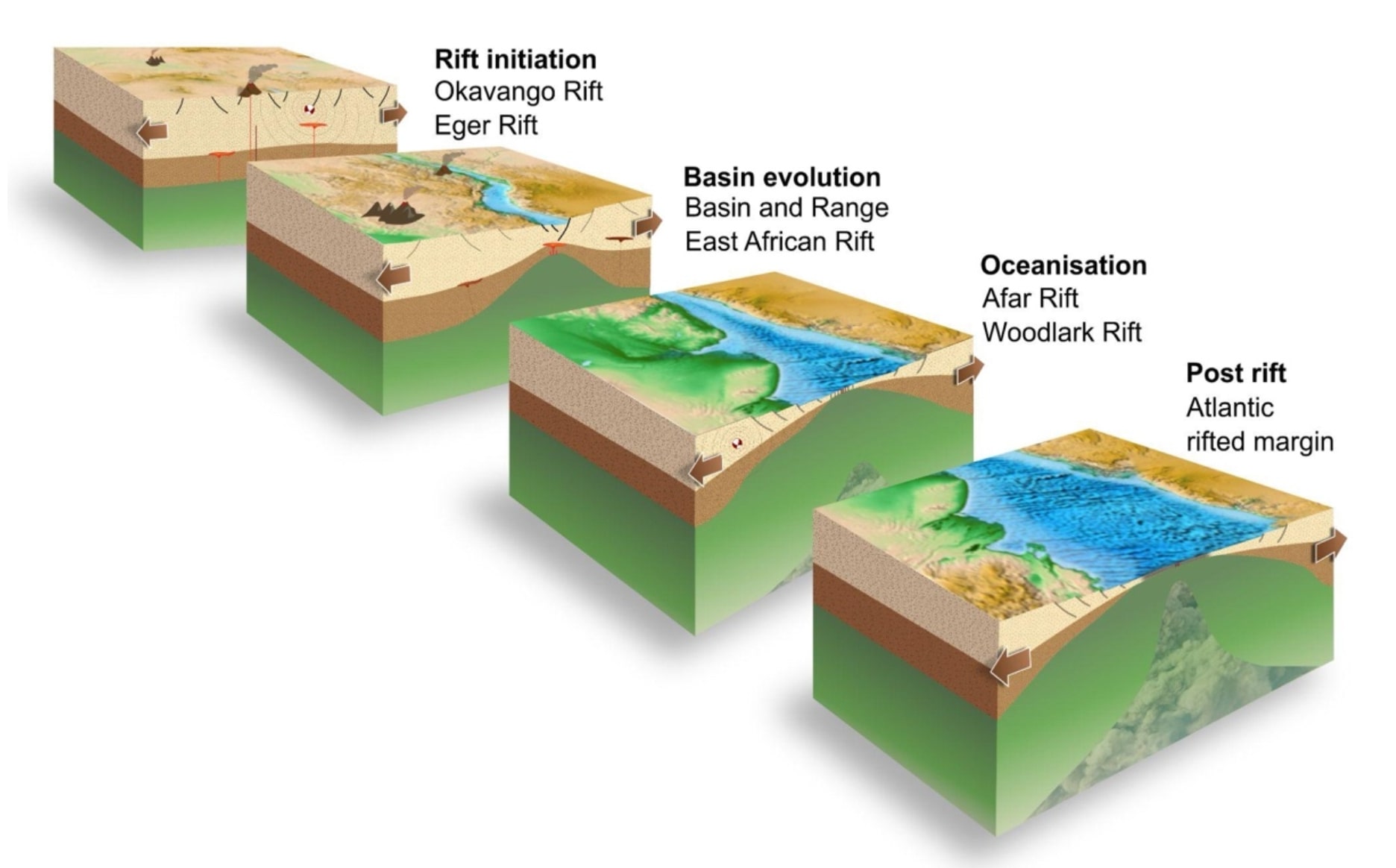 Anderson et al. (2017)
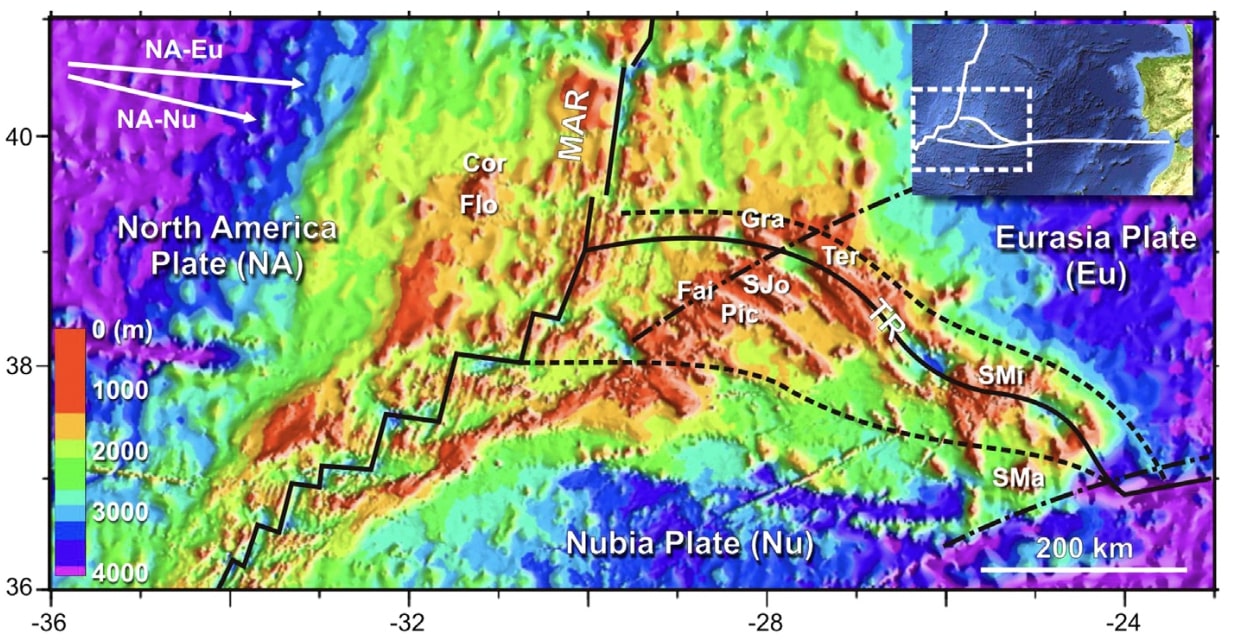 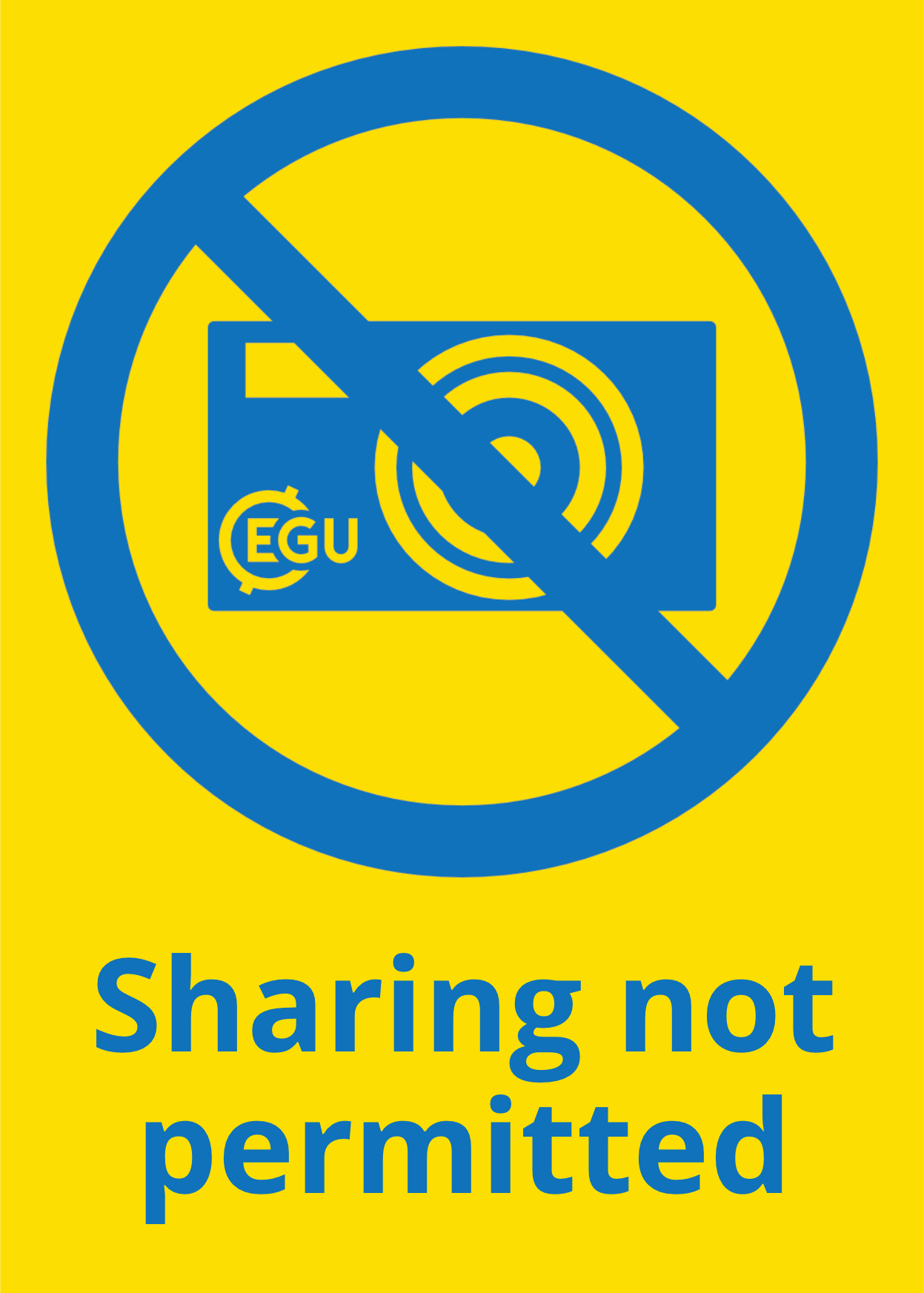 Brune et al. (2022)
Wilson et al. (2019)
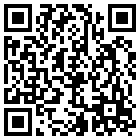 Marques et al. (2013)
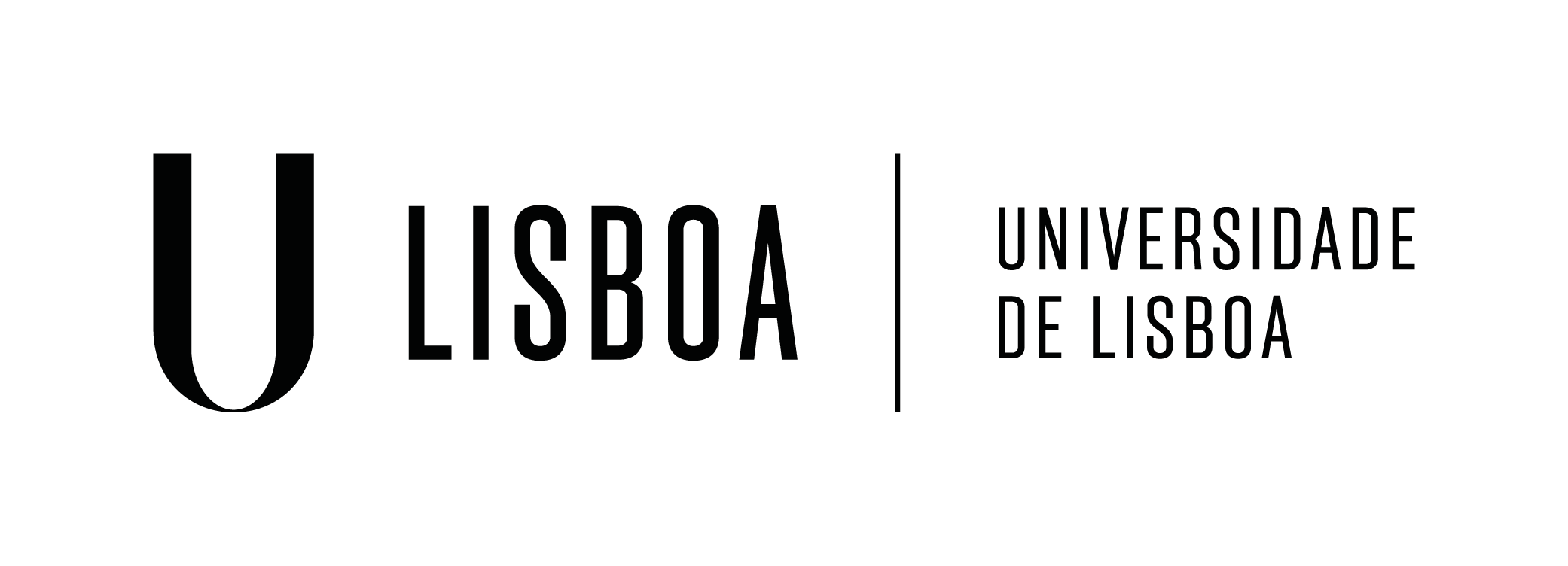 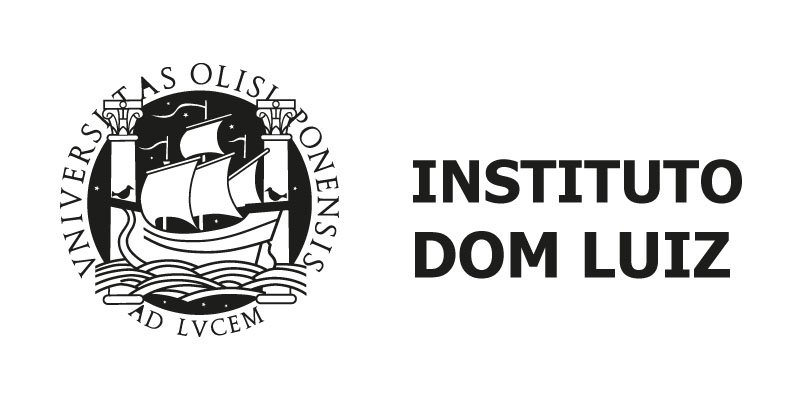 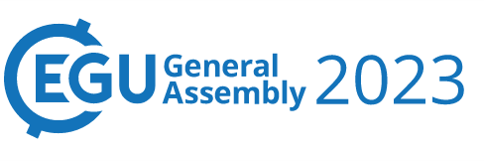 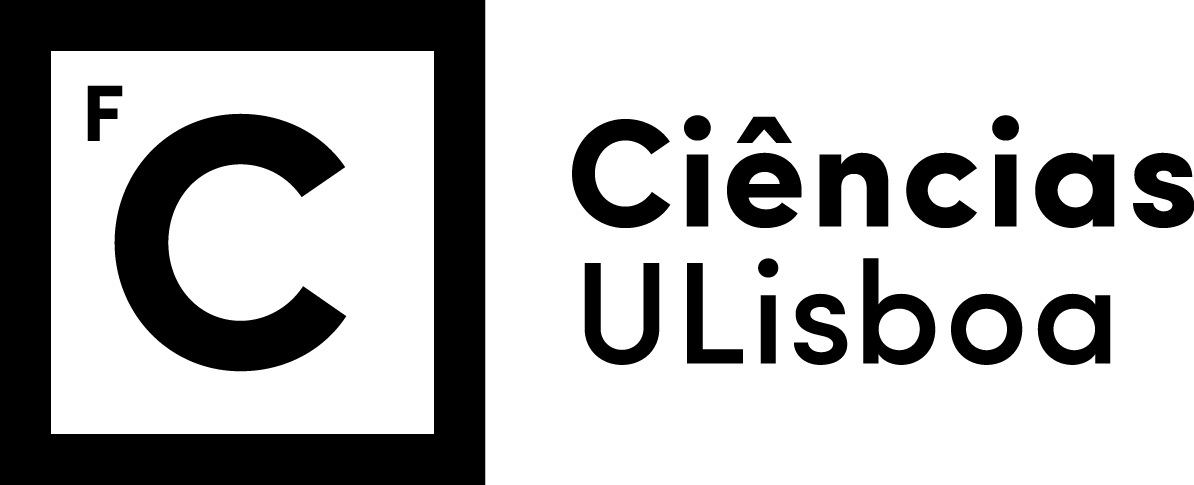 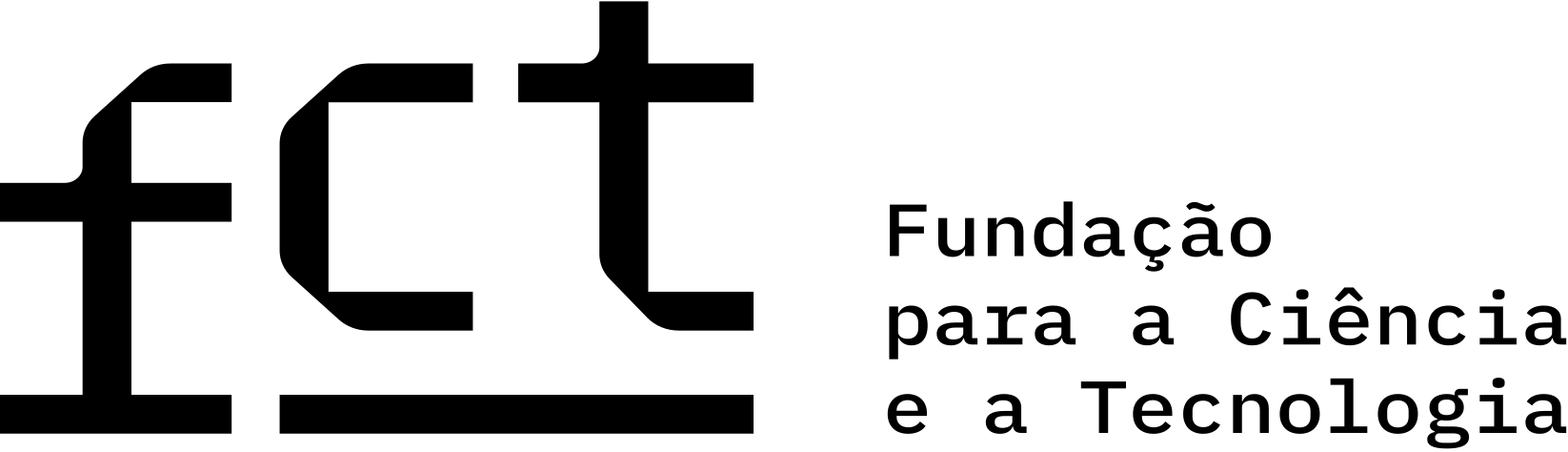 Results preview
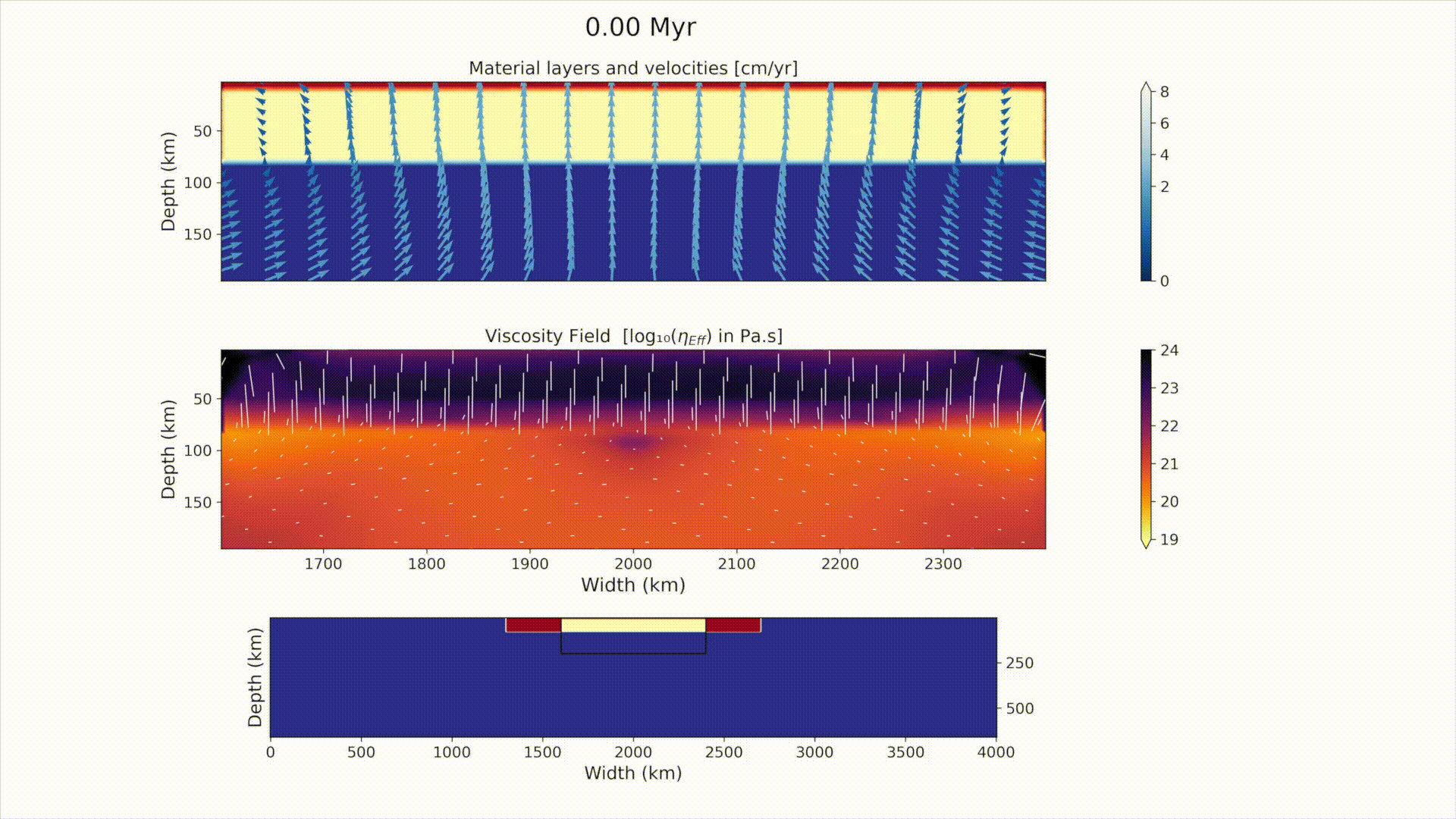 Two parameters: spreading rate and plate age (lithospheric thickness).
Two sets of models: NWS (No Weak Seed) and WS (Weak Seed).
Three types of rift configurations in the NWS set: Unique rift, Aborted rift (video), and Double rift.
288 model runs.
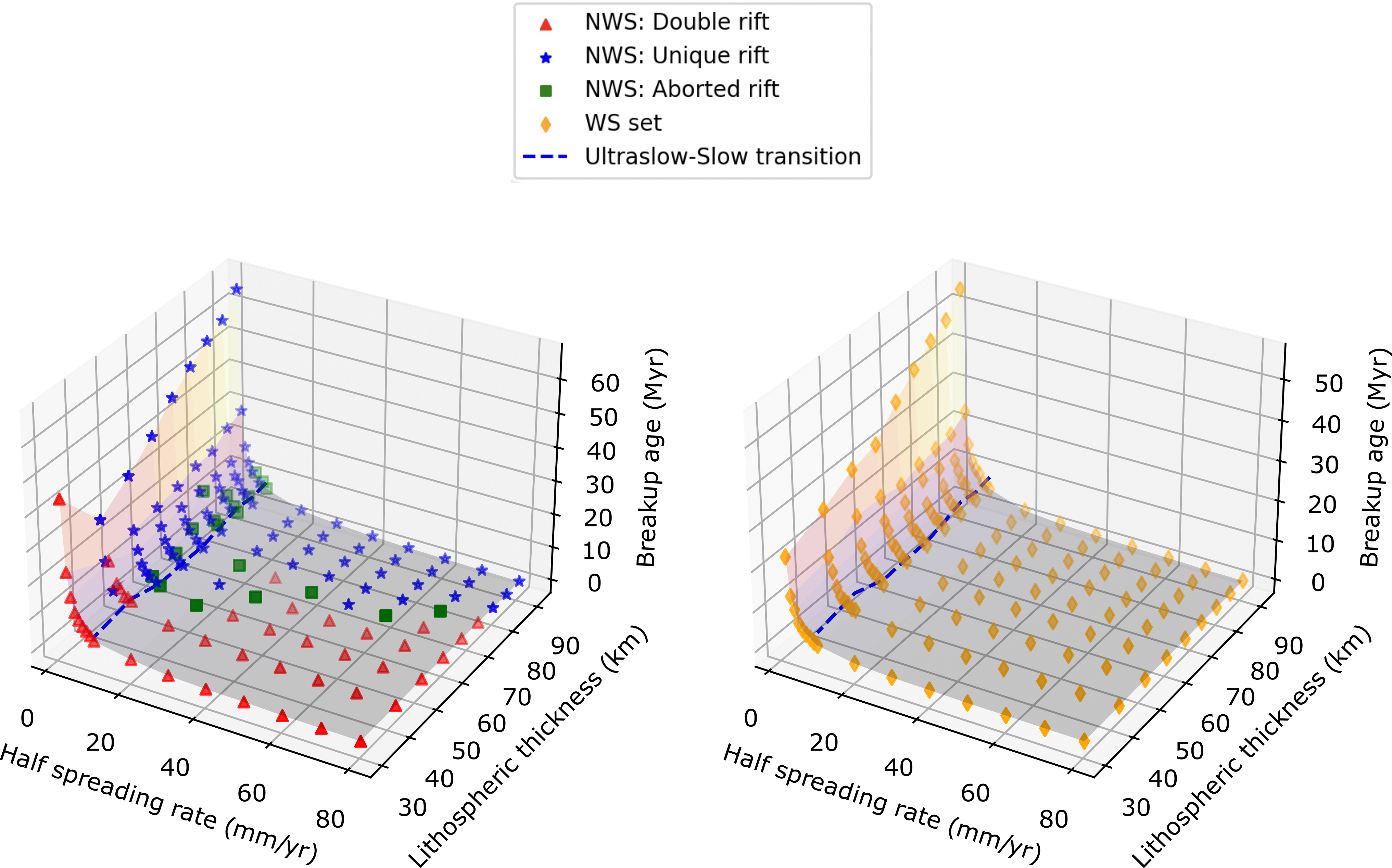 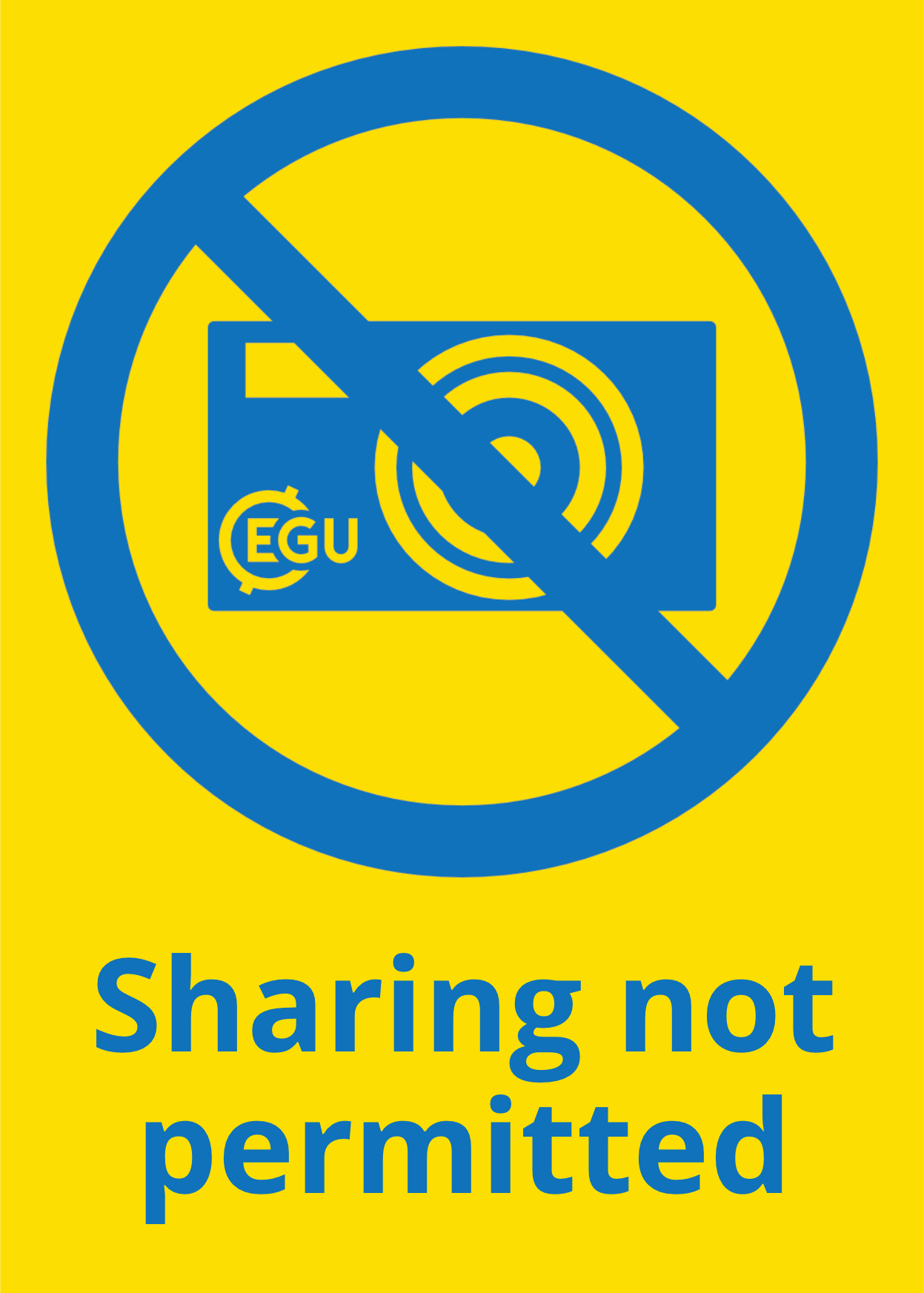 Come see more at PICO 3b.2!
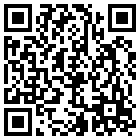 Logarithmic decrease in breakup ages with increasing spreading rates, in both sets.
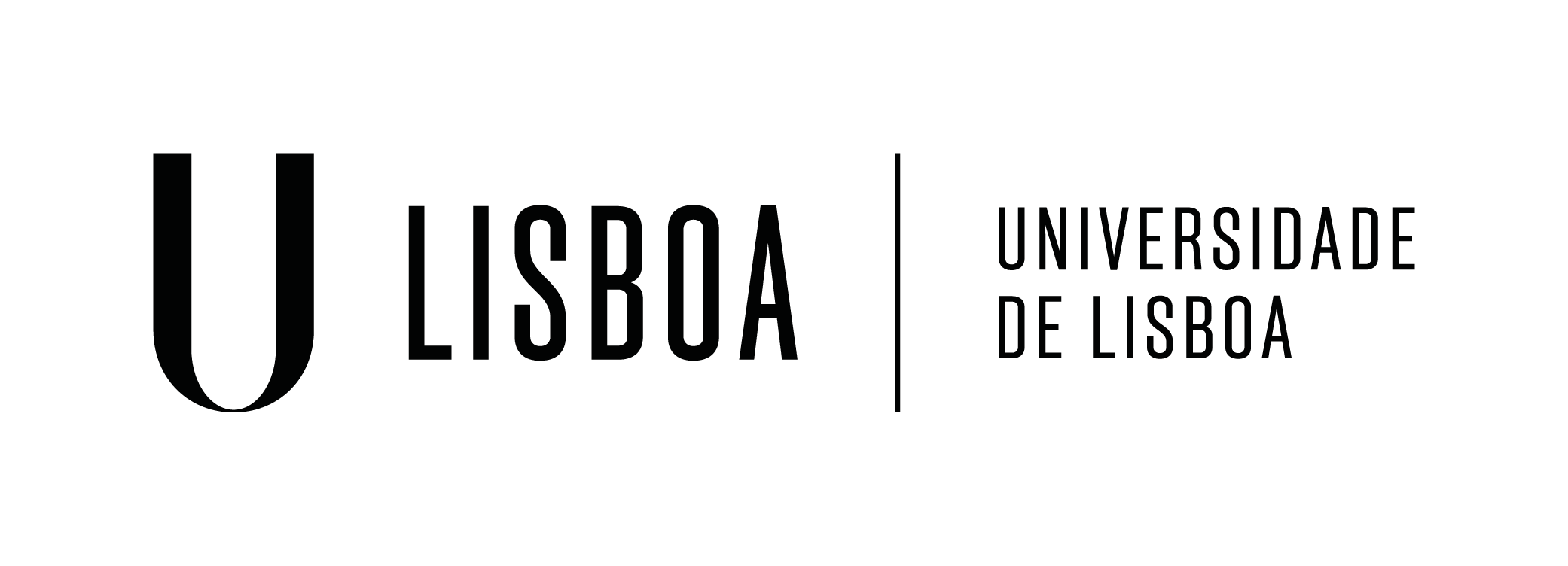 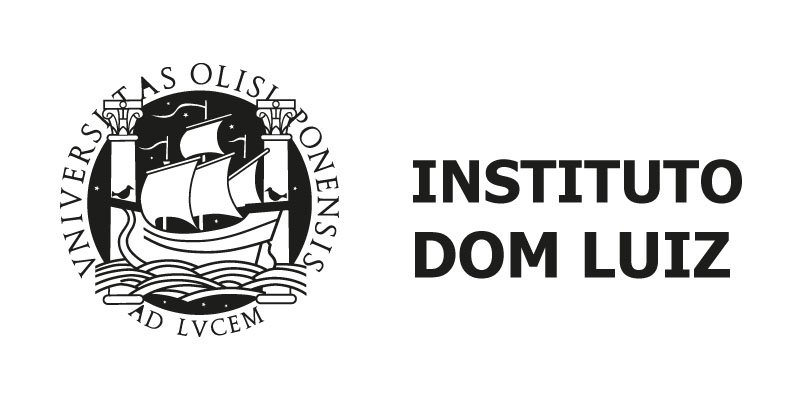 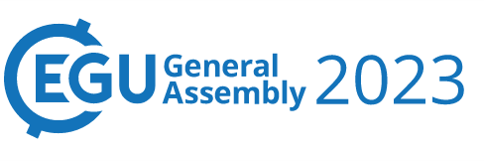 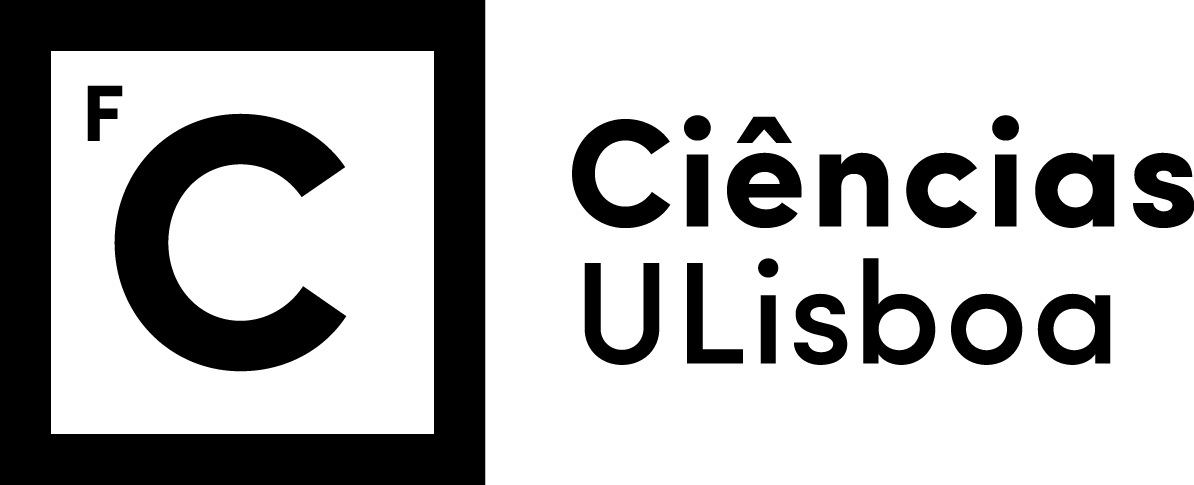 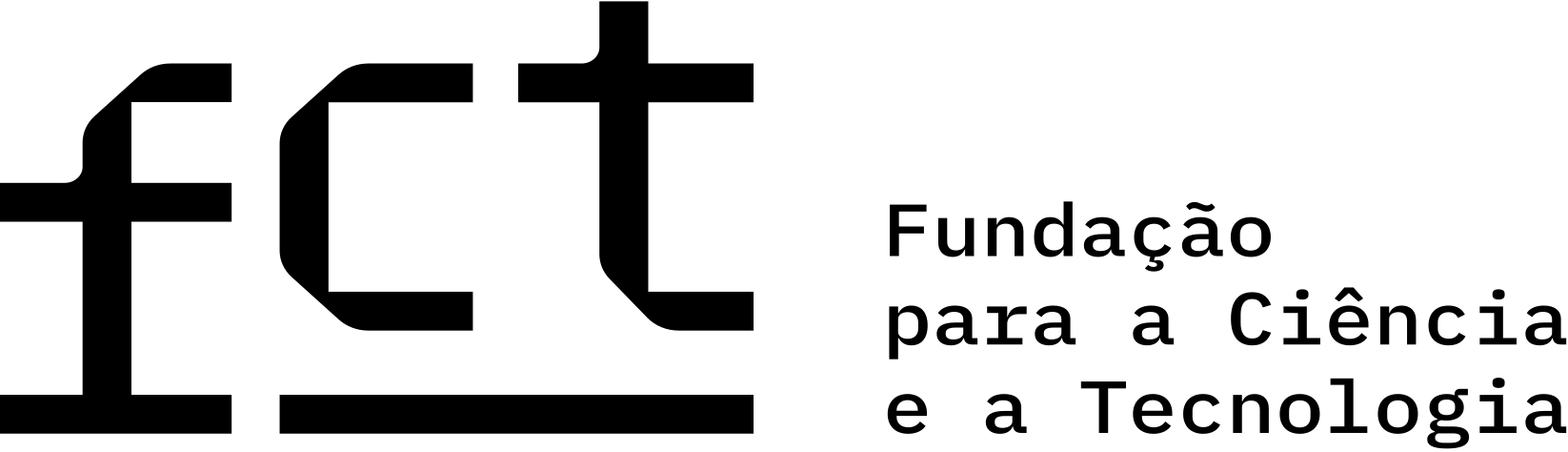 Modelling approach
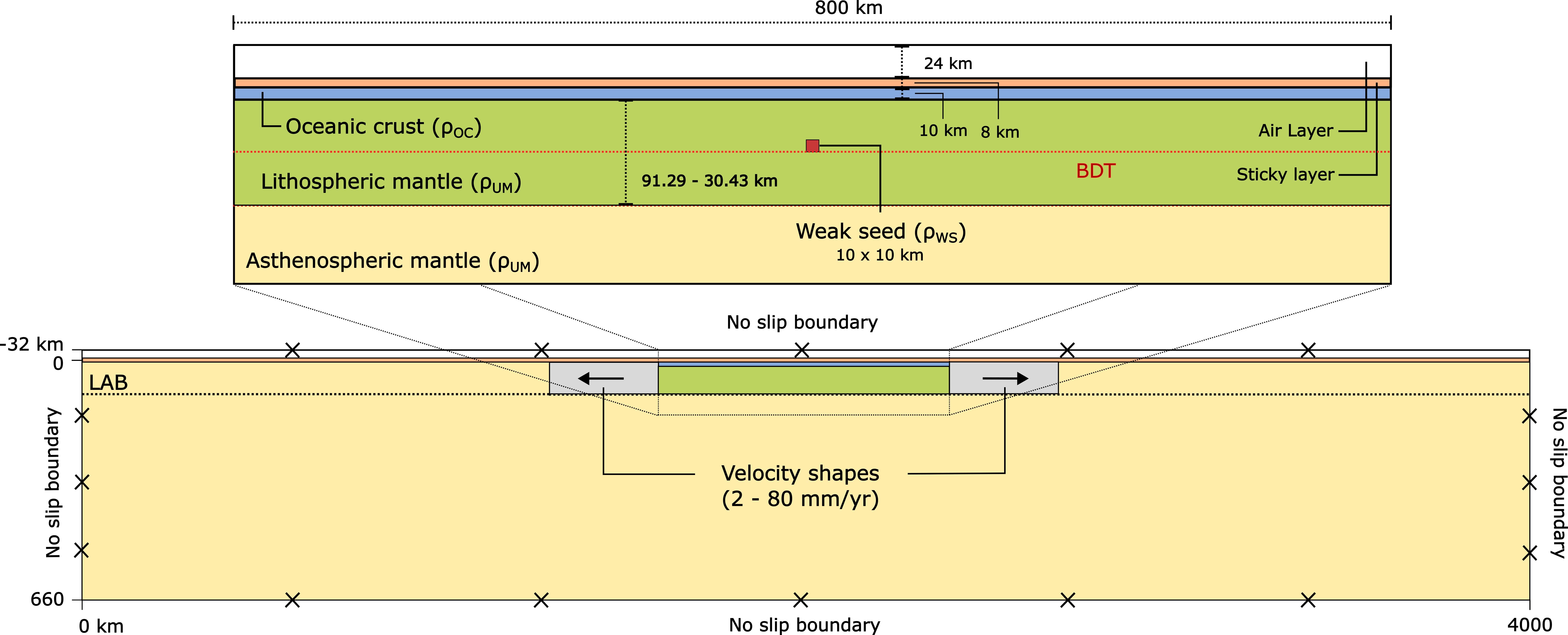 Extension velocities (4 mm/yr to 160 mm/yr).
Plate ages (10 Myr to 90 Myr).
Two configurations: No Weak Seed (NWS) and Weak Seed (WS).
Total: 288 experiments.
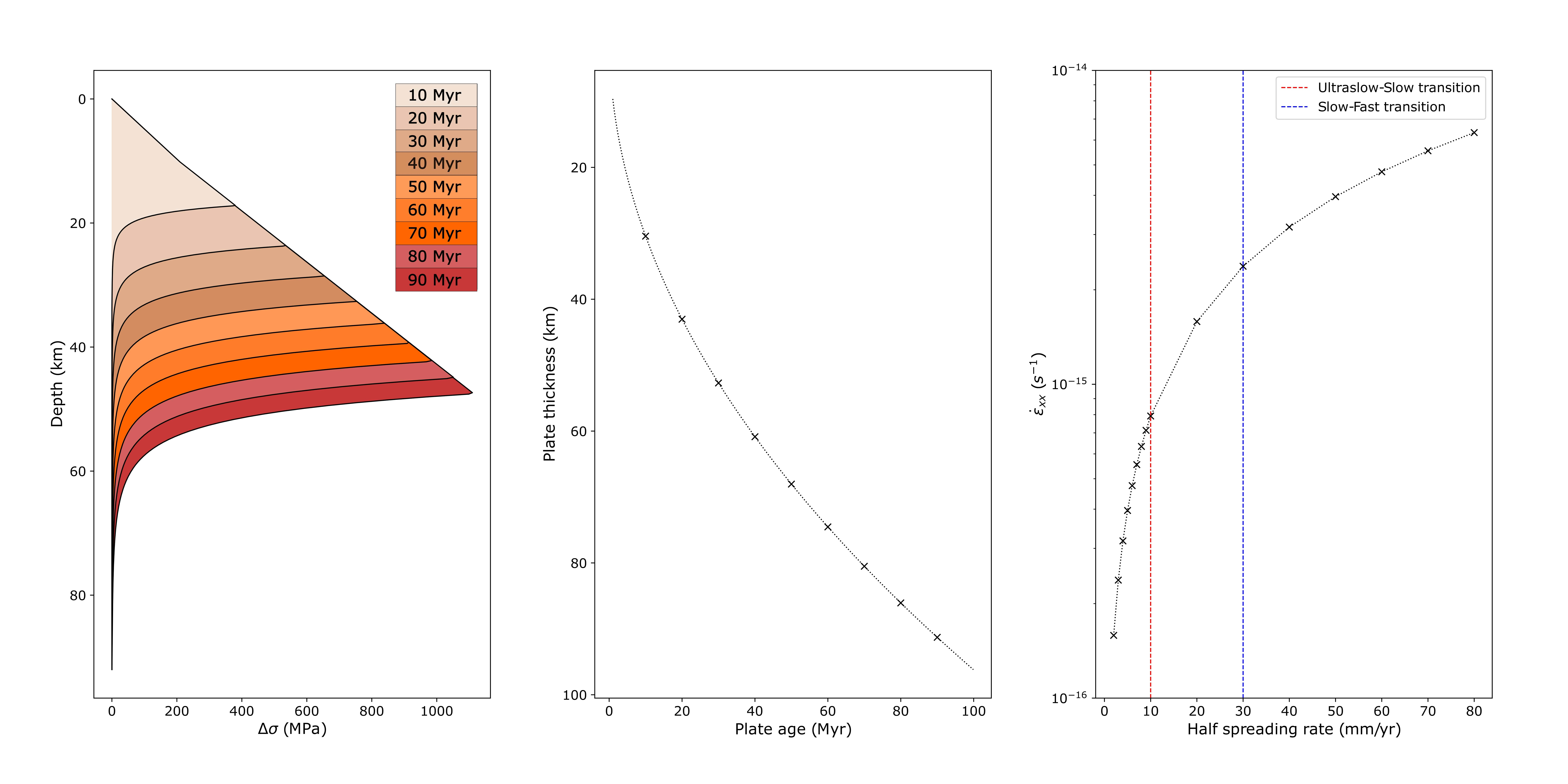 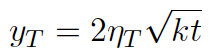 Lithosphere-Asthenosphere Boundary:
(Turcotte, D., & Schubert, G., 2014; Pasquale et al., 2017)
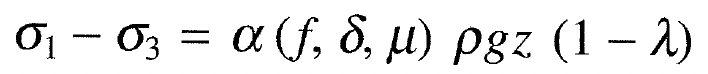 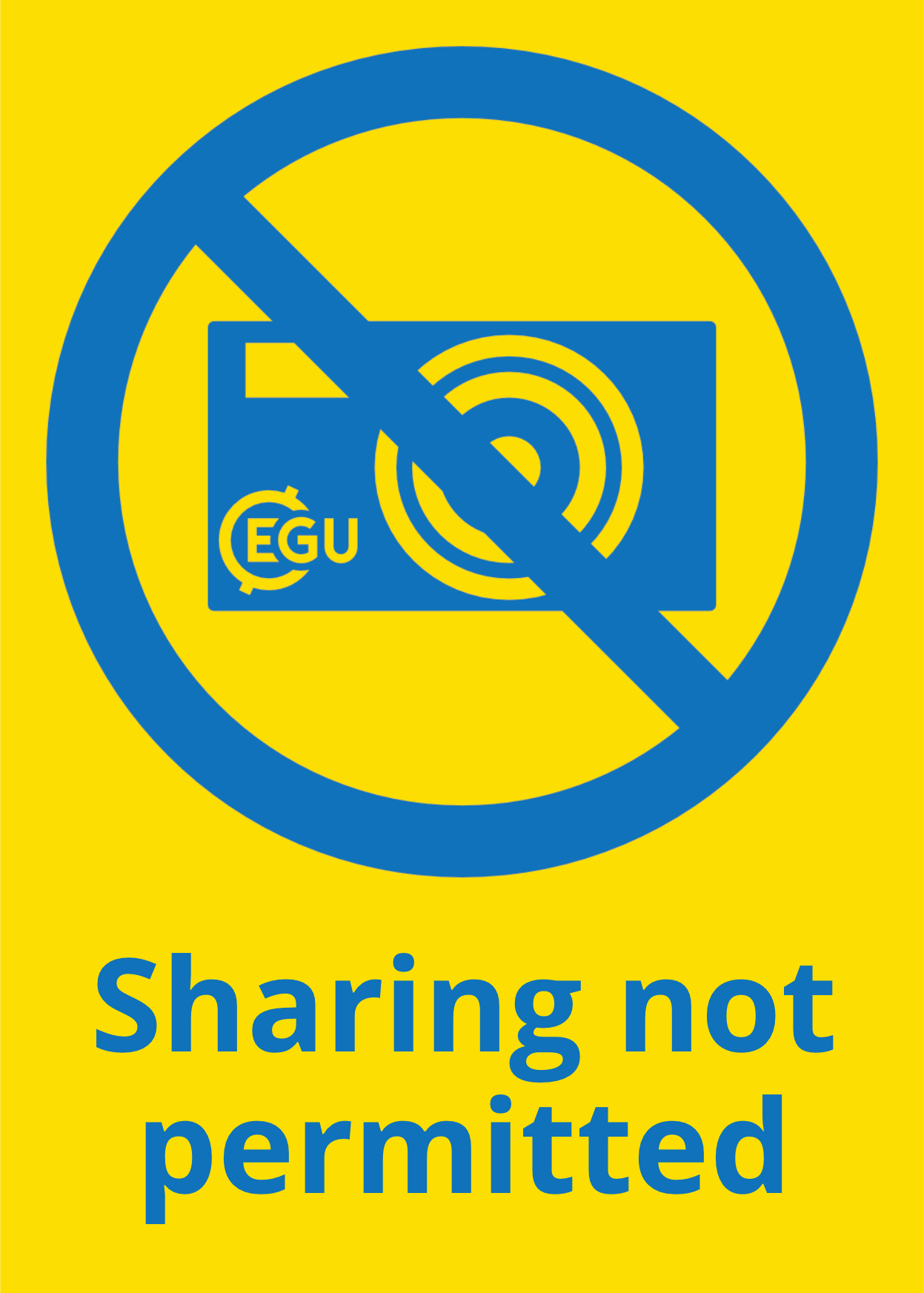 Yield Strength Envelopes:
From Rannali, G. (1997)
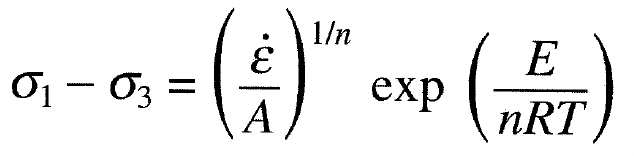 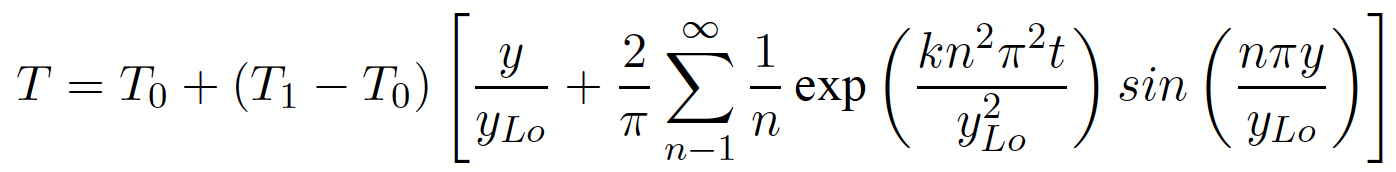 Plate cooling model:
(Turcotte, D., & Schubert, G., 2014)
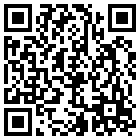 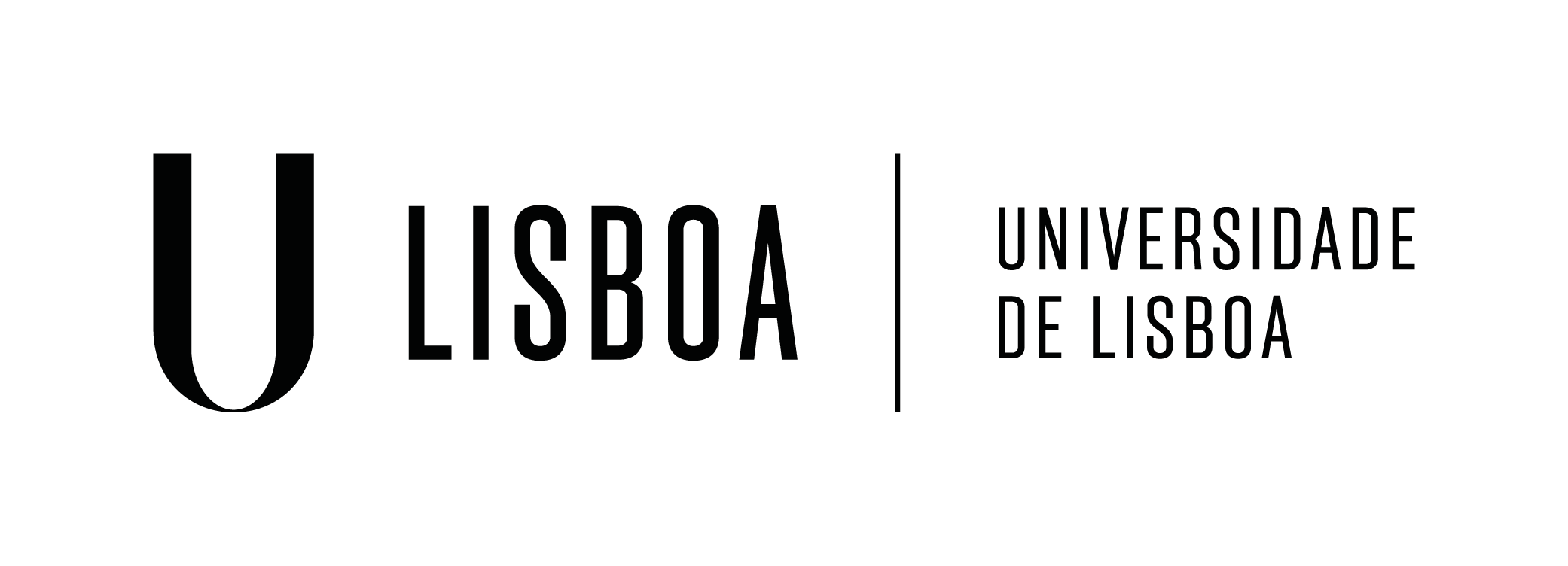 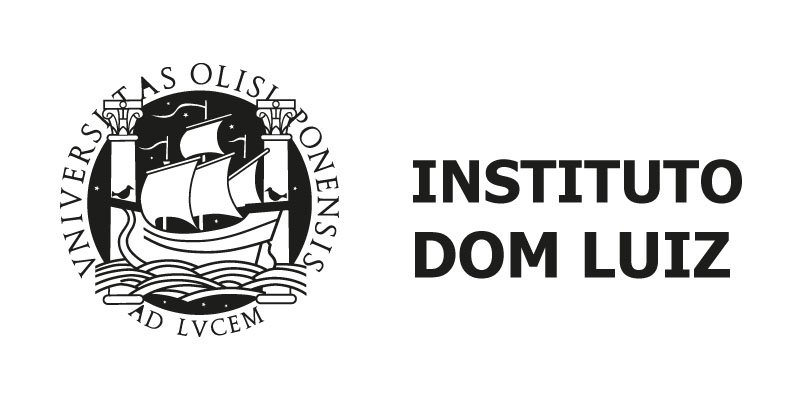 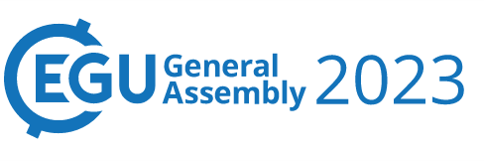 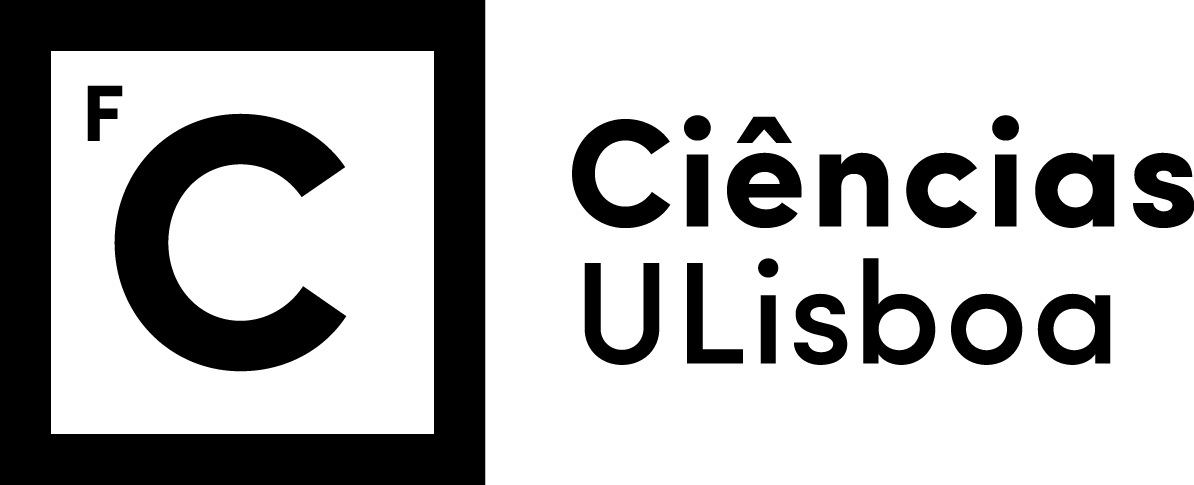 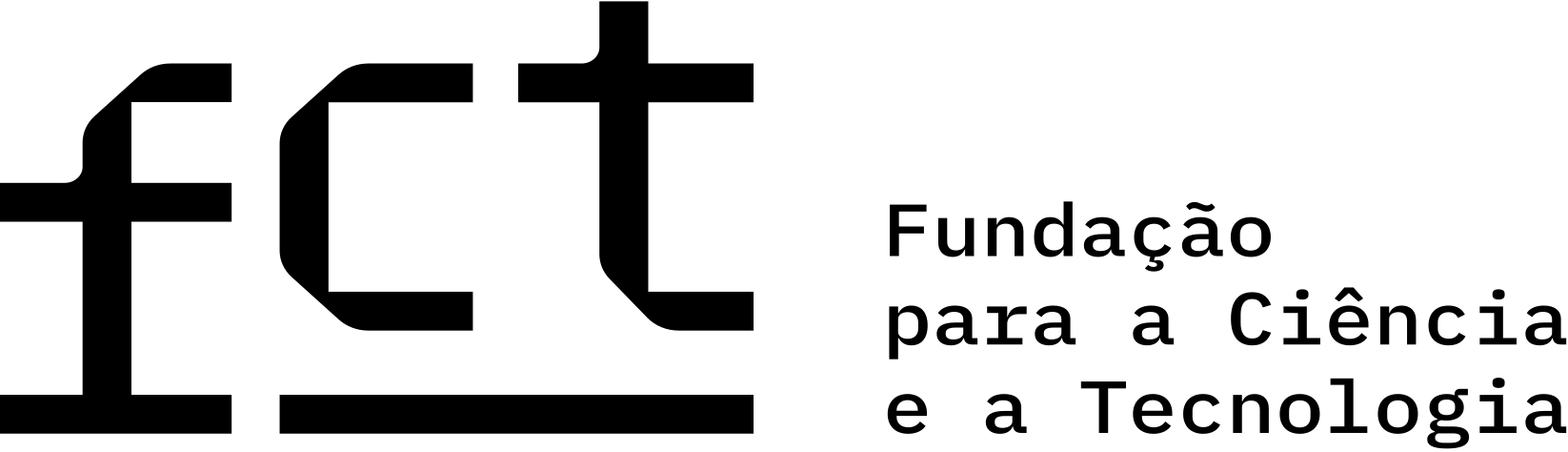 Results - Rift configurations
Plate age: 90 Myr
Half spreading rate: 8 mm/yr
NWS: unique rift configuration
Plate age: 70 Myr
Half spreading rate: 9 mm/yr
NWS: aborted rift configuration
Plate age: 10 Myr
Half spreading rate: 20 mm/yr
NWS: double rift configuration
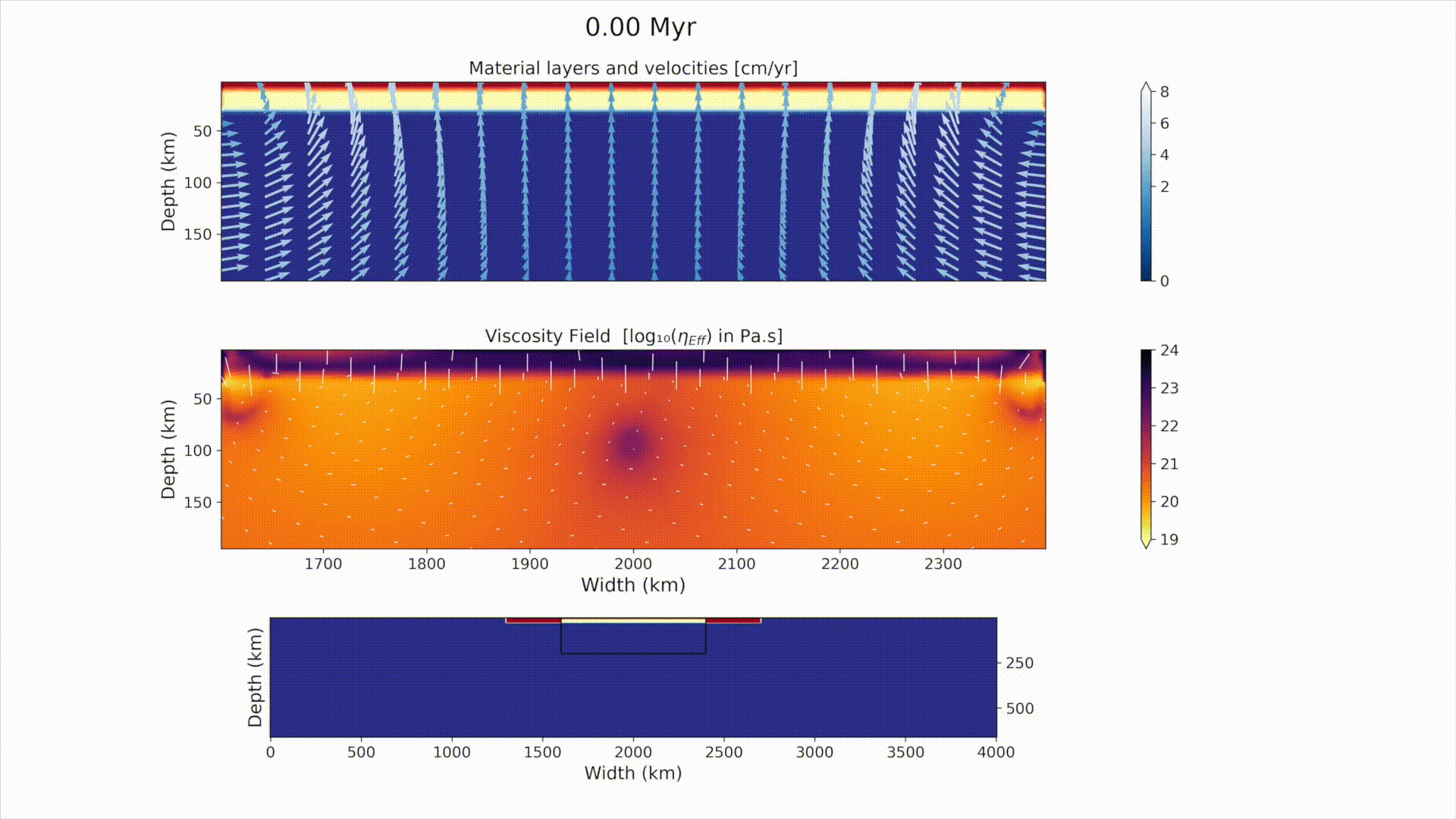 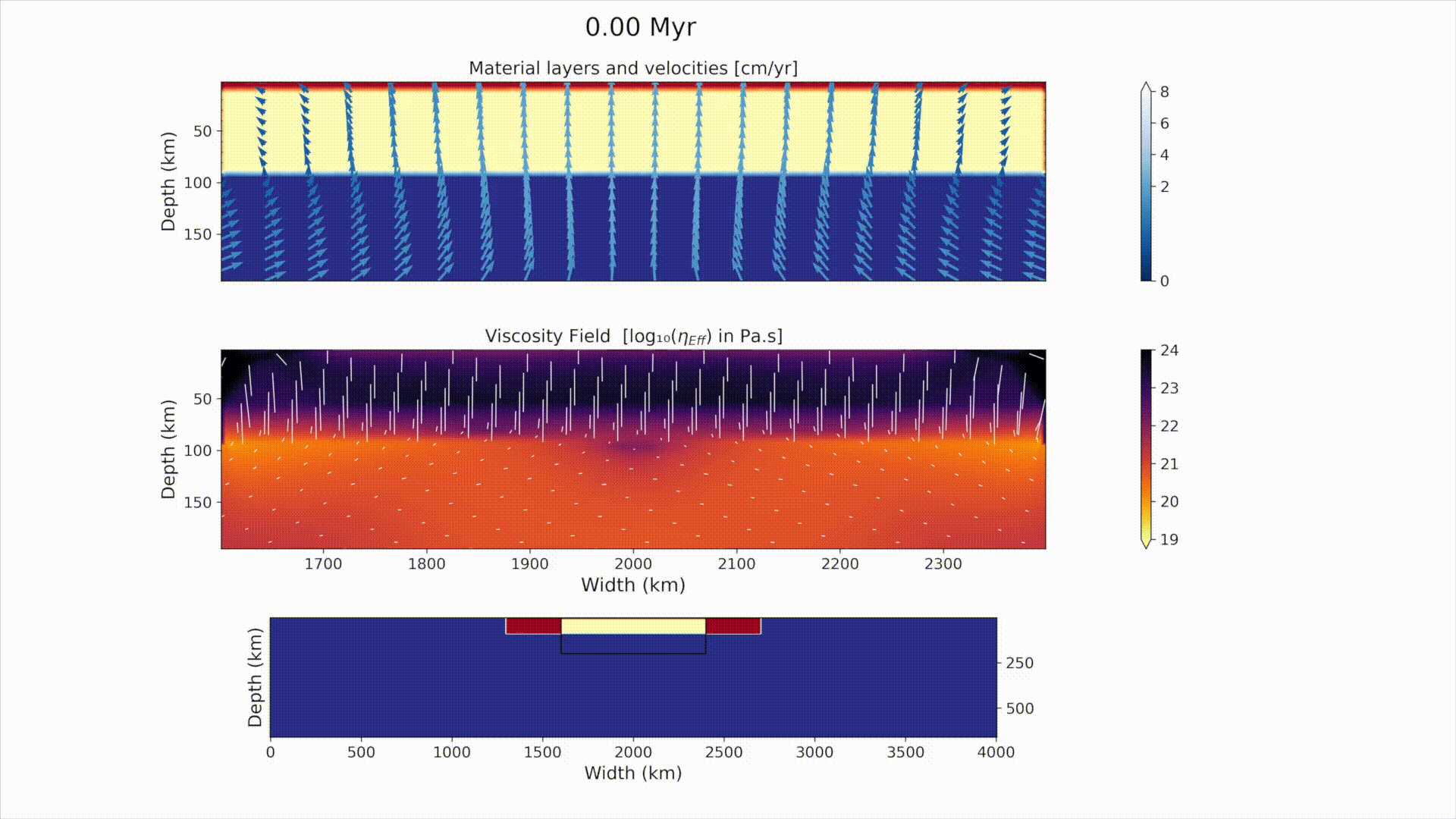 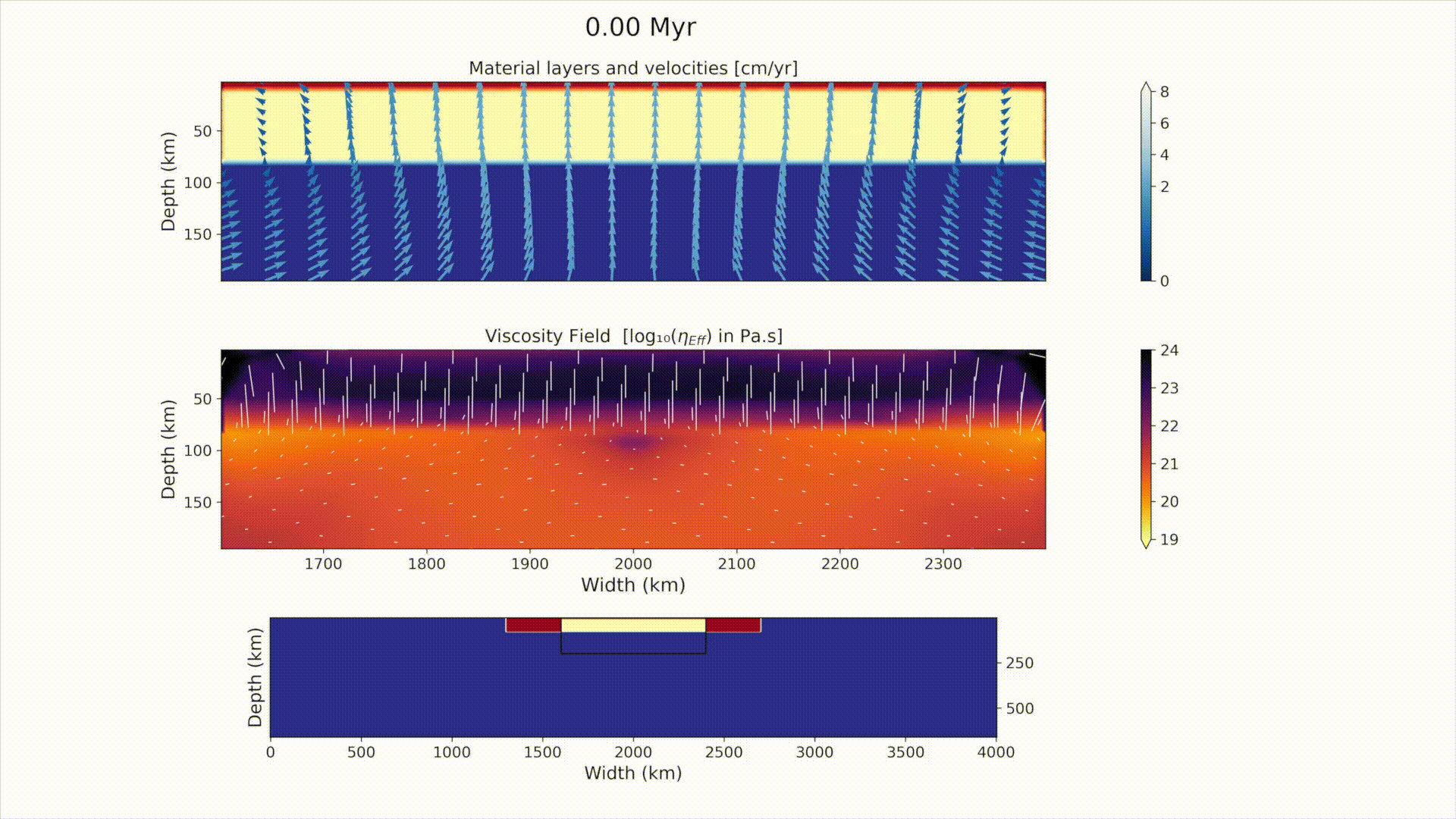 No Weak 
Seed set 
(NWS)
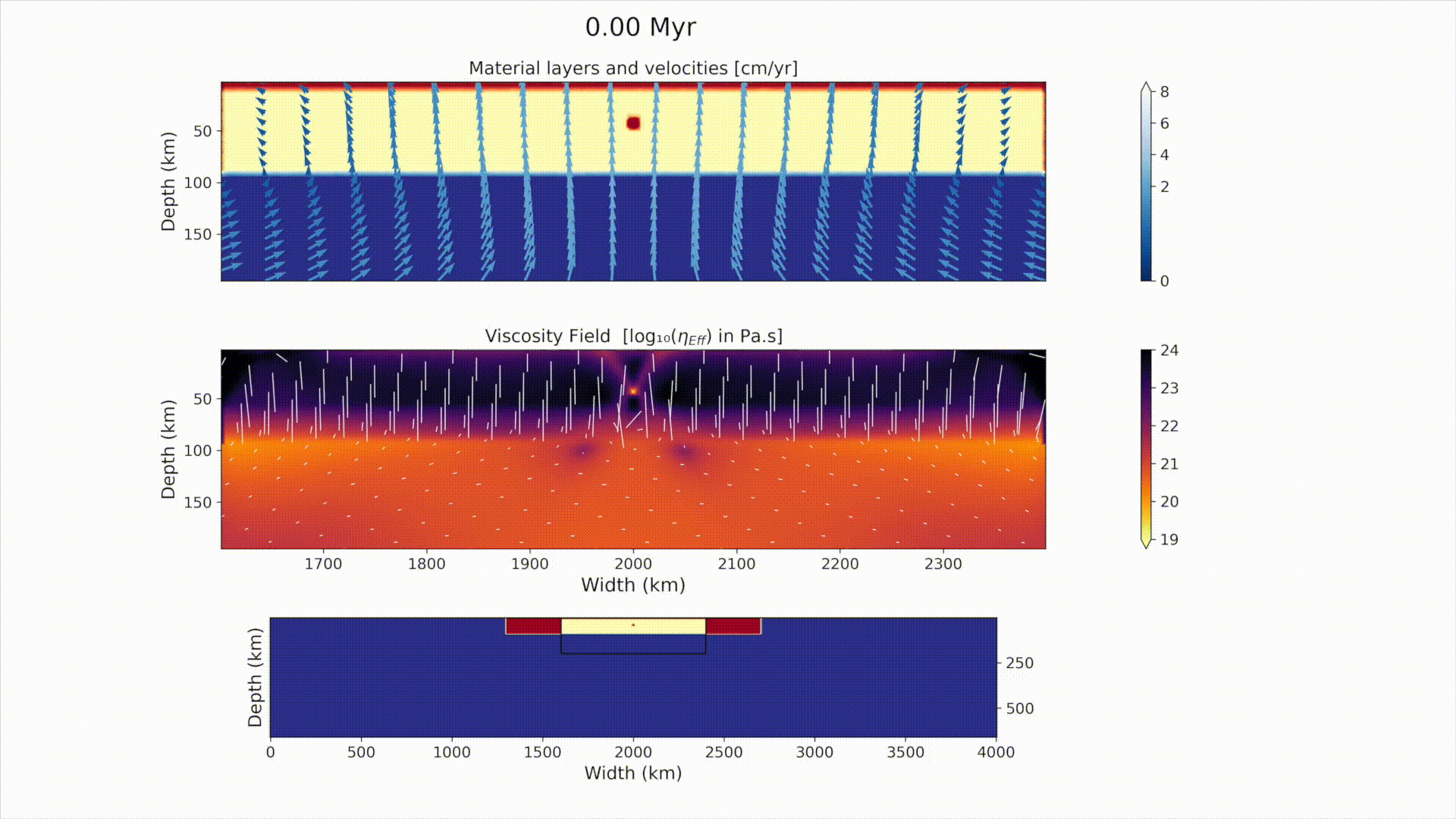 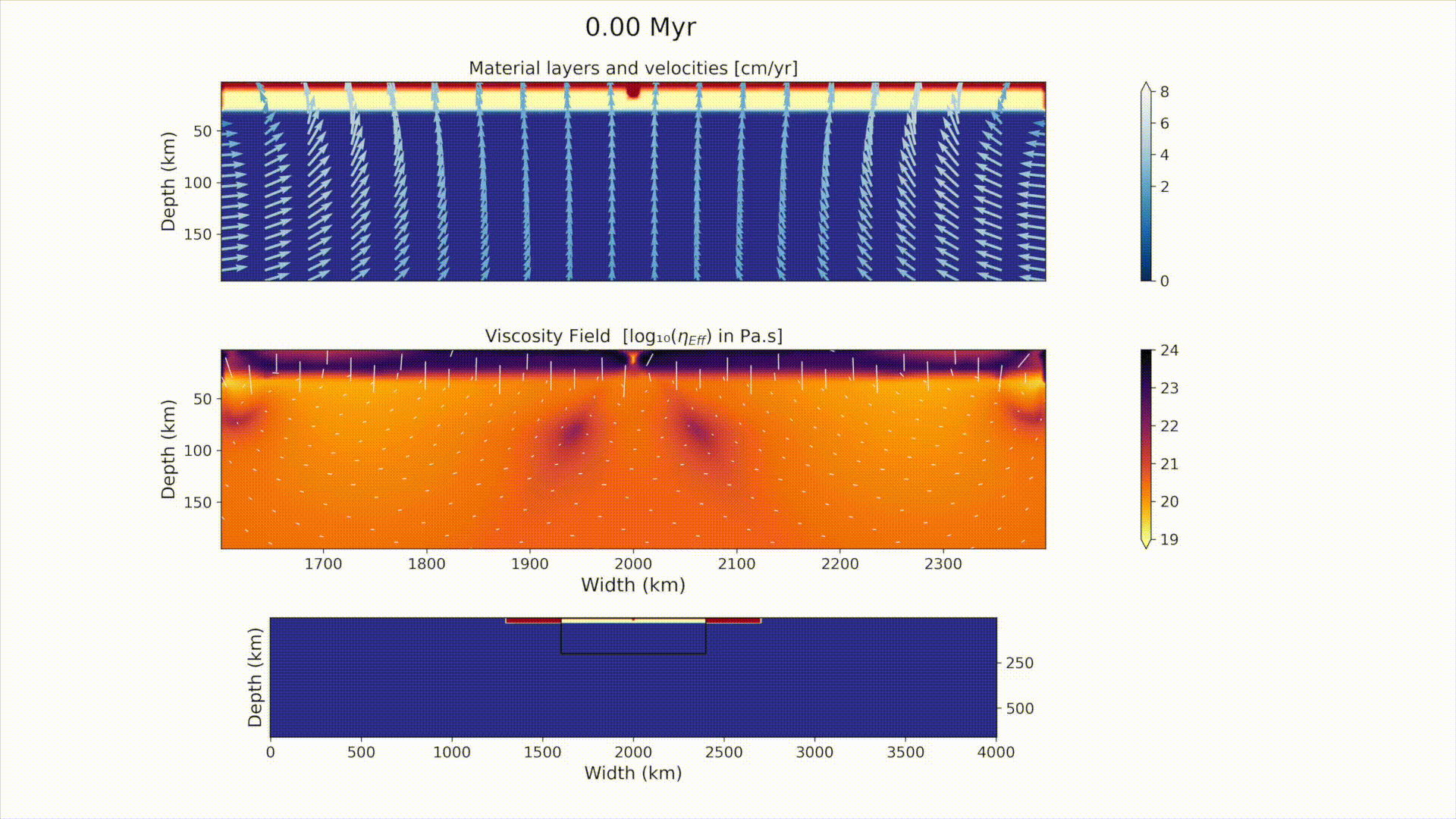 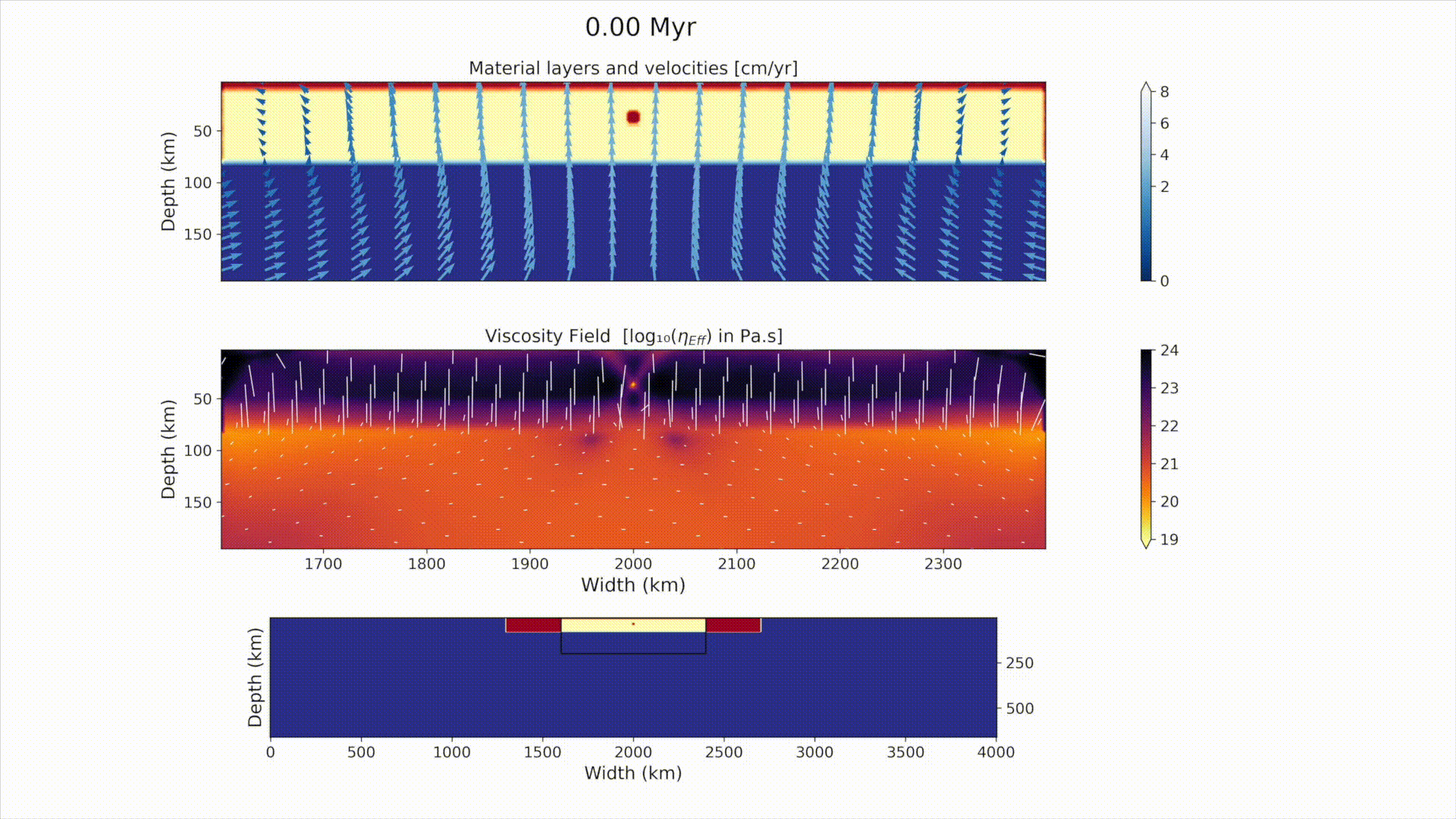 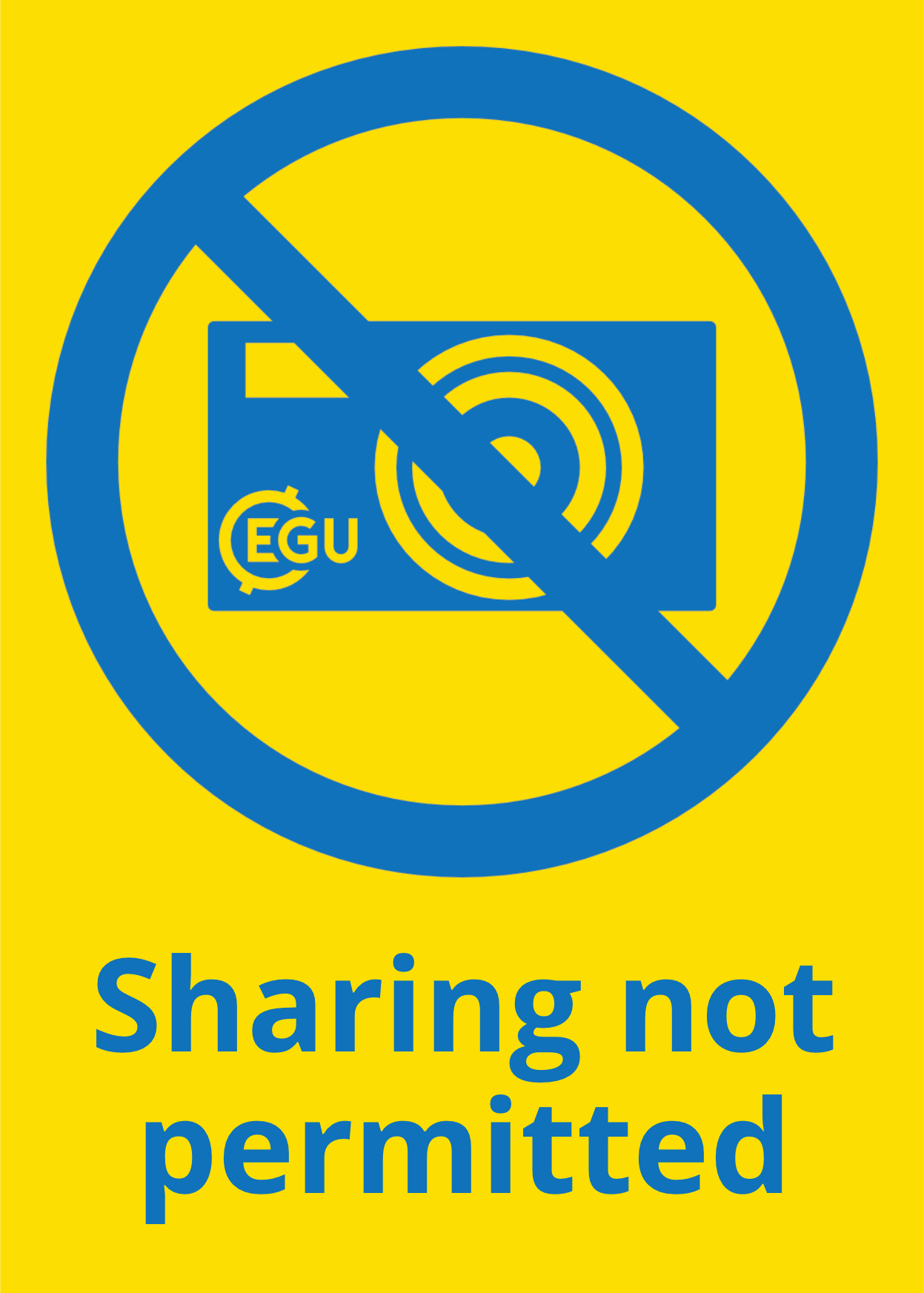 Weak Seed
set (WS)
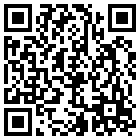 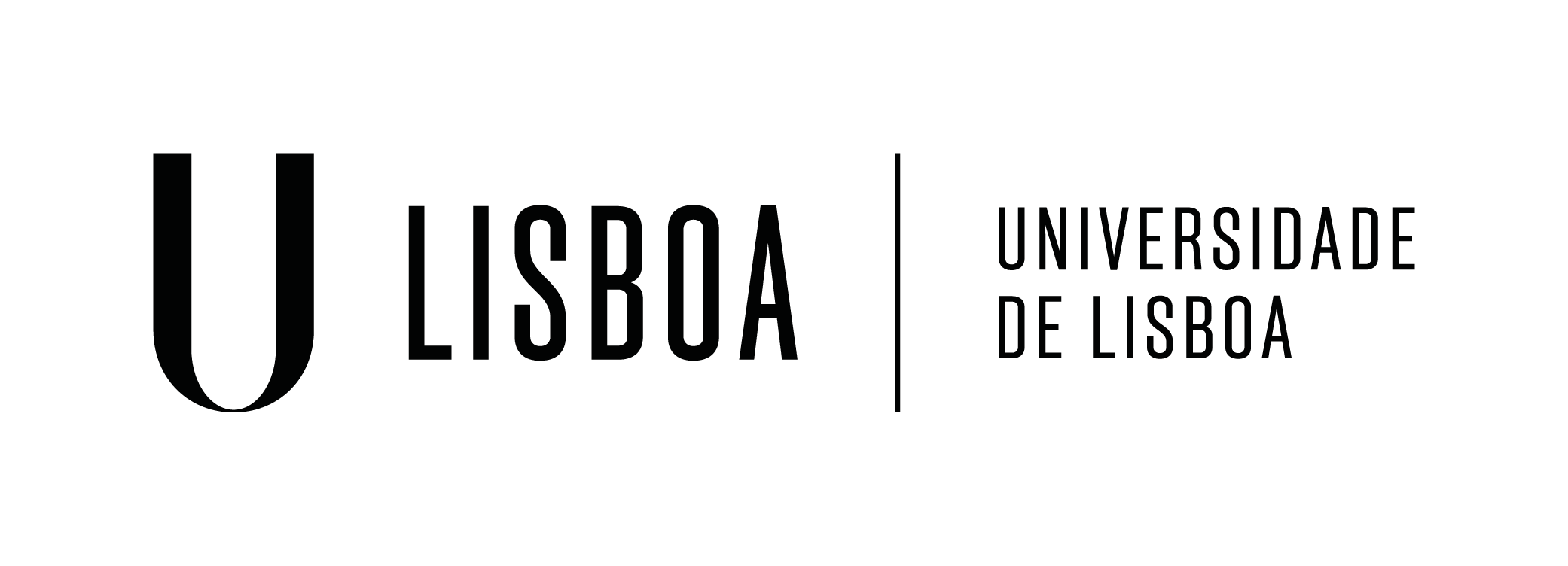 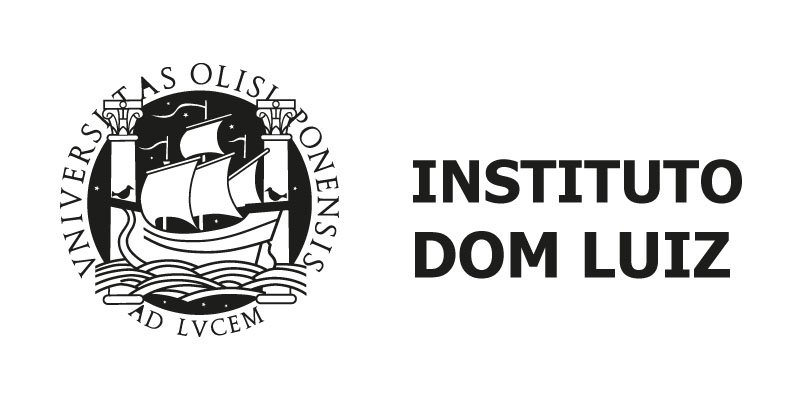 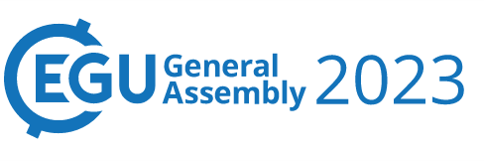 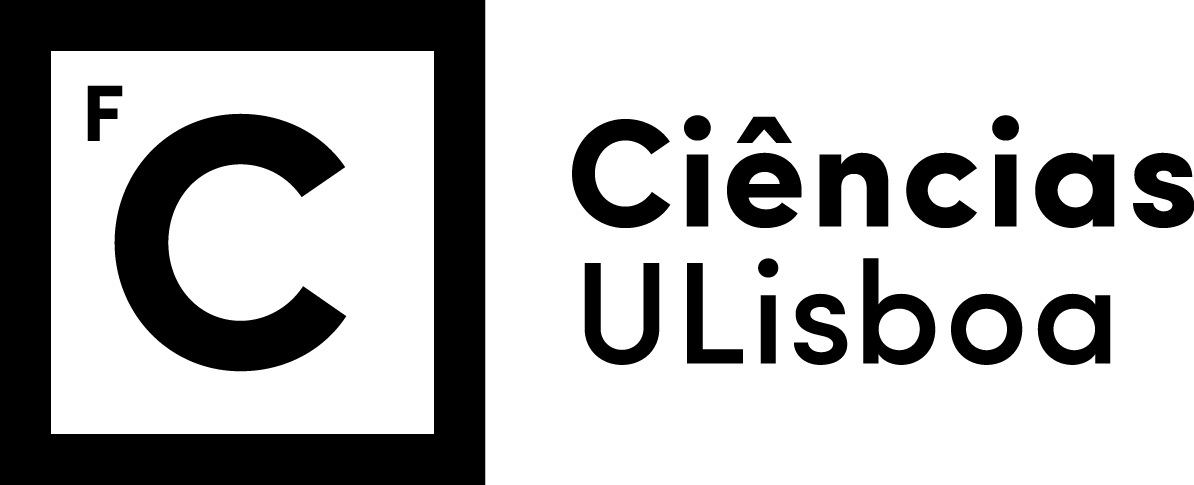 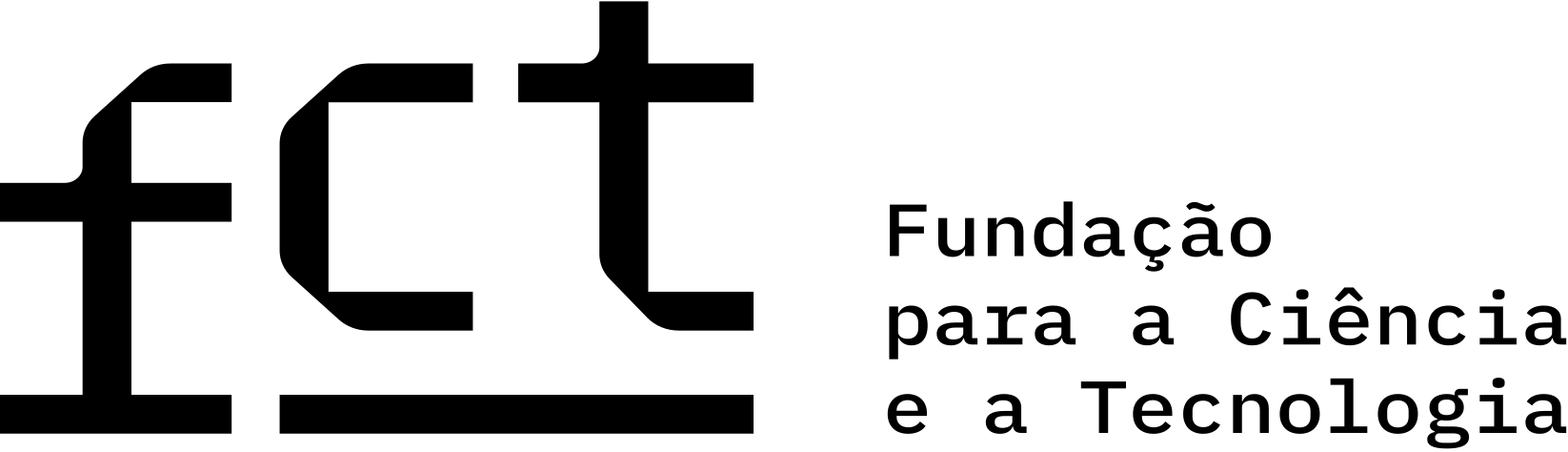 Results - Rift configurations relationships
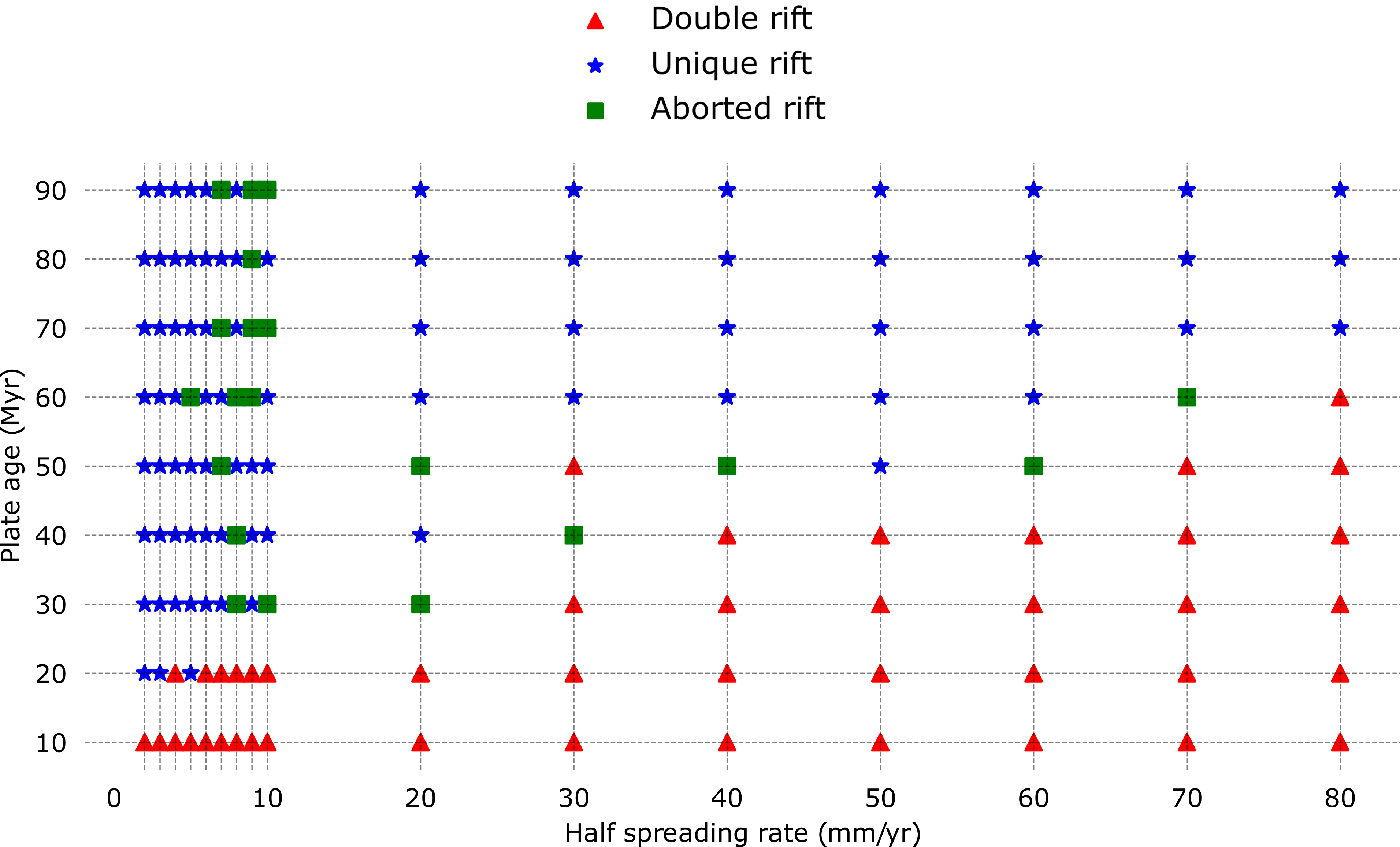 Young plates (i.e., 10 Myr and 20 Myr) tend to develop a double rift configurations.
Older plates (i.e., 70 Myr - 90 Myr) never develop a double rift configuration.
Double rift occurrences seemingly related to increasing spreading rates.
Duality between two counteracting forces: lithospheric strength and applied divergent stress.
Increasing unique rift configurations
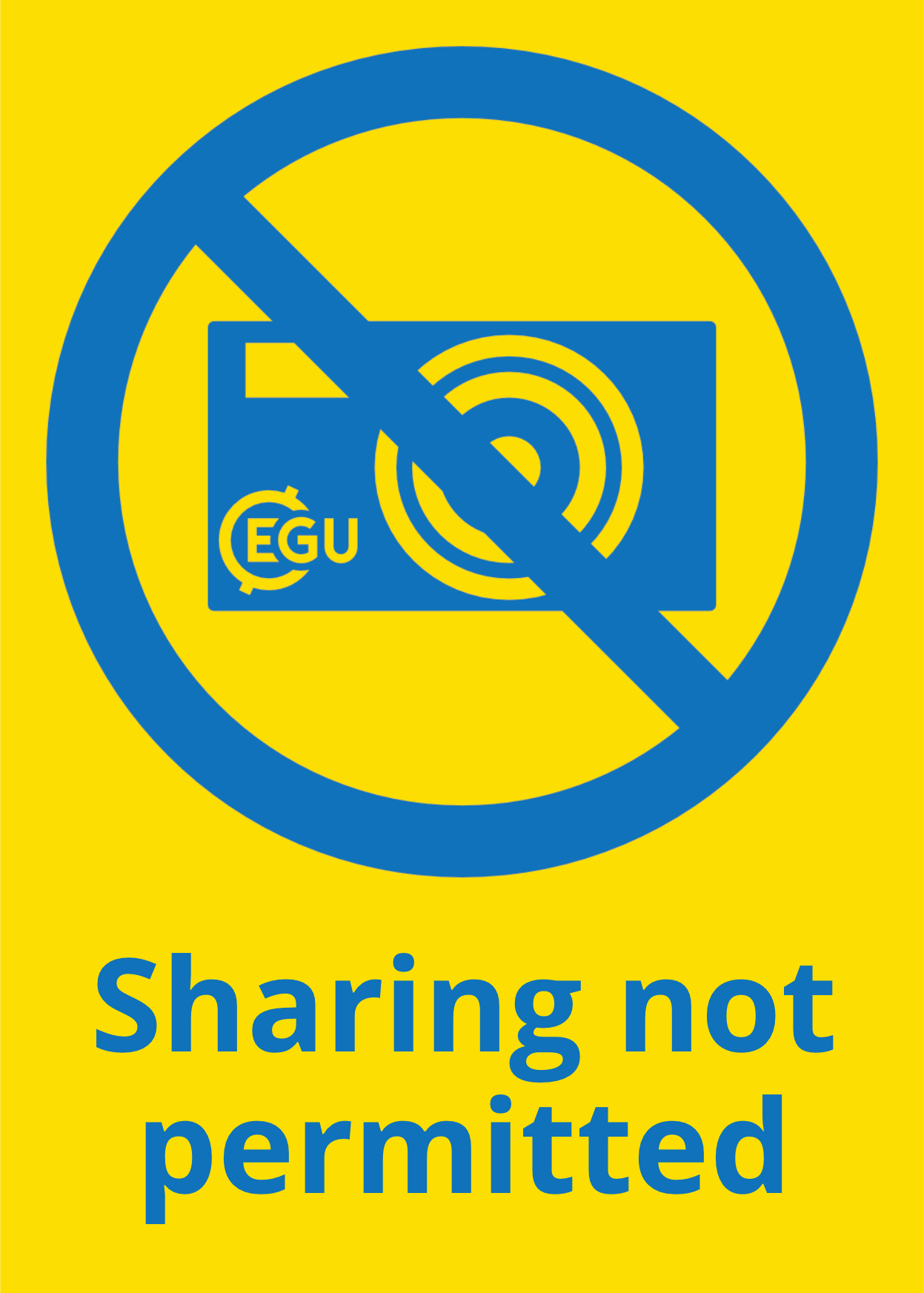 Increasing double rift configurations
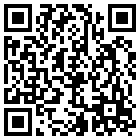 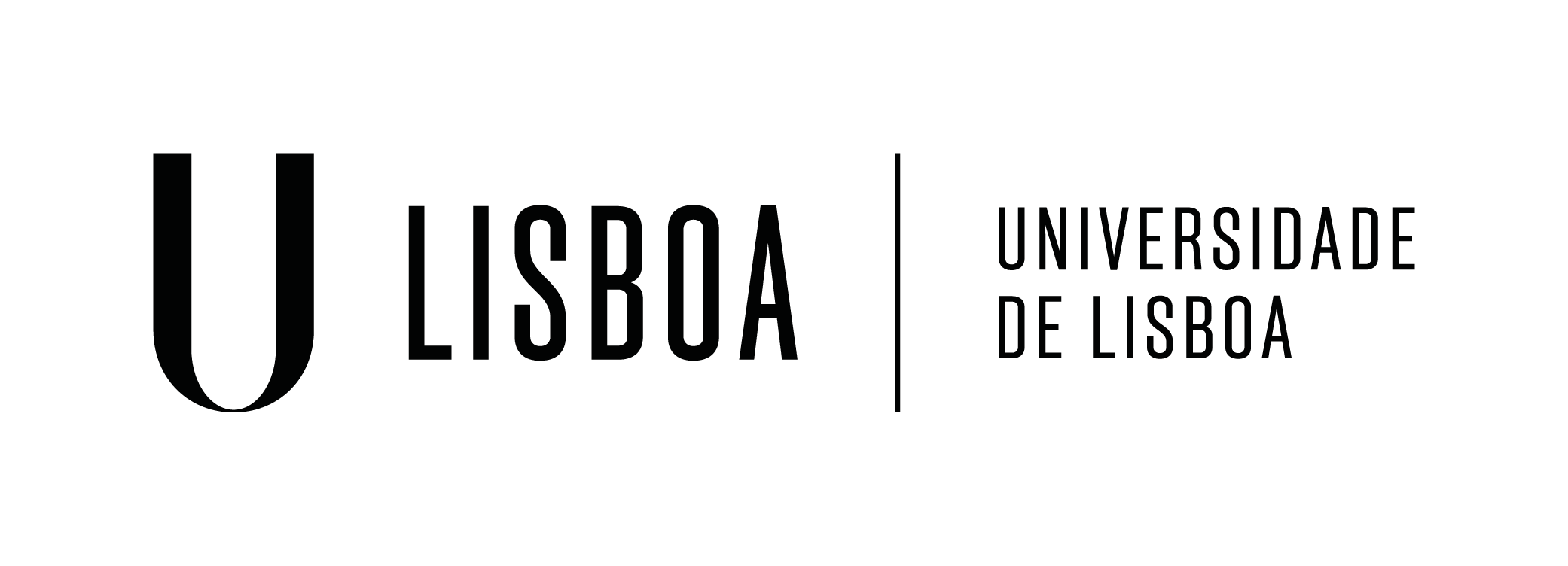 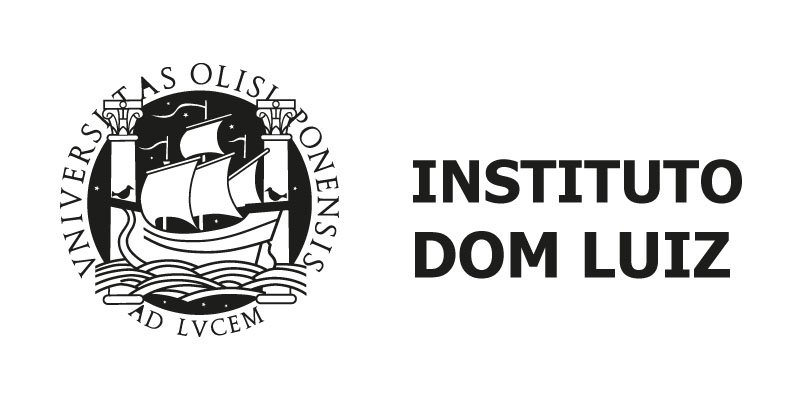 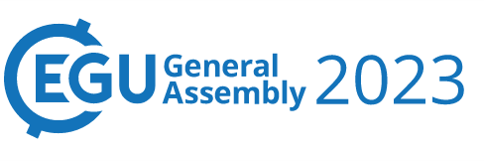 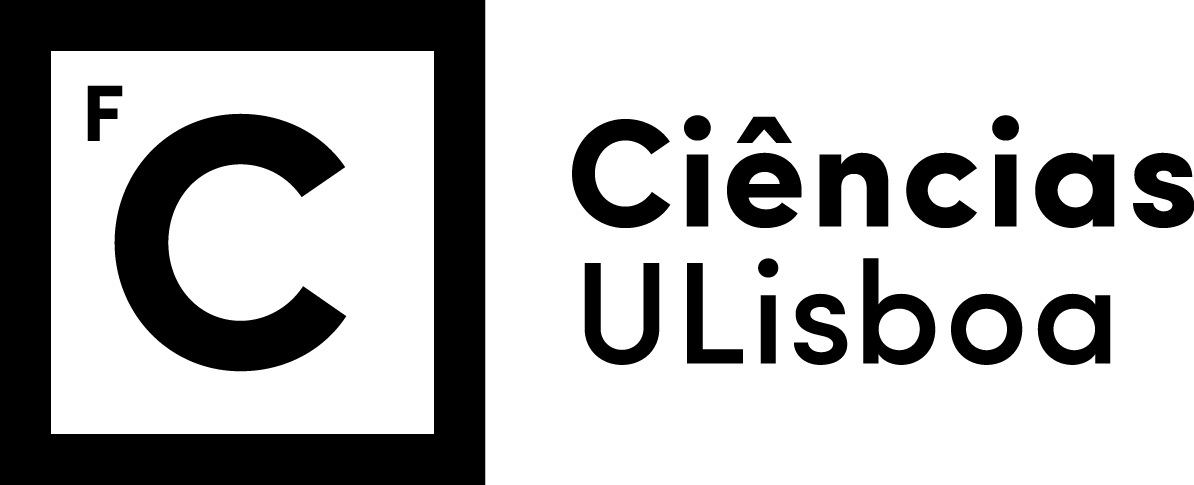 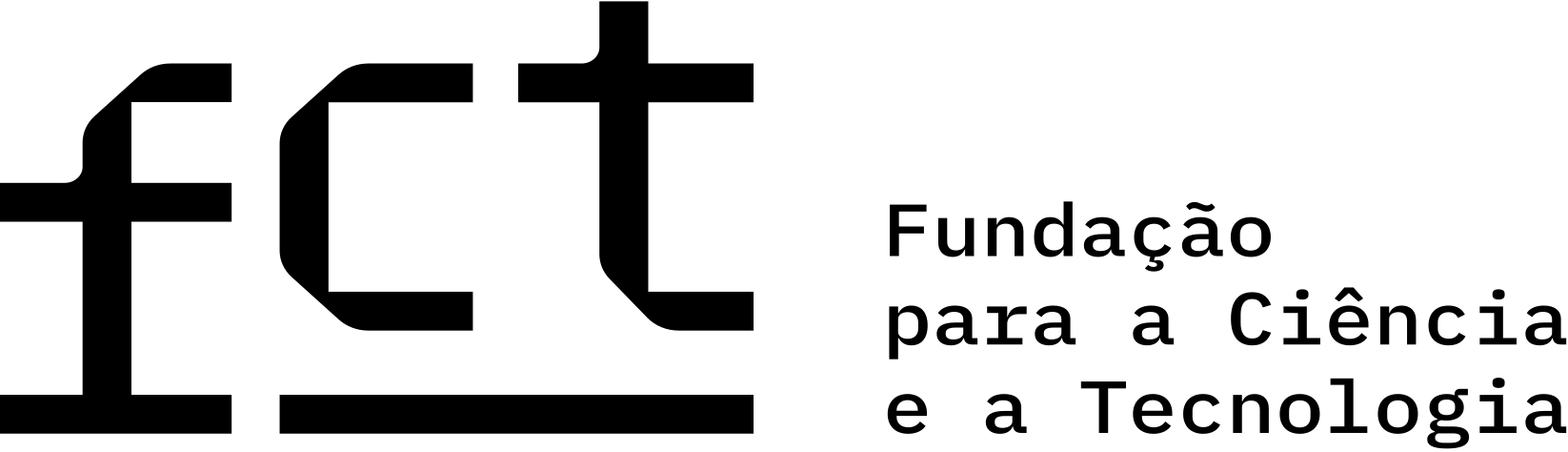 Results - Breakup age: first and second order factors
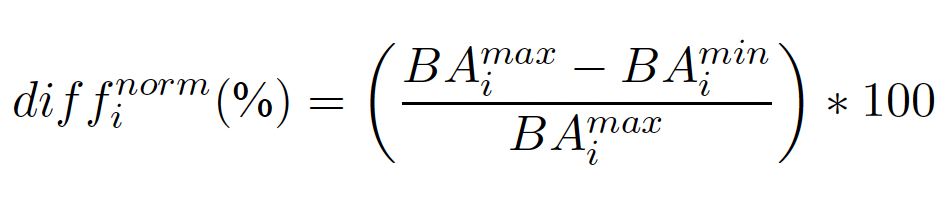 BAimax - Maximum breakup age value for a given fixed parameter, i (plate age or extension velocity).
BAimin - Minimum breakup age value for a given fixed parameter, i (plate age or extension velocity).
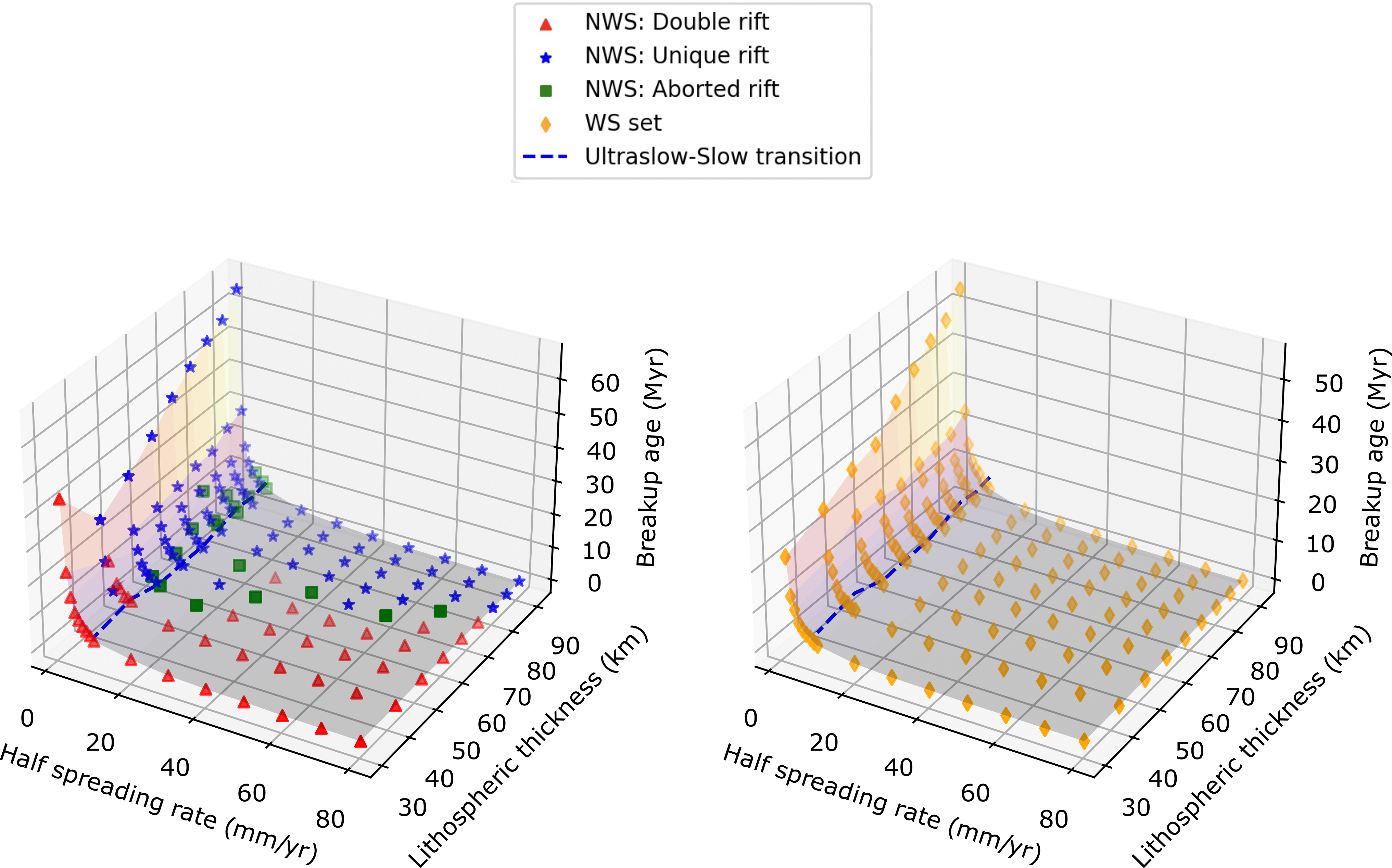 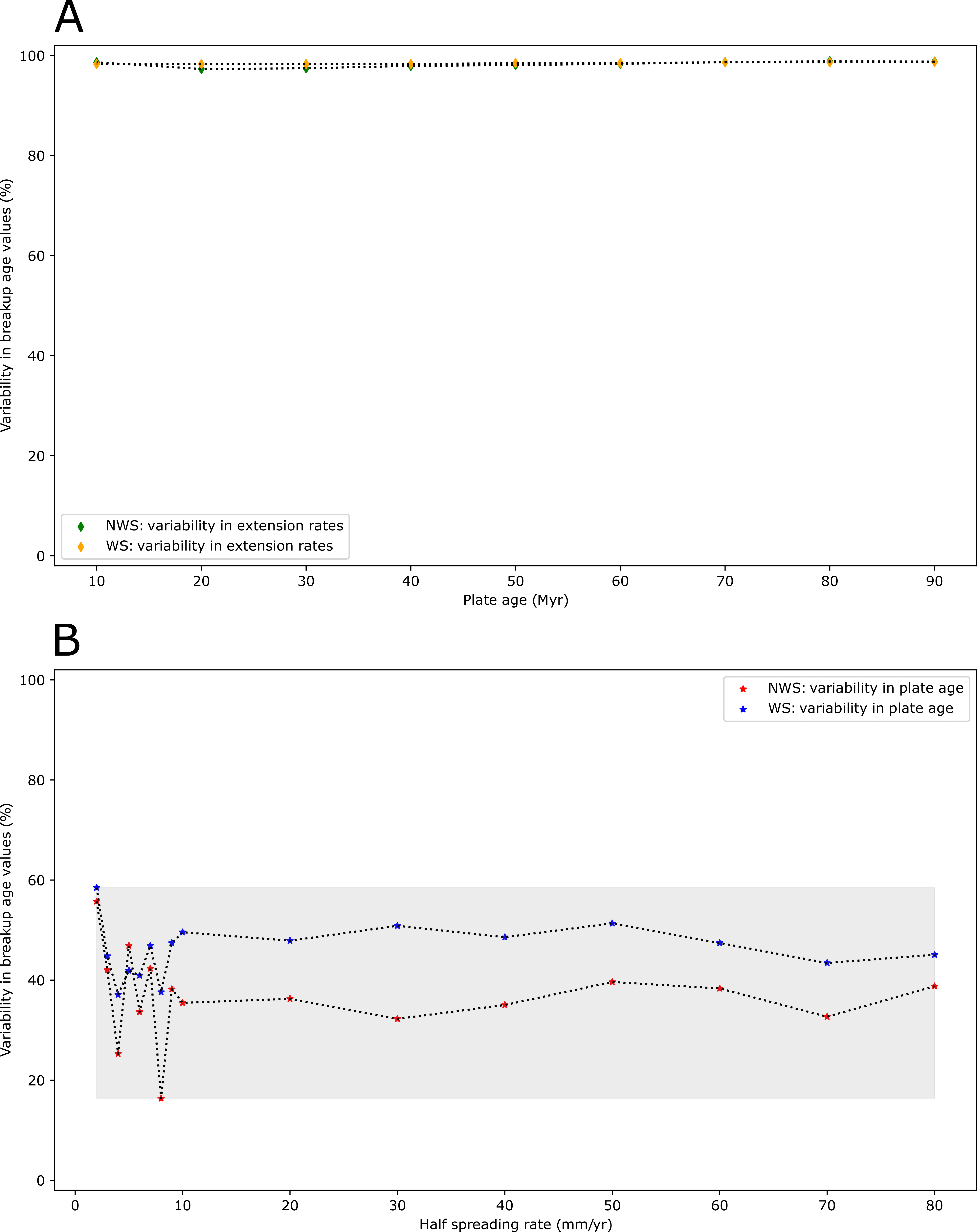 Percentage difference of the highest and lowest breakup values for:

A given plate age (10 - 90 Myr) while considering extreme spreading rates values (4 mm/yr and 160 mm/yr);

A given spreading rate (4 - 160 mm/yr) while considering different plate ages (from 10 Myr to 90 Myr).
~ 98%
First-order influence
Up to 58.49%
Second-order influence
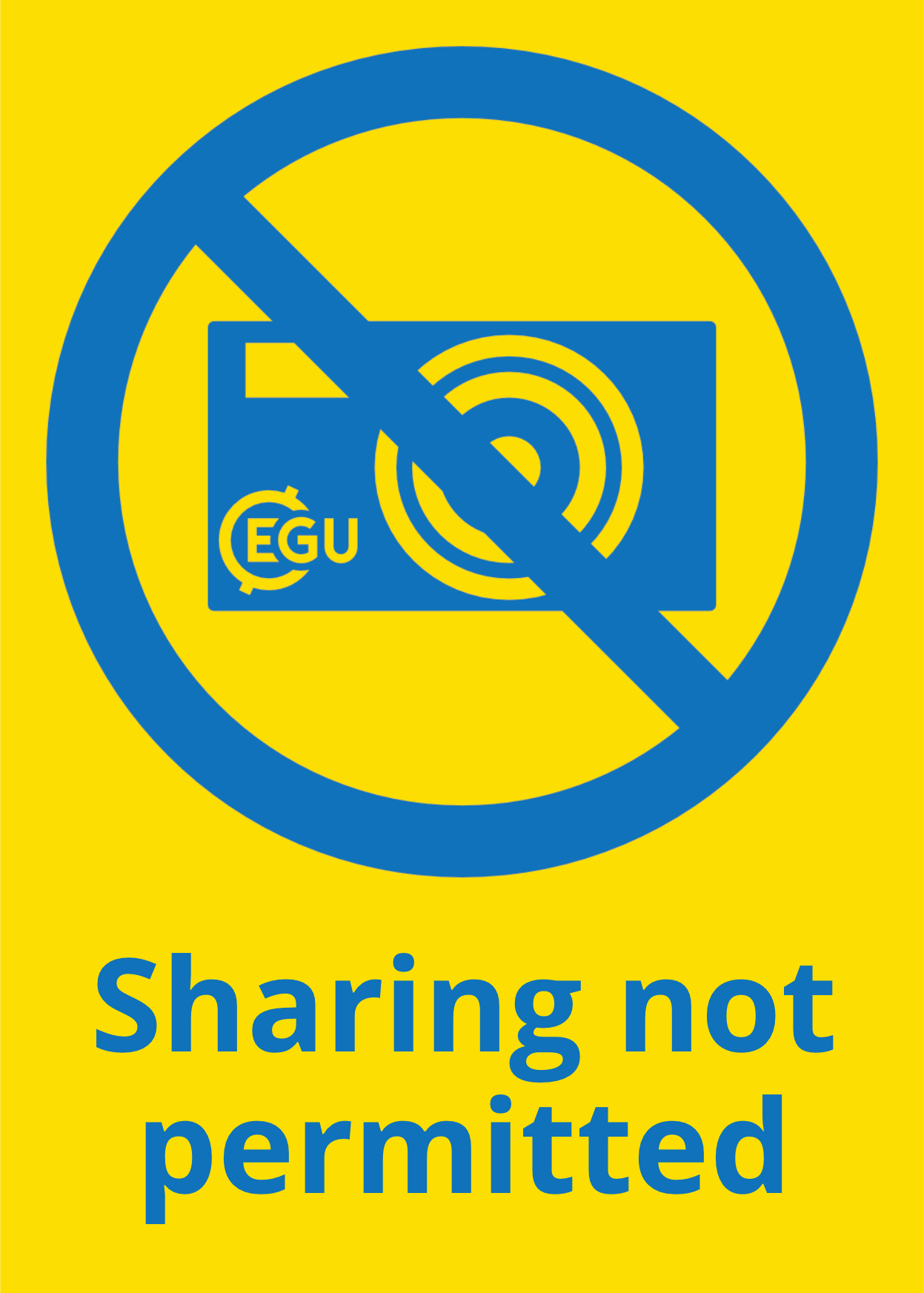 Logarithmic decrease with increasing spreading rates for both NWS and WS sets.
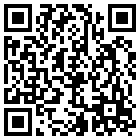 [Click for examples]
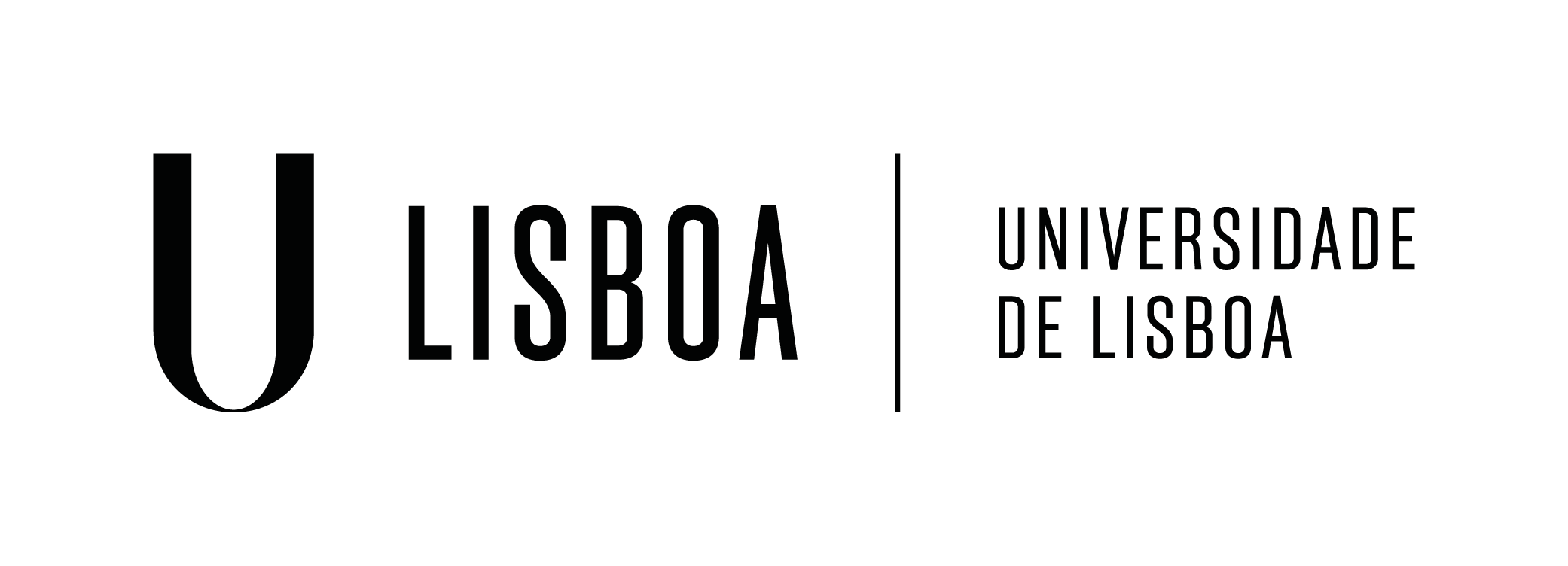 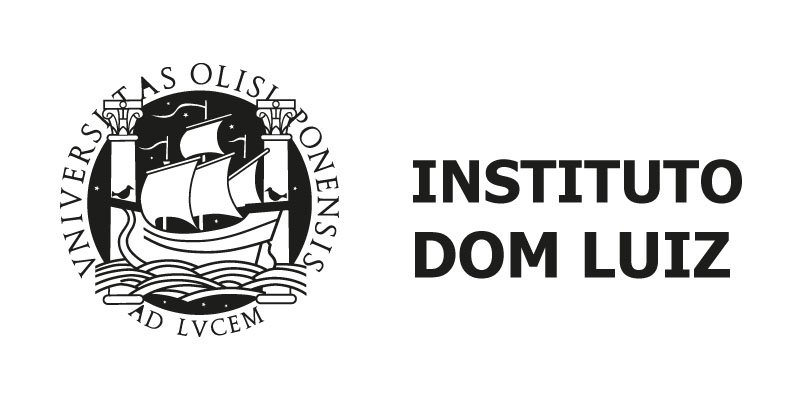 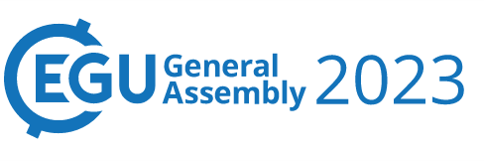 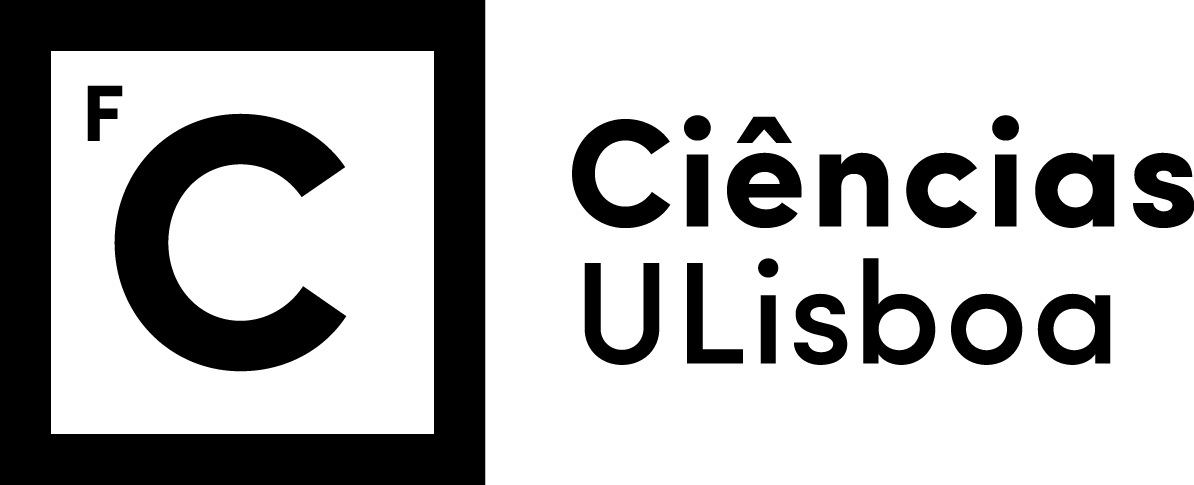 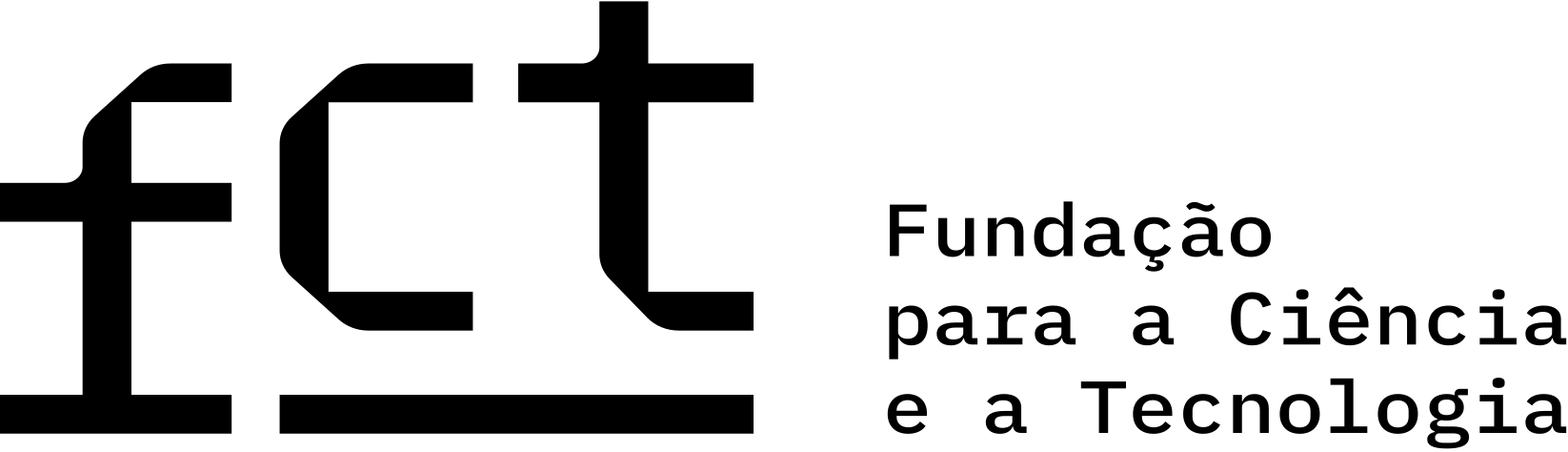 Results - Breakup ages comparison
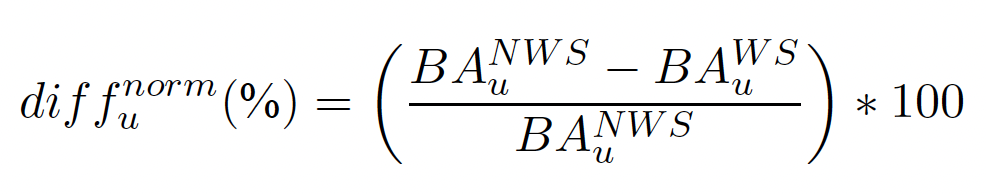 Breakup age percentage difference from the WS experiment, where no change in the upwelling 
channel trajectory is recorded:
22.26%
Plate age: 60 Myr
Half spreading rate: 60 mm/yr
Difference: 10.22%
BAuNWS - NWS unique rift configuration breakup age value for the same parameters, u (plate age and extension velocity).
BAuWS - WS breakup age value for the same parameters, u (plate age and extension velocity).
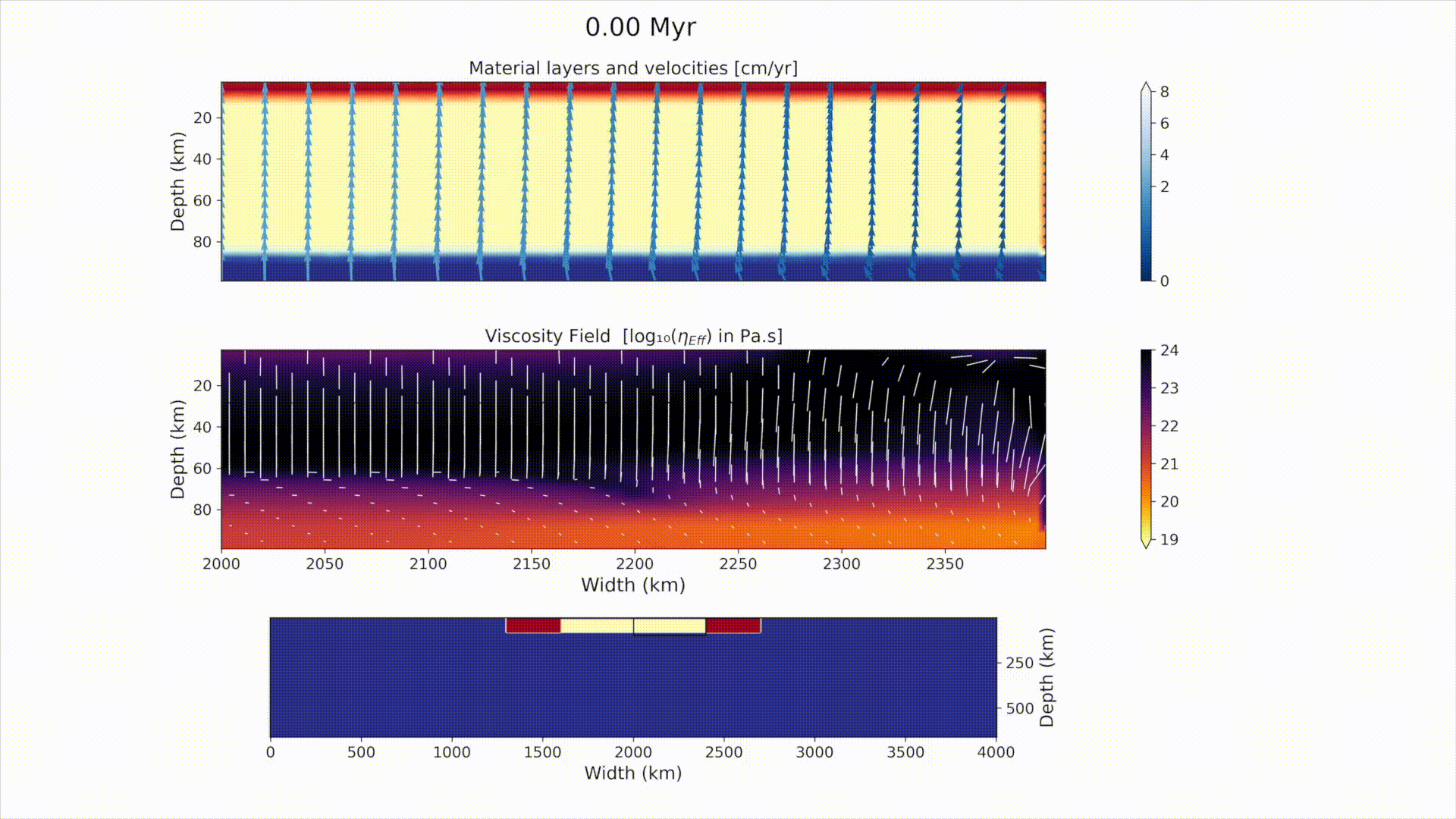 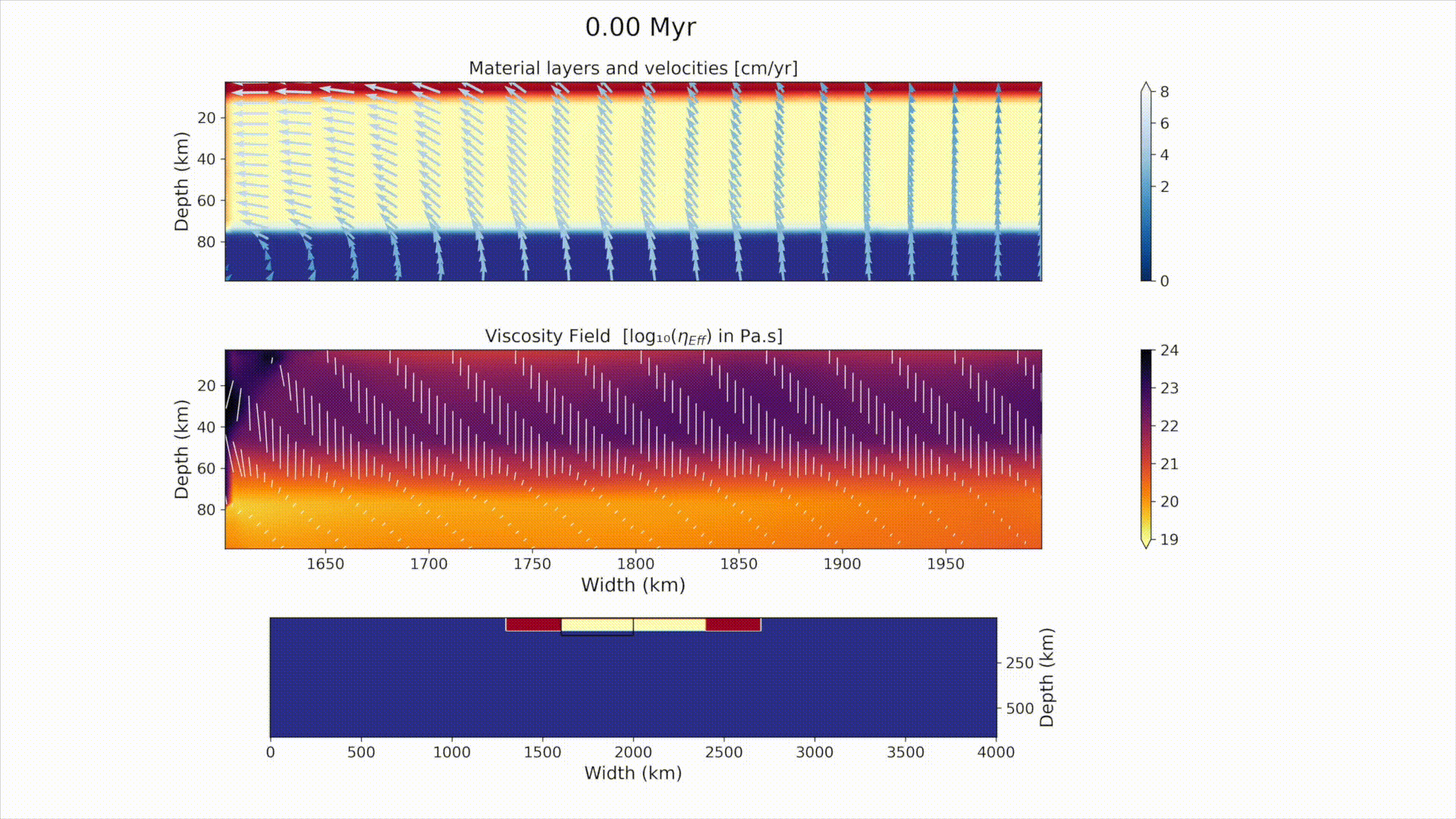 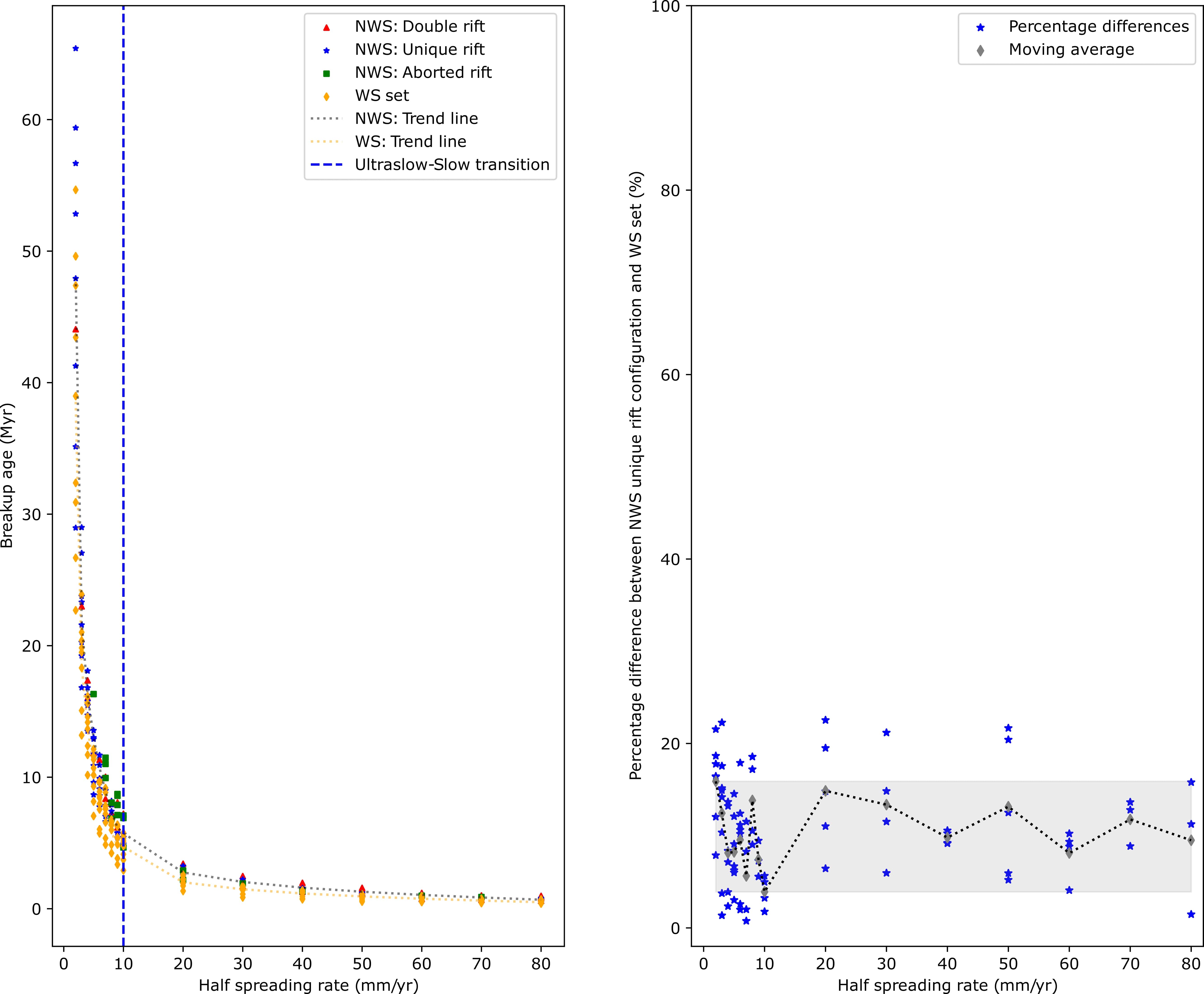 NWS unique rift
Plate age: 80 Myr
Half spreading rate: 3 mm/yr
NWS 
unique rift
Change in the upwelling channel trajectory:
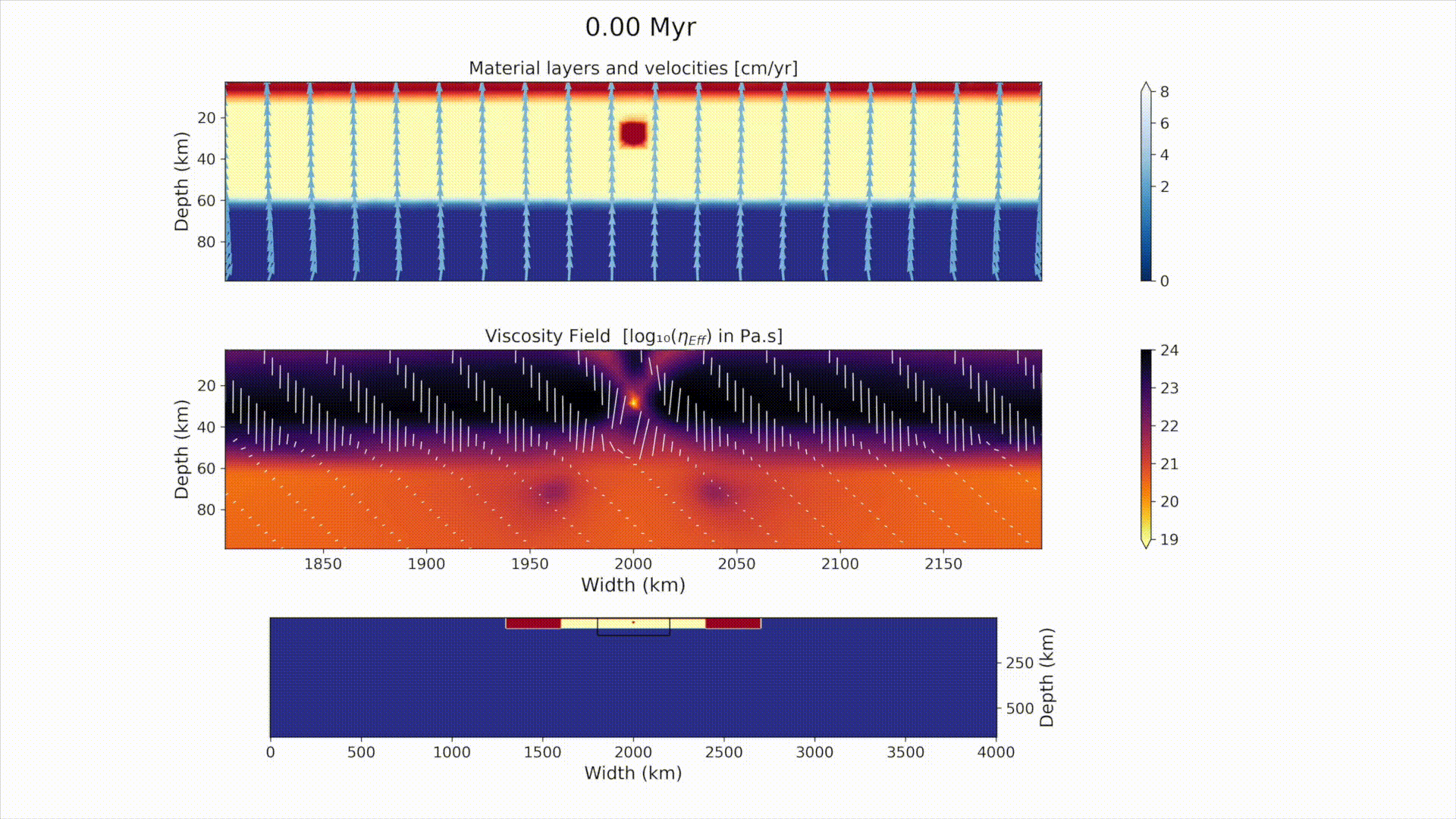 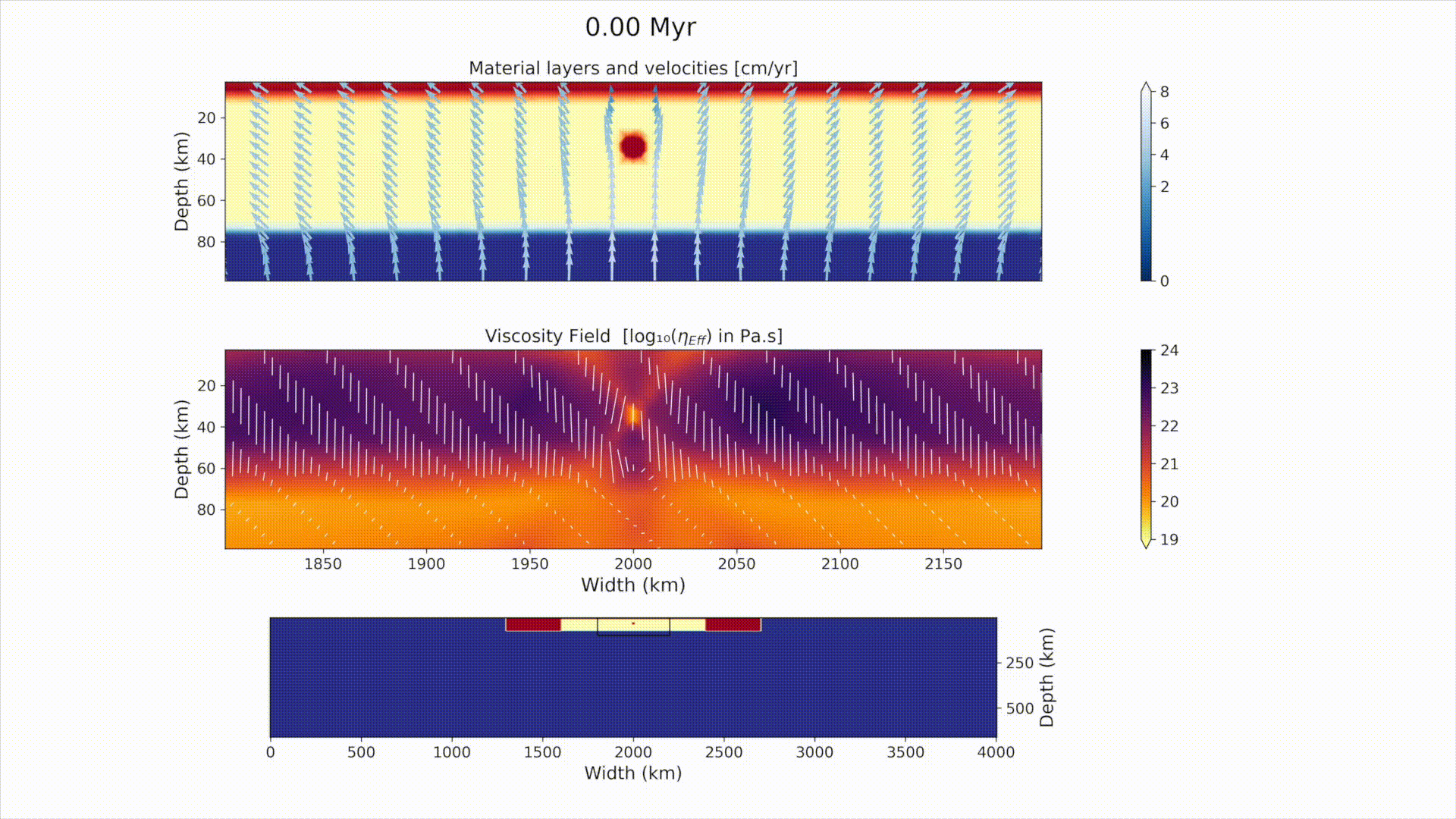 WS set
Plate age: 40 Myr
Half spreading rate: 6 mm/yr
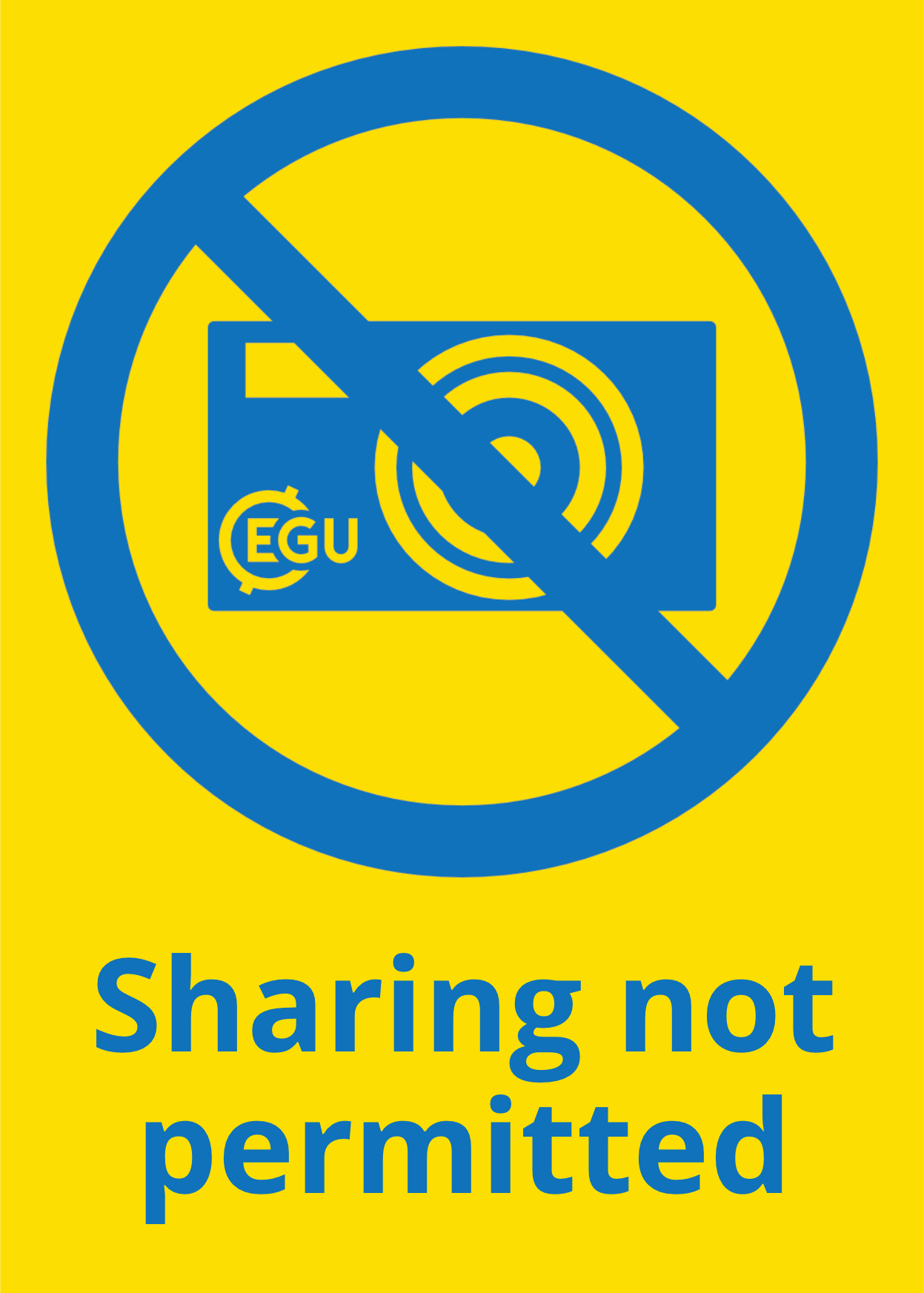 WS set
Mean: 10.66%
Standard deviation of the moving average against the total mean: 3.32%
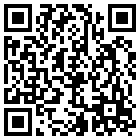 Breakup age percentage difference from the NWS experiment, where no change in the upwelling 
channel trajectory is recorded: 
1.97%
No changes in the upwelling channel trajectory, in both sets, result in a 10% difference in breakup age values
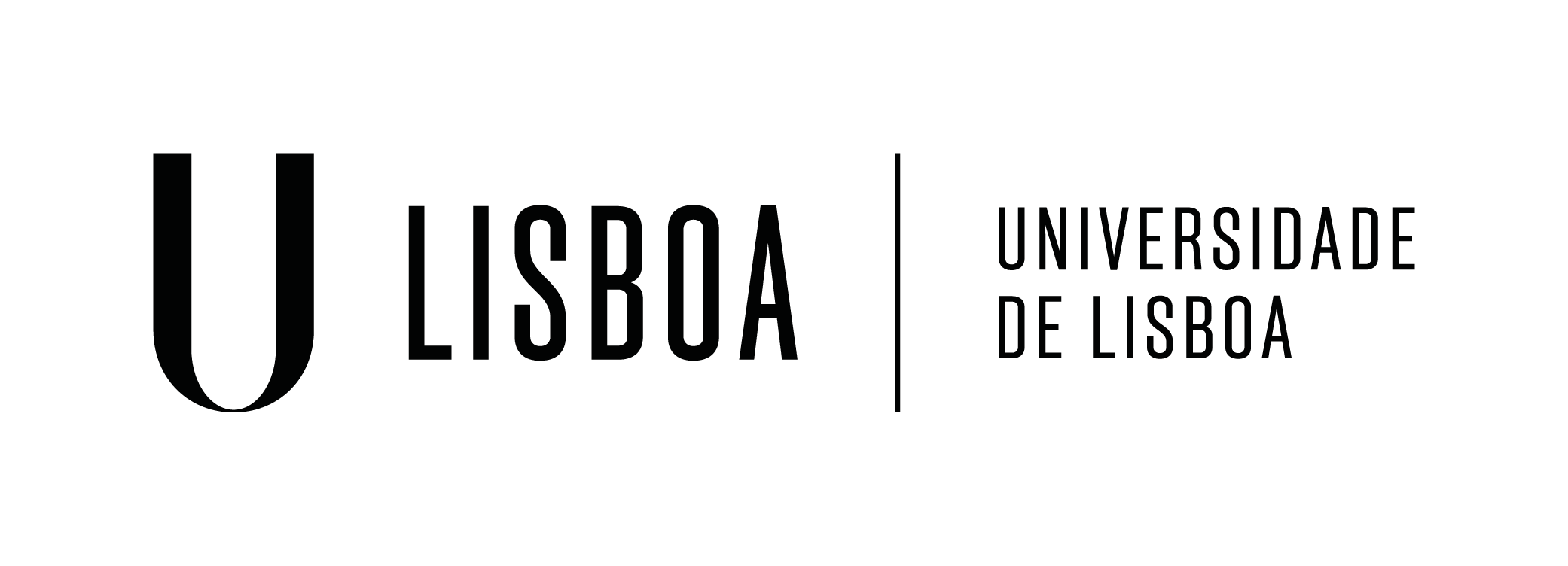 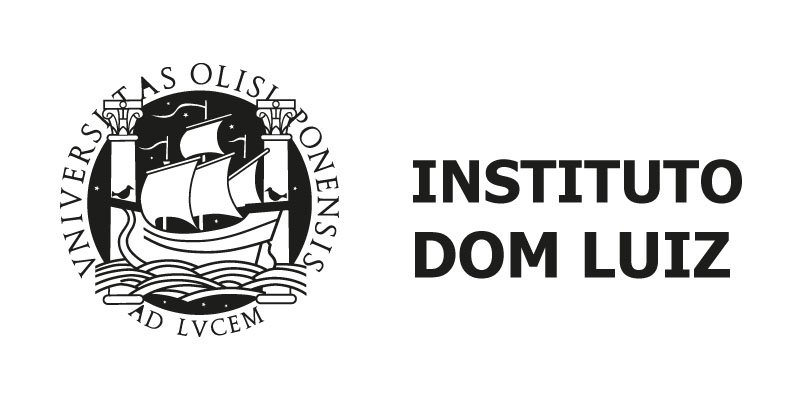 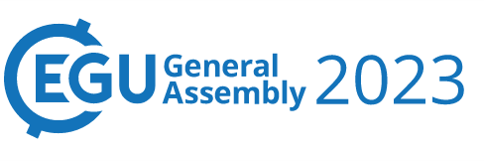 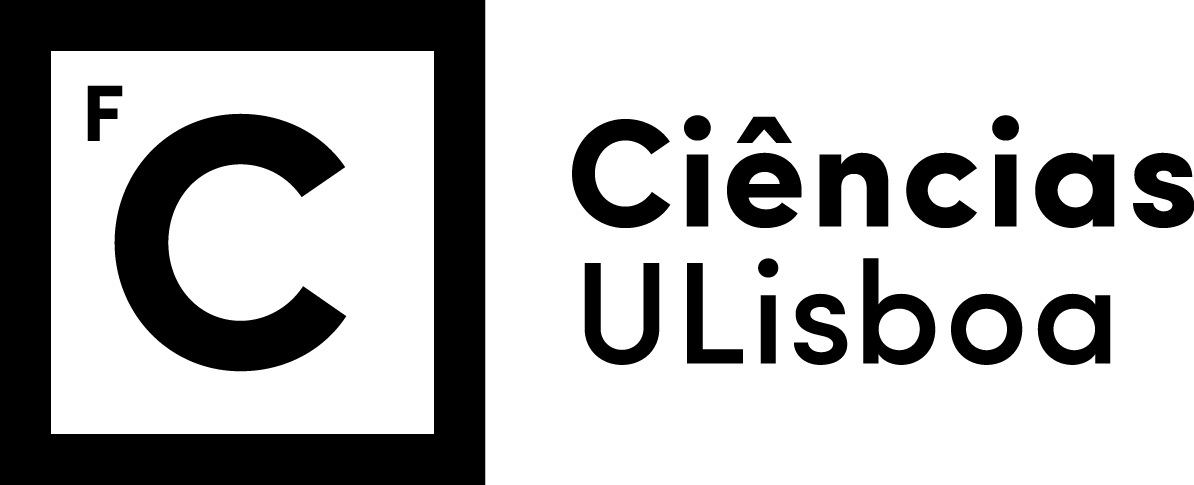 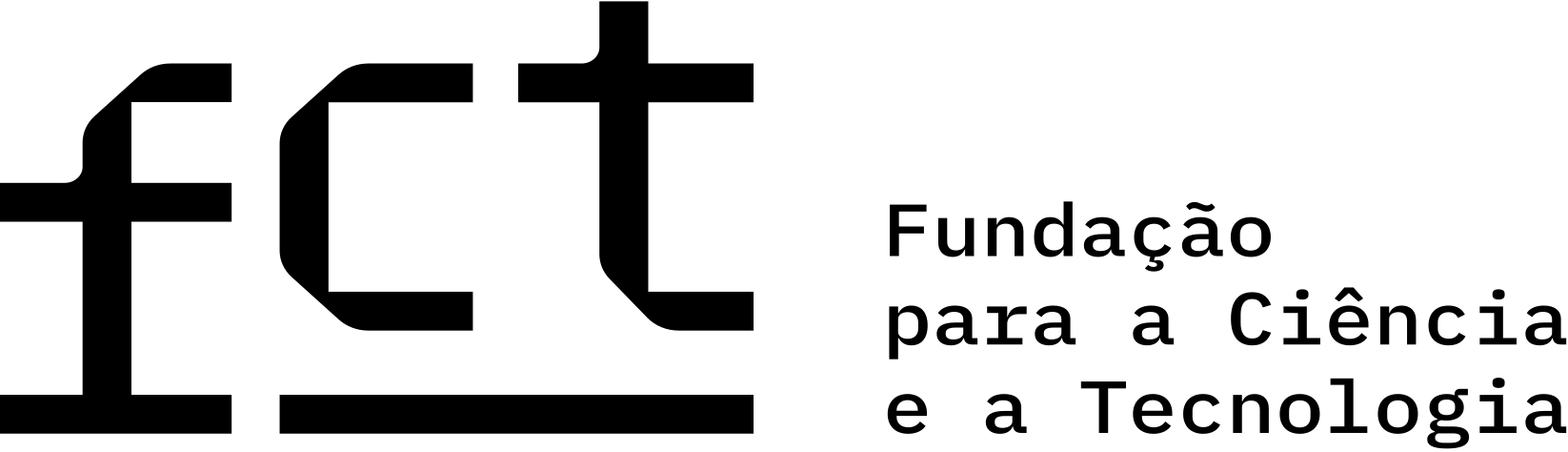 Results - Normalized strain and breakup ages
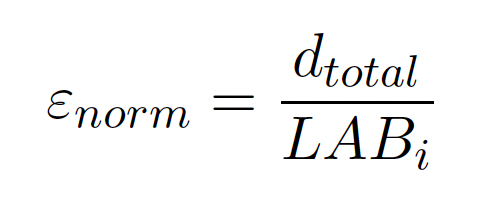 A measure of the total horizontal displacement need to fully rupture the lithosphere.
dtotal - Total displacement up until oceanic breakup.
LABi - Lithosphere-asthenosphere boundary for different plate ages, i.
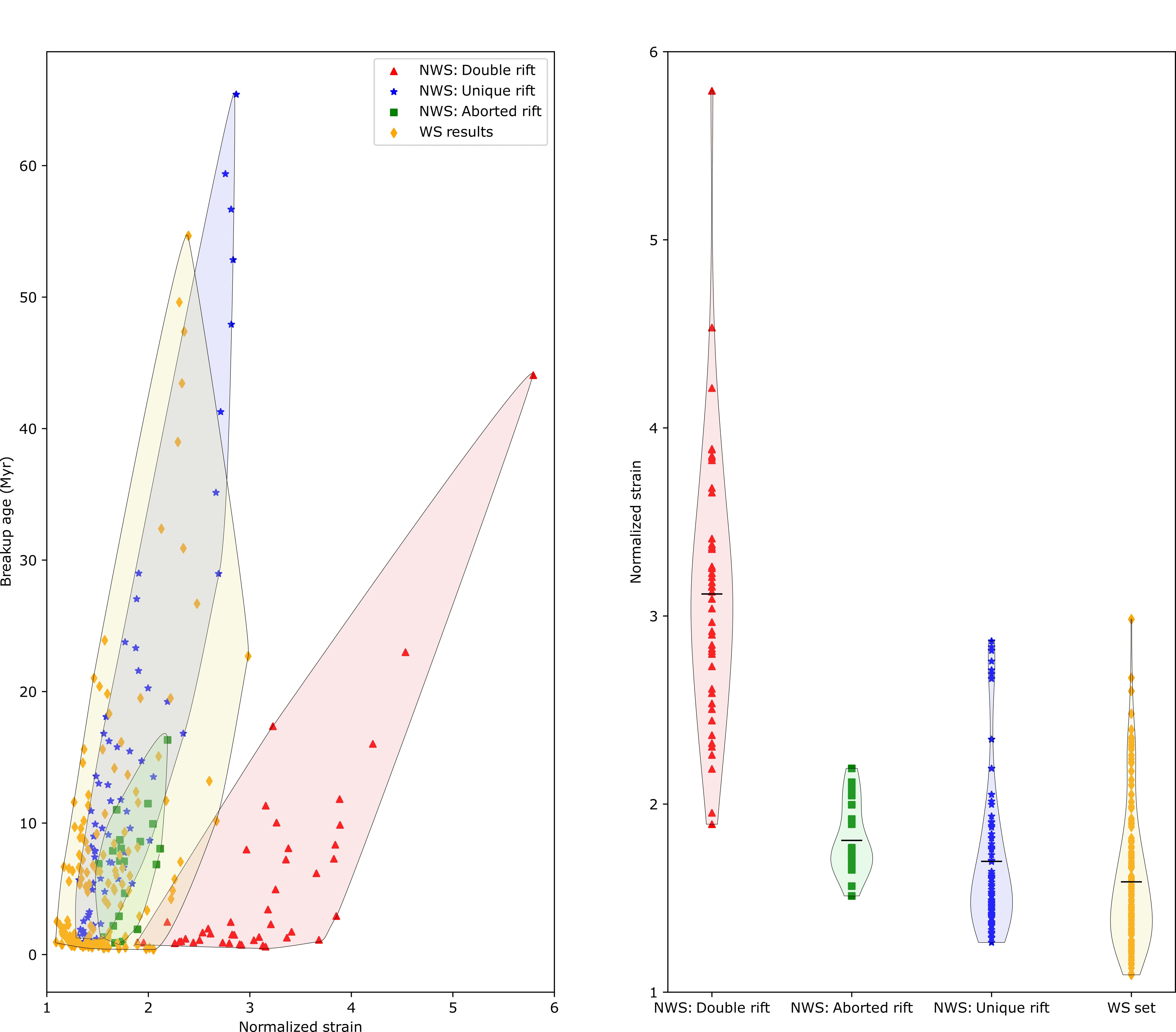 Increase in the normalized strain values with the increase of breakup ages (lower spreading rates and/or higher lithospheric thicknesses) for all NWS rift configurations and WS set.
Rift 
configurations
Statistics
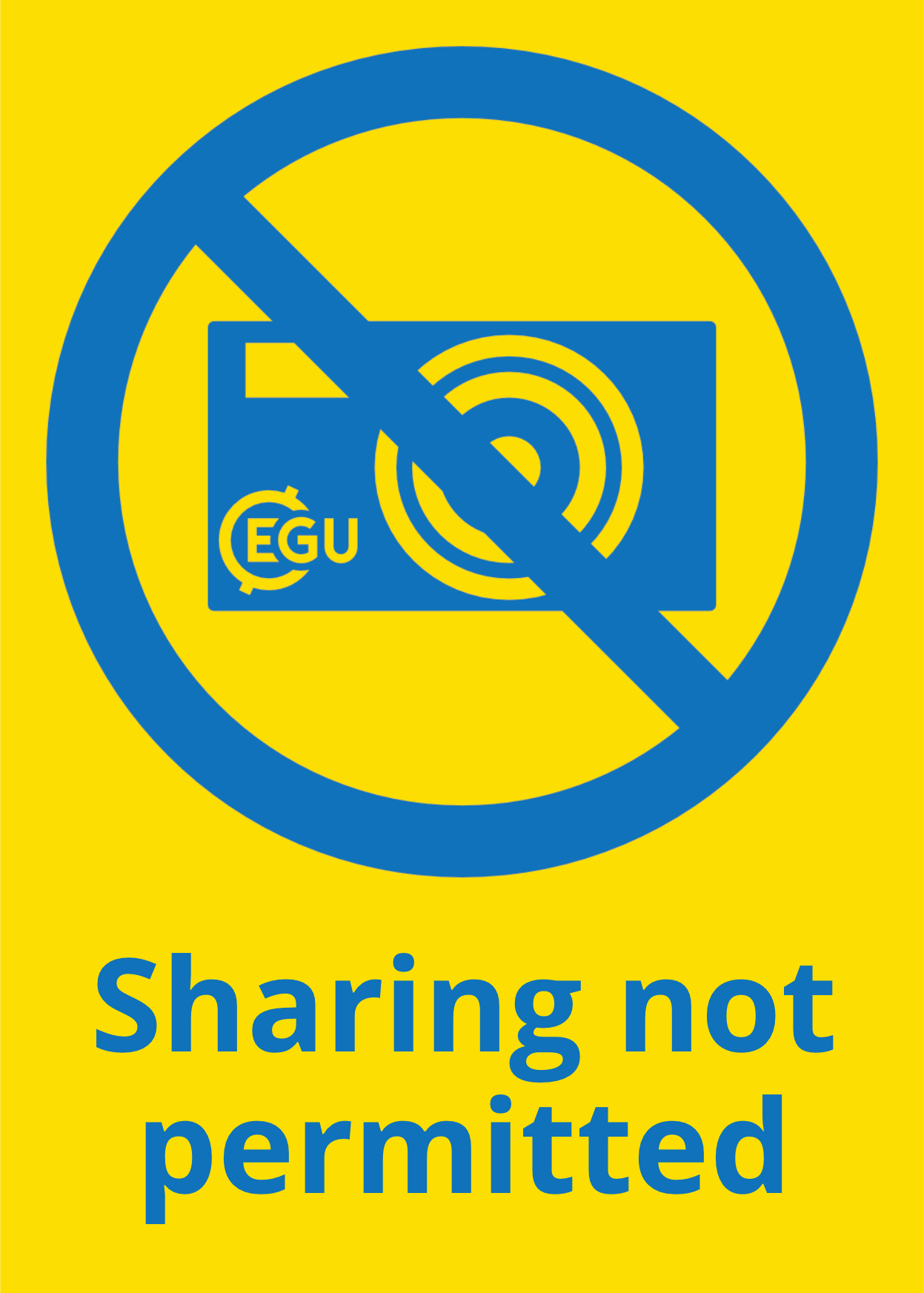 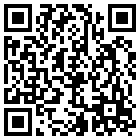 Localization of strain can not counteract 
  the re-equilibrium of the geothermal
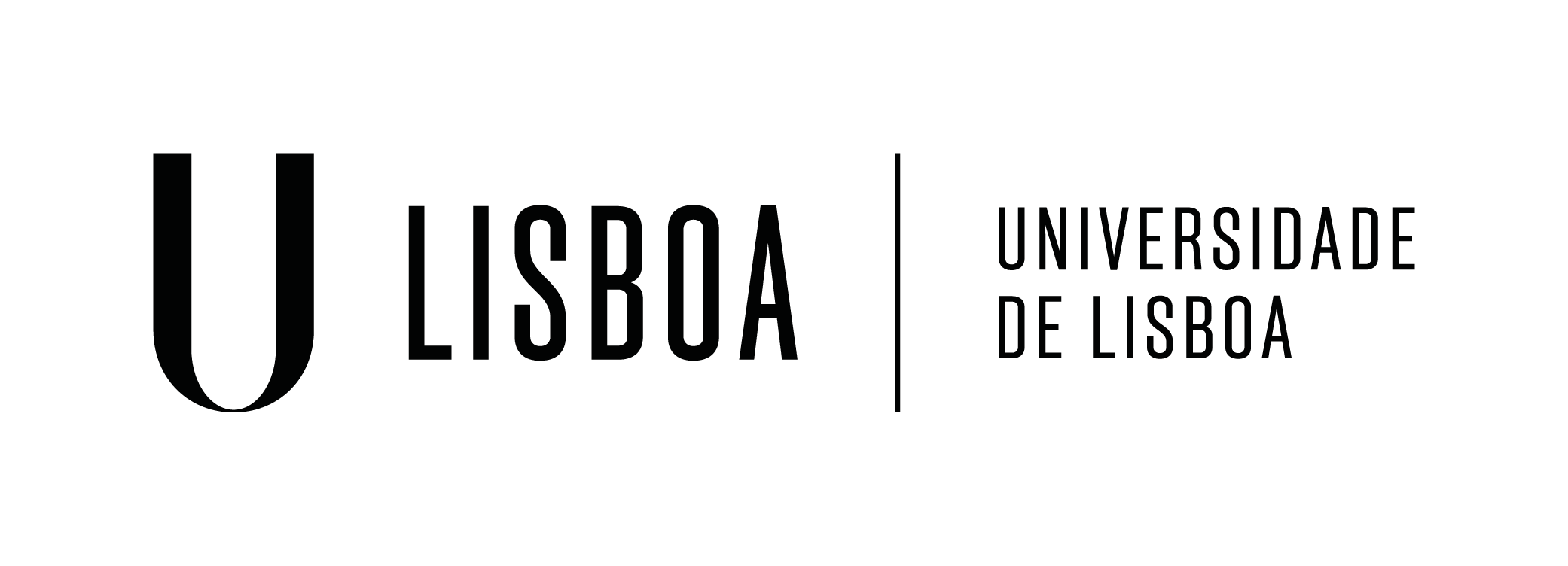 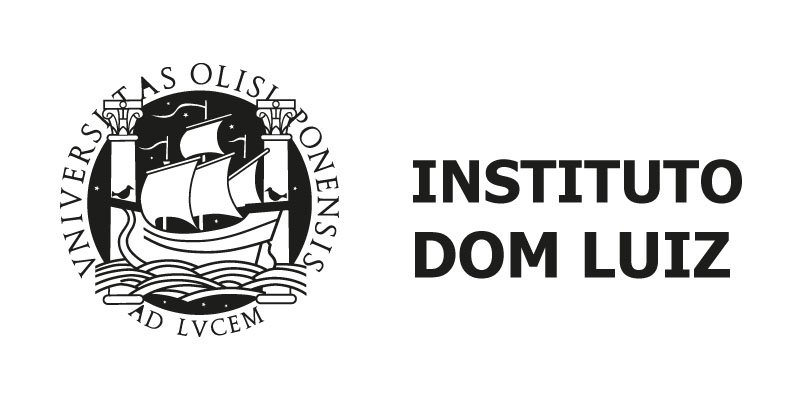 Slower spreading rates
Faster spreading rates
Efficient strain localization
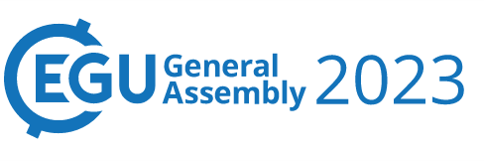 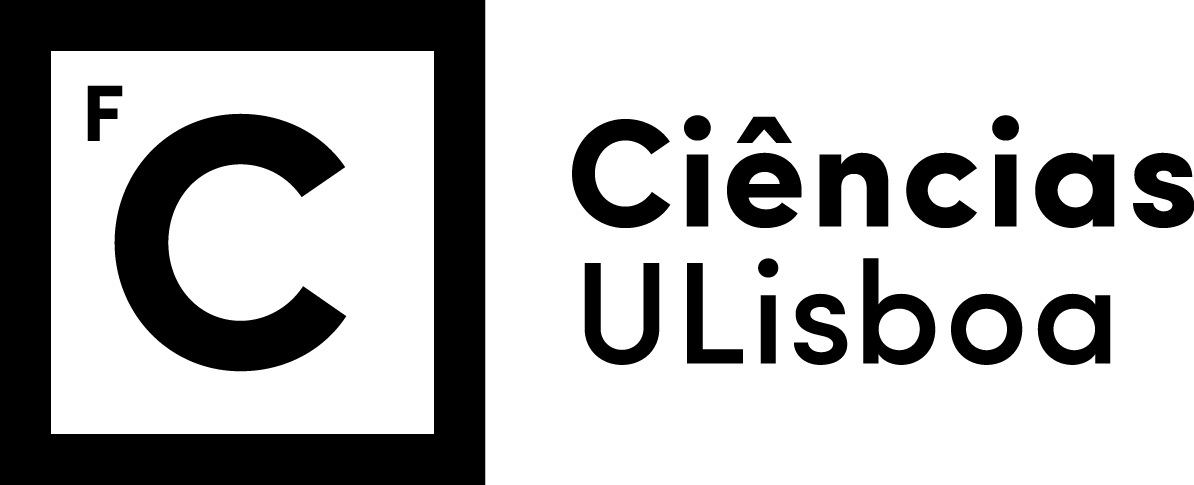 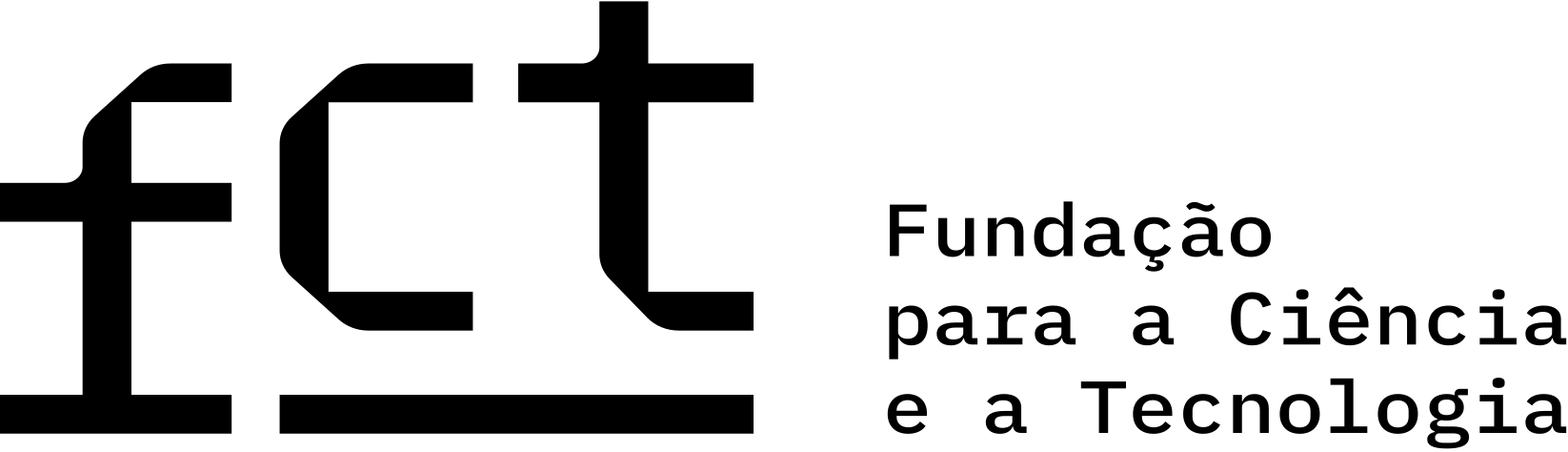 Broadened deformation
Narrowed deformation
Strain strengthening
Net strengthening of the lithosphere
Net weakening of the lithosphere
Strain weakening
Results - Logarithmic tendency, lithospheric cooling and rifts width
[Click for interpretation]
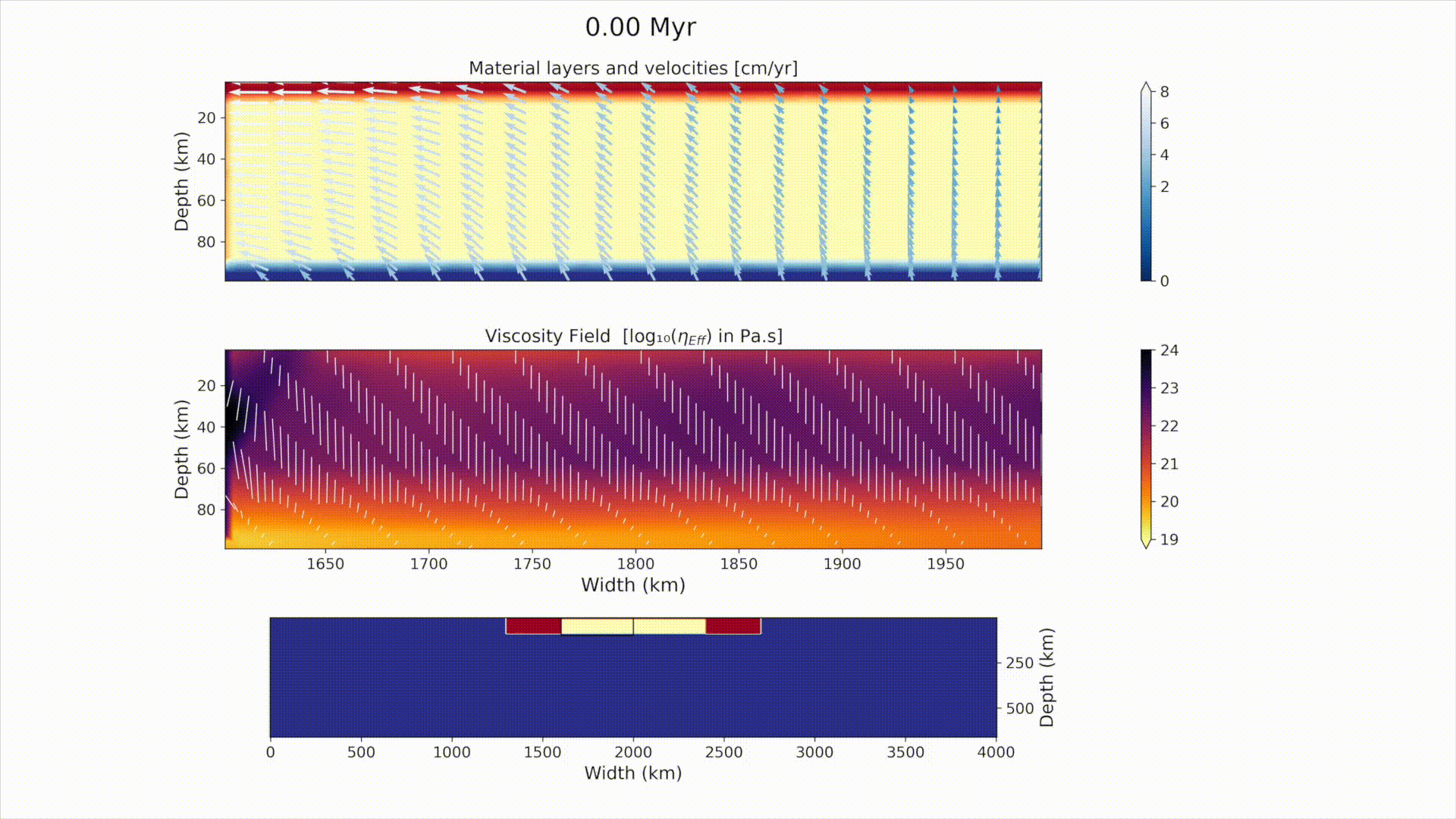 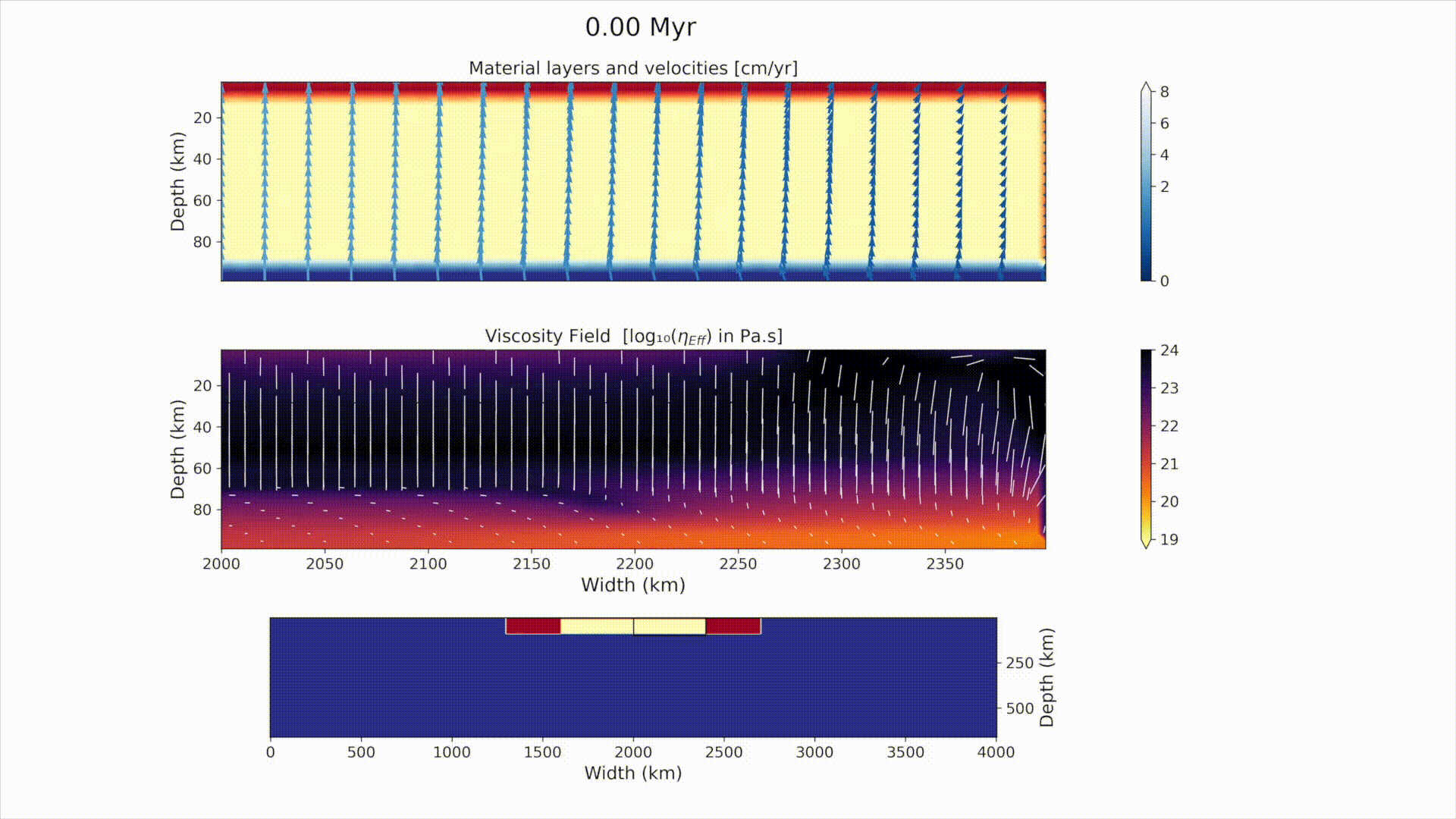 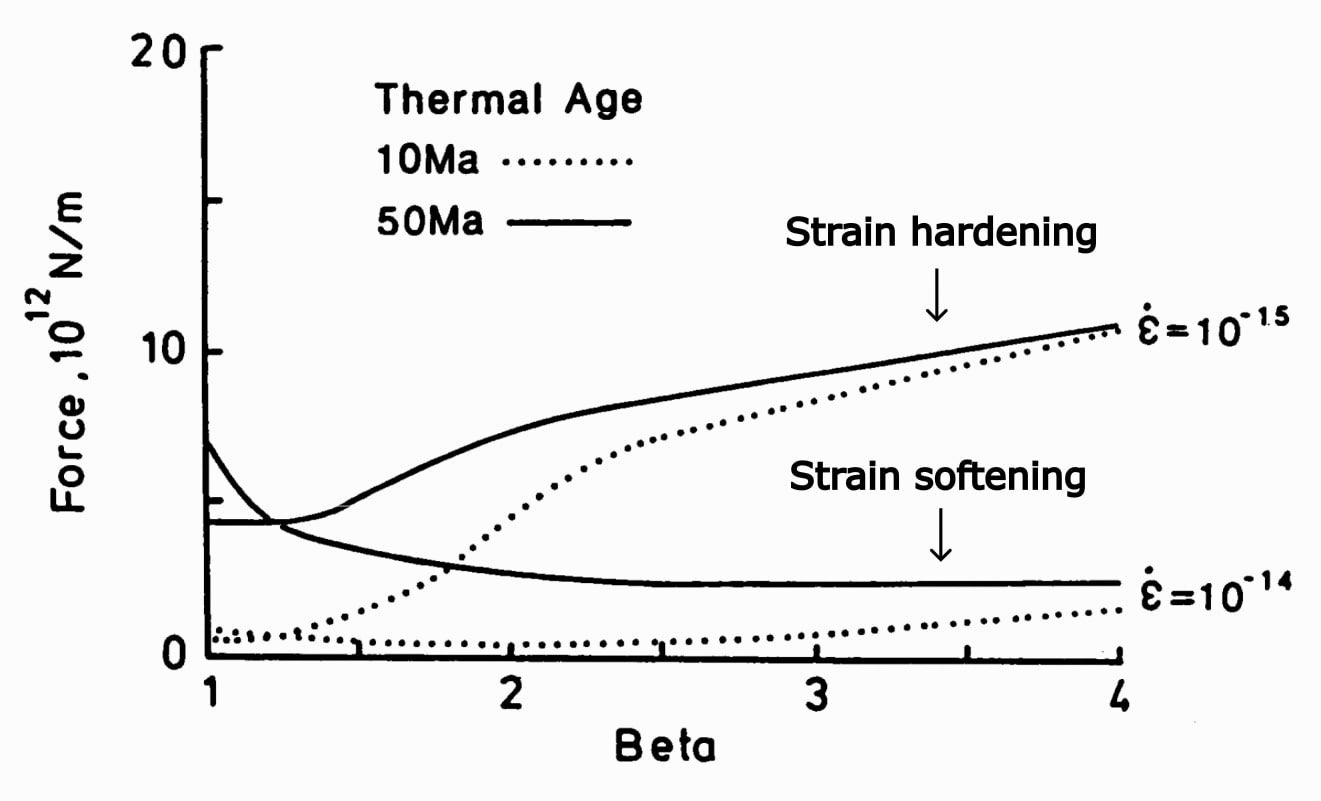 ~48 km
~70 km
Modified from Kusznir & Park (1987)
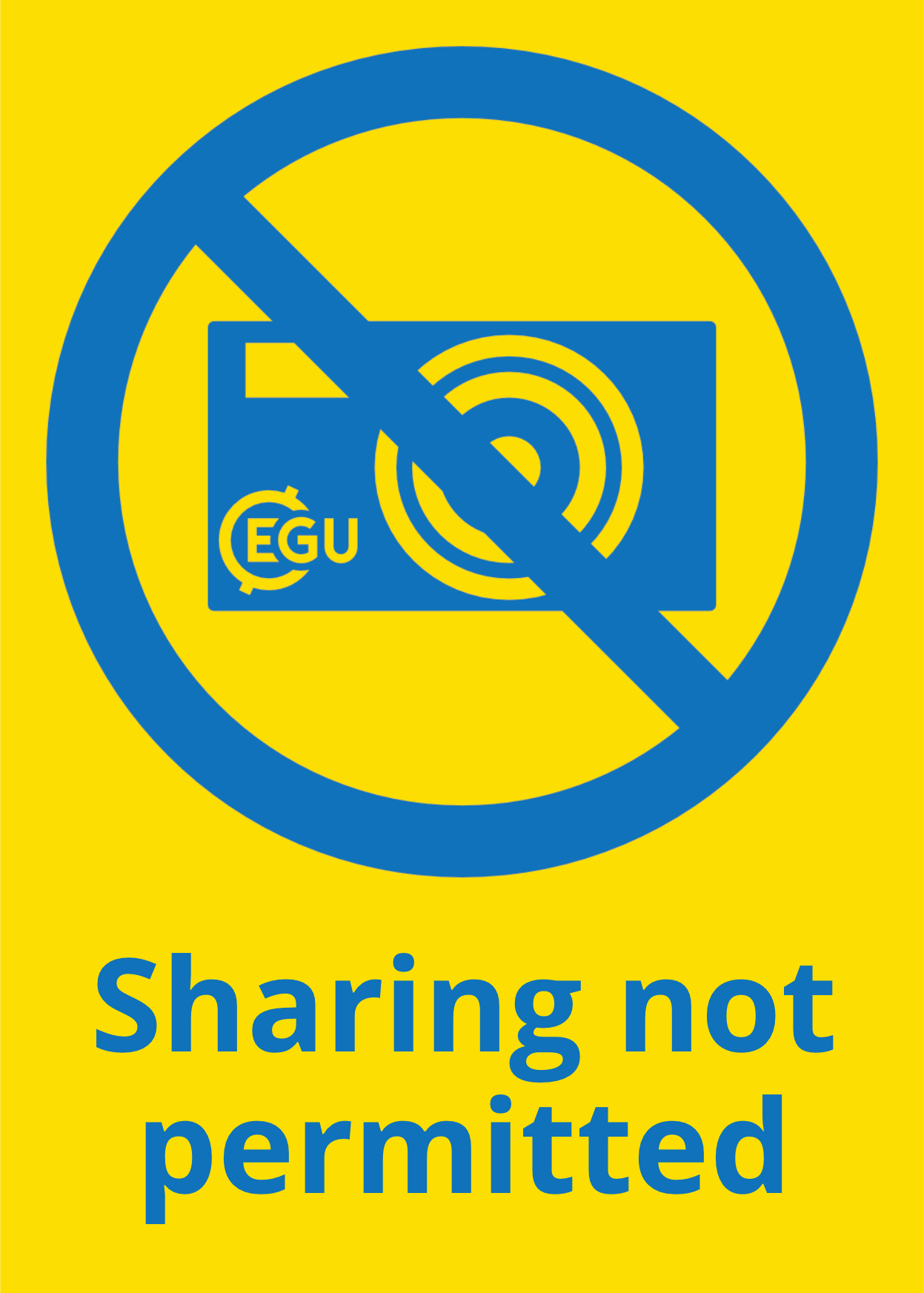 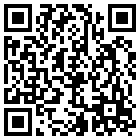 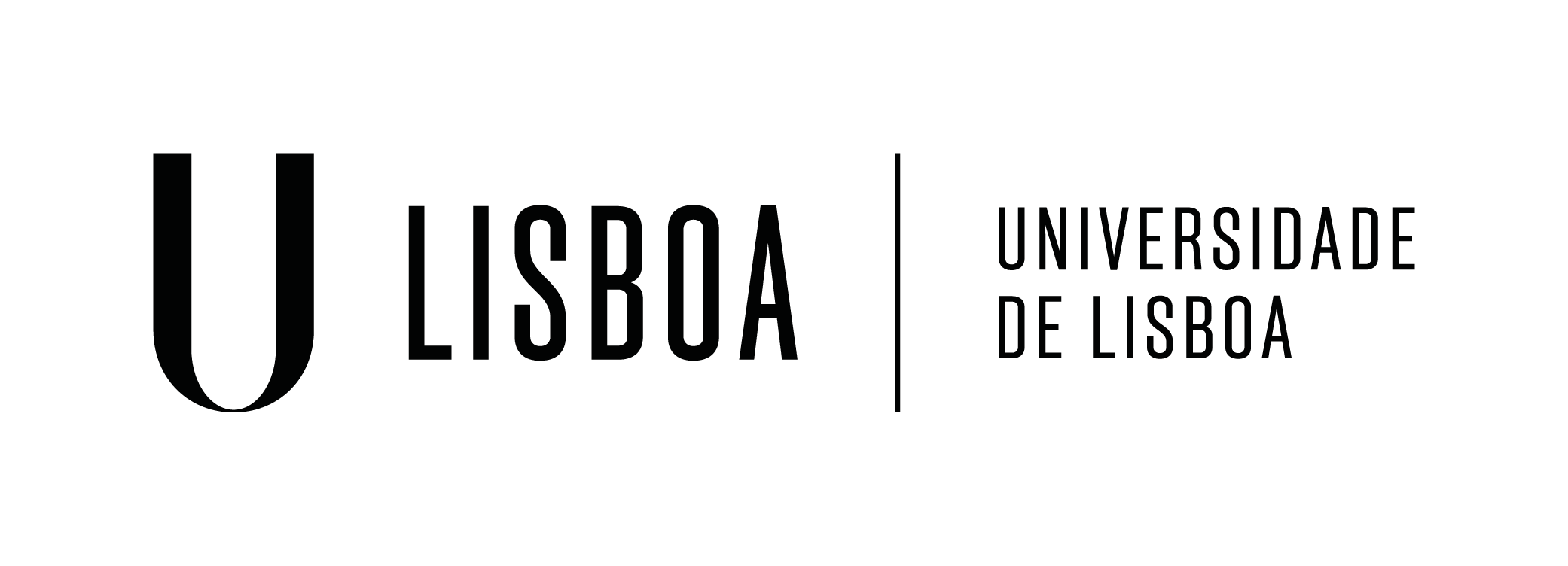 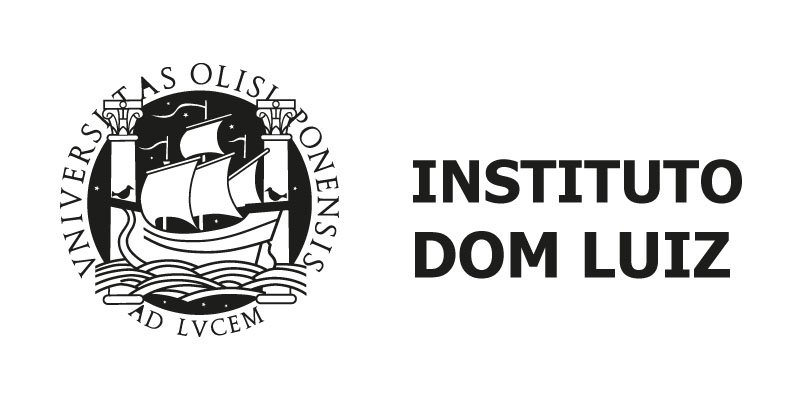 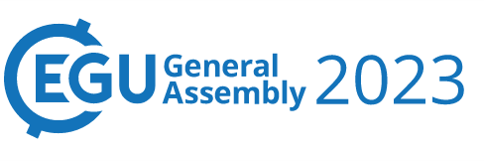 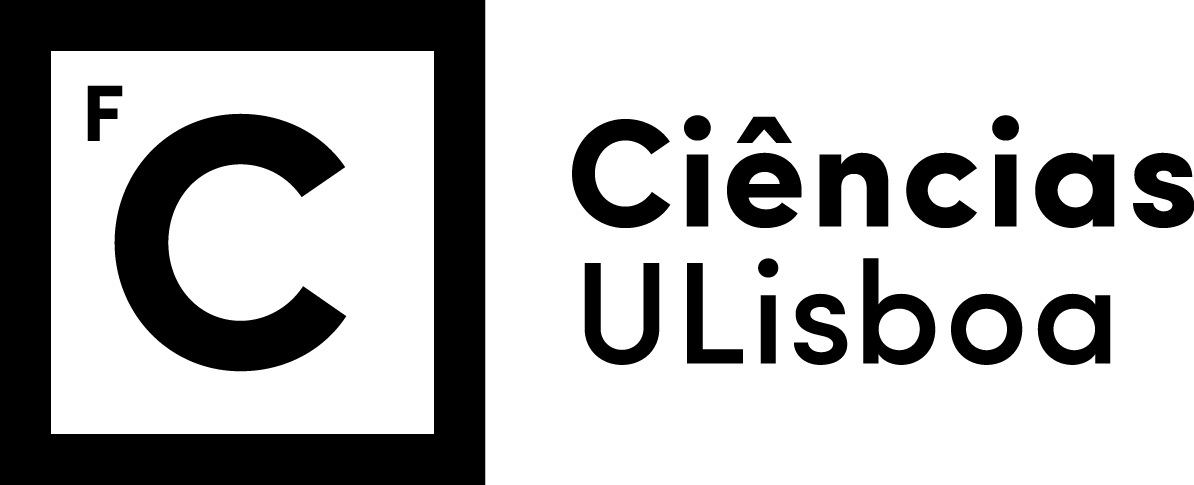 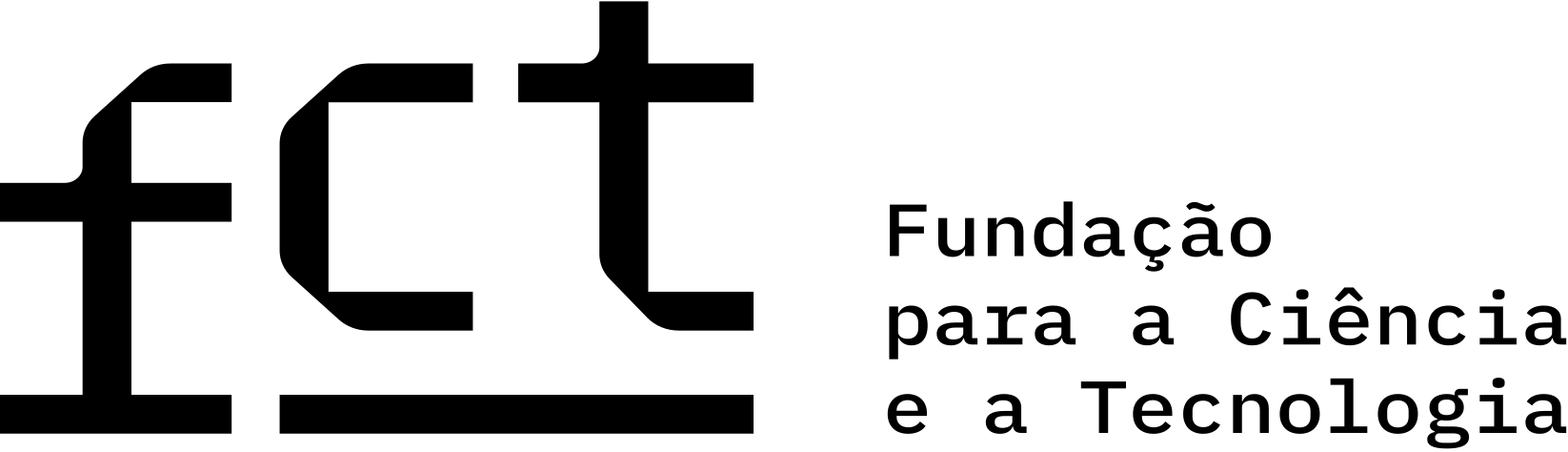 Discussion
In the NWS set, the occurrences of different rift configurations (unique, aborted, or double) are seemingly related to spreading rates and lithospheric thickness. This implies a duality between two counteracting forces: lithospheric strength and applied divergent stress. Higher lithospheric strength leads to a unique rift configuration, whilst higher divergent stress leads to a double rift configuration. On the WS set, only single rifts emerge.
Breakup ages decrease logarithmically with the increase of spreading rates for both sets. The percentage difference between the highest and lowest breakup age values, for both sets, shows that spreading rates effectively control this tendency (98% - first-order influence), while plate ages account for the deviations from the main trend (up to 58.49% - second-order influence).
The mean difference in breakup ages between the WS and NWS sets (when only a single rift occurs) is around 10%, implying that early strain localization on the rift axis rushes the rift-to-drift transition by 10%. Higher and lower values (22.53% and 0,76%, respectively) are related to a change in the upwelling channel trajectory in NWS and WS sets, respectively.
Normalized strain values, which measure the horizontal displacement needed to fully rupture the lithosphere, increase with increasing breakup ages (i.e., lower spreading rates and/or higher lithospheric thicknesses). 
The logarithmic tendency of breakup ages and the increase in normalized strain values can be related to the competition between the cooling of the lithosphere and extension rates. Fast rifts can perturb the geotherm effectively, which leads to further localization of strain (strain softening) and causes a net weakening of the lithosphere, ultimately leading to the narrowing of the deformation. On slow rifts, extension rates are not sufficient to counteract the re-equilibrium of the geotherm (strain hardening), leading to a net strengthening of the lithosphere and thus broadening the deformation.
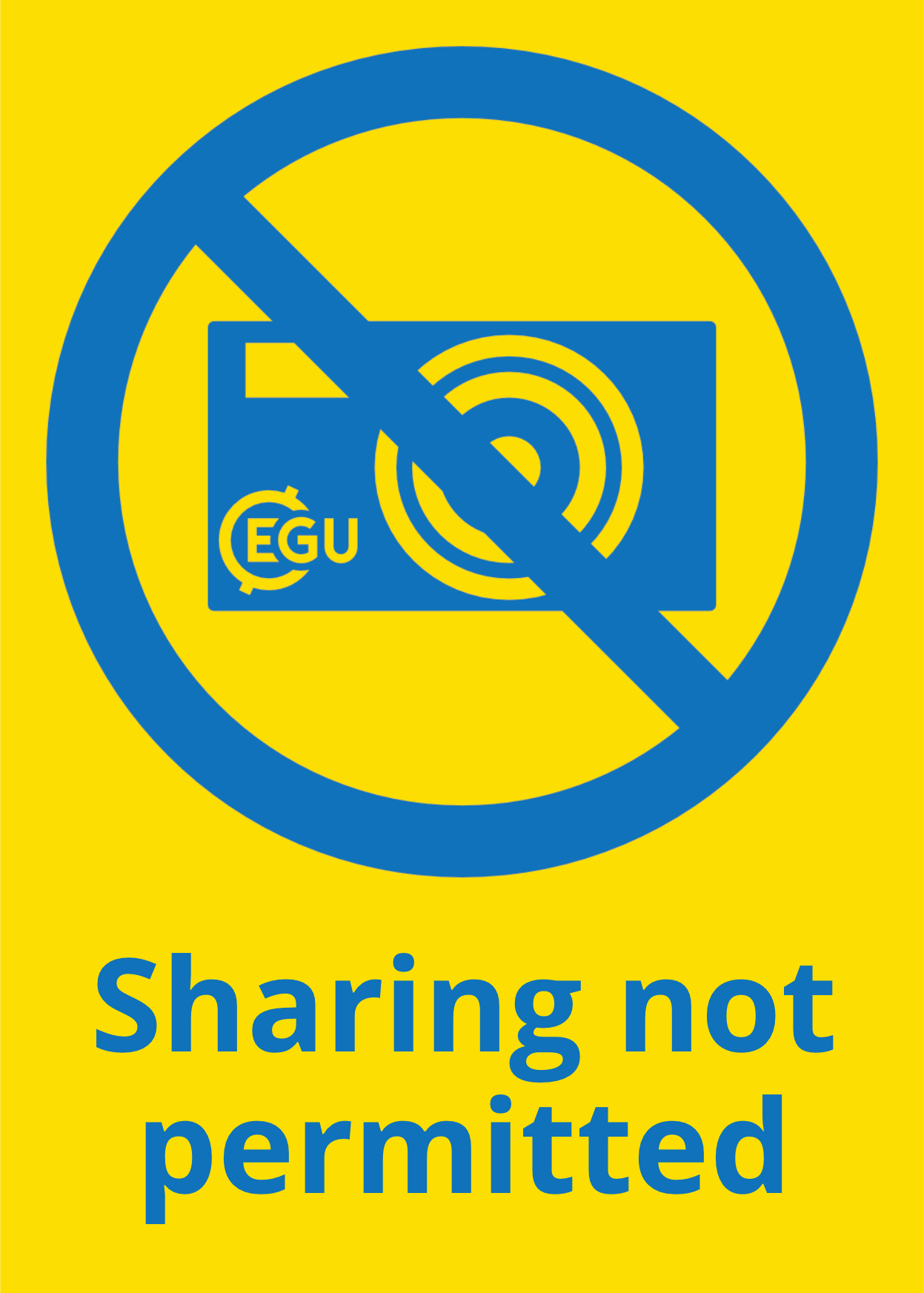 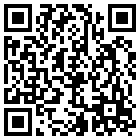